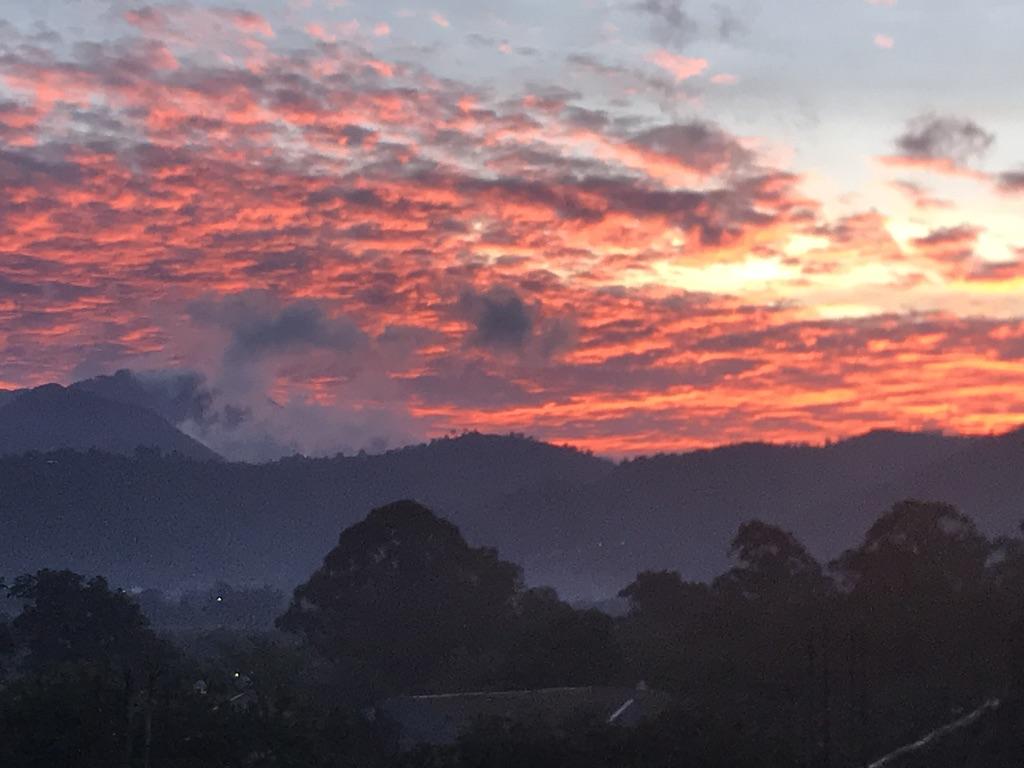 https://vimeo.com/356293927/72a3e61ed5
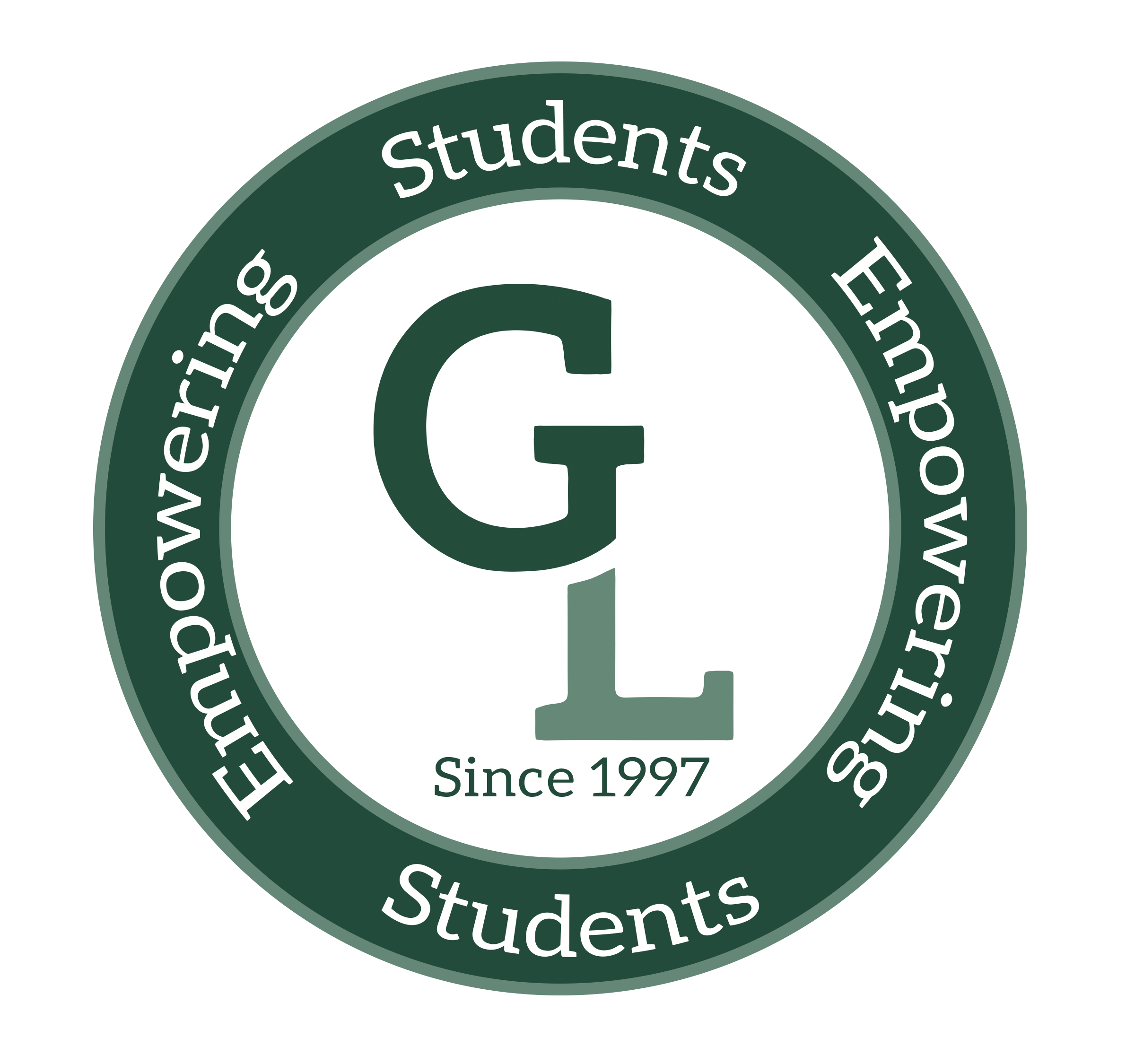 We are Global Leaders ....
Welcome to the Global Leaders Team!
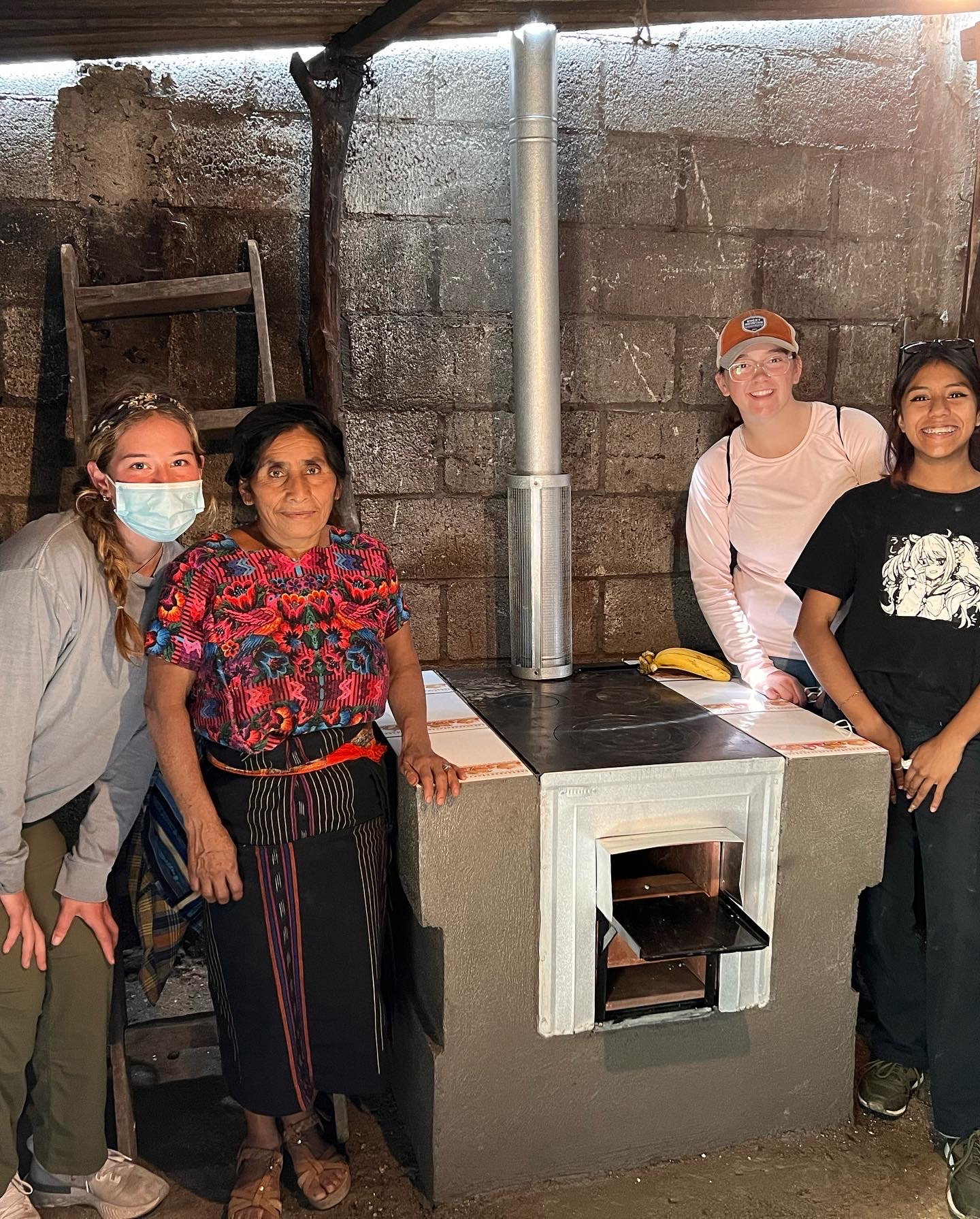 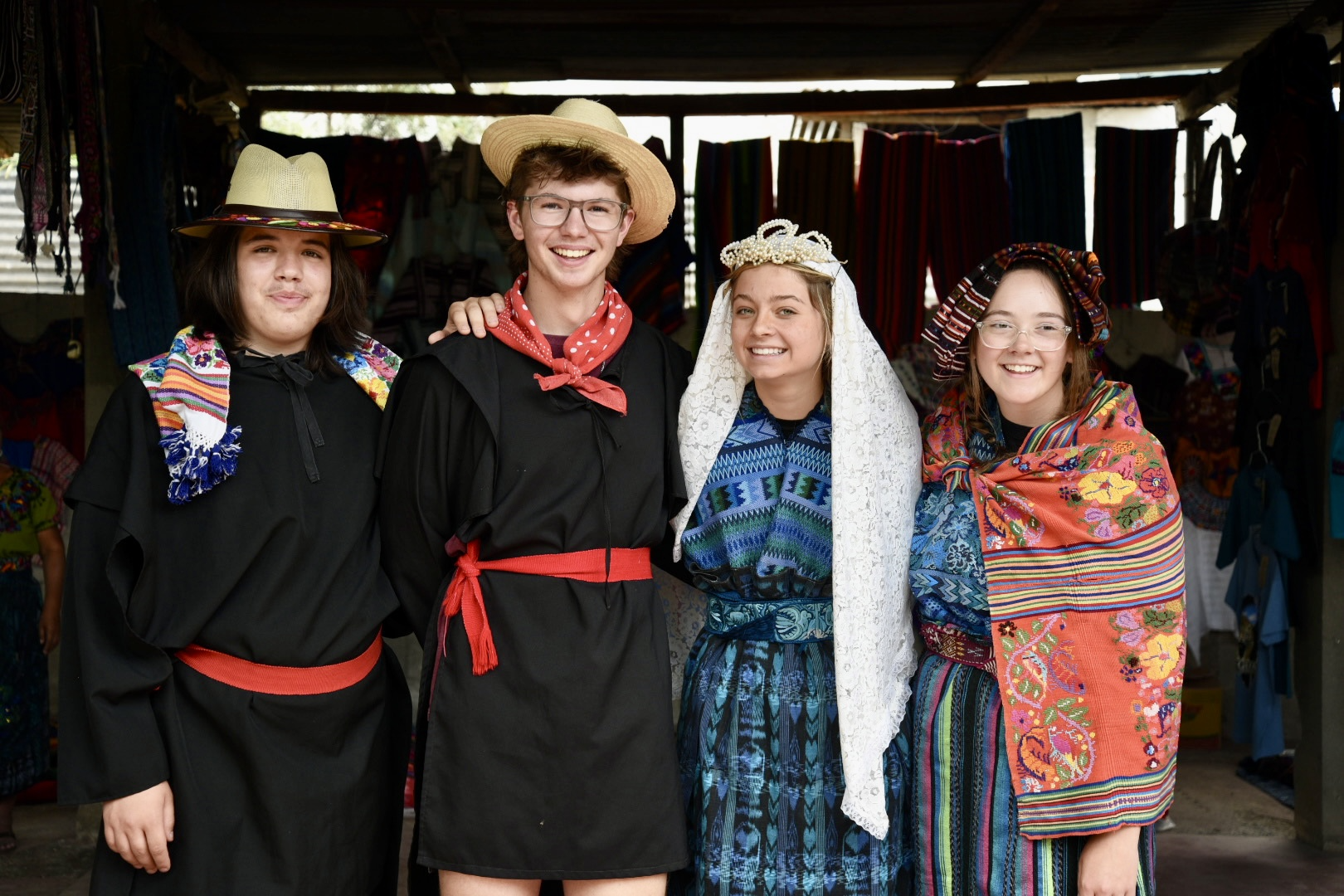 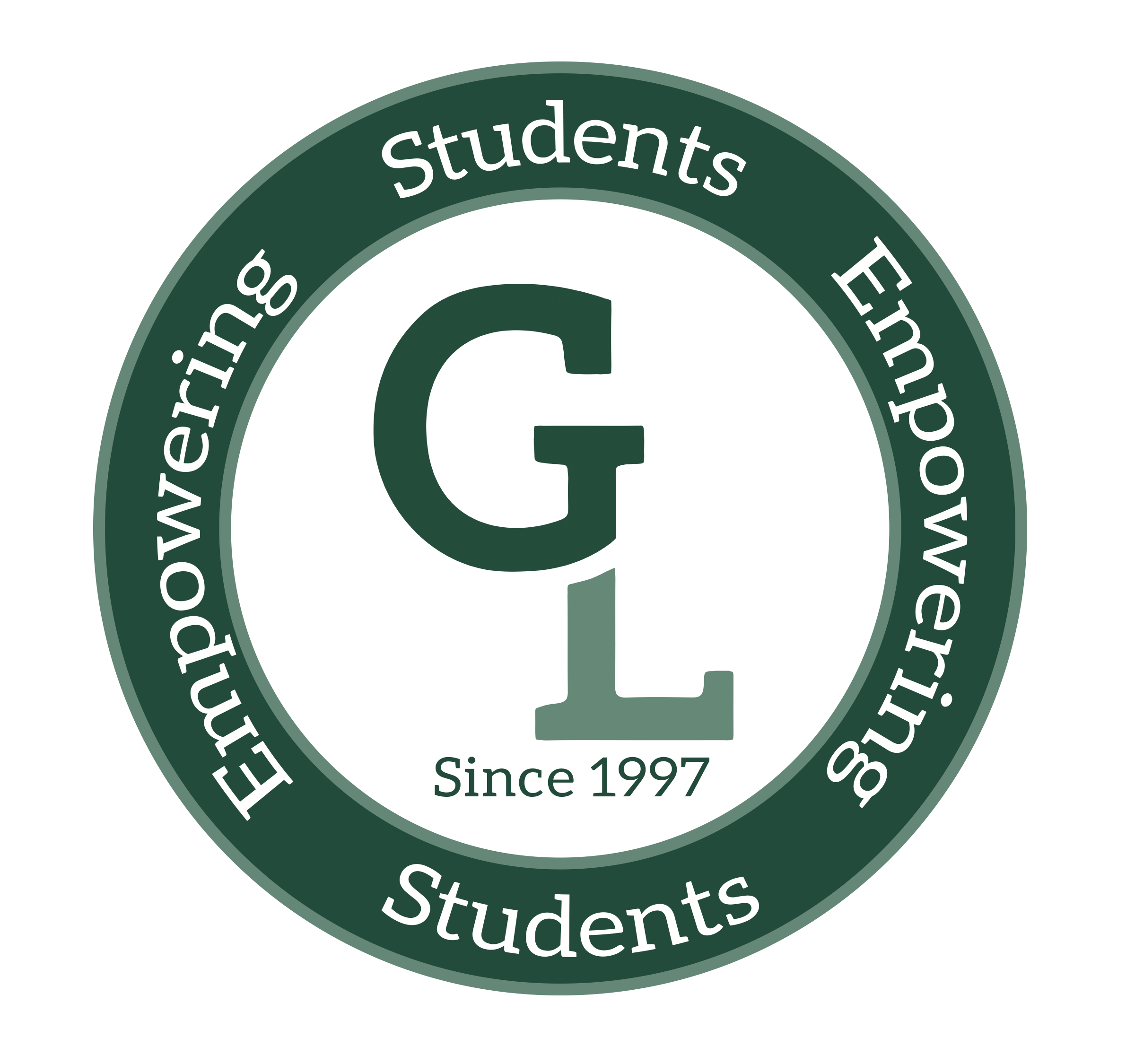 This is our mission, we are committed to giving young people opportunities to “see” issues in communities and train them to work towards positive change.
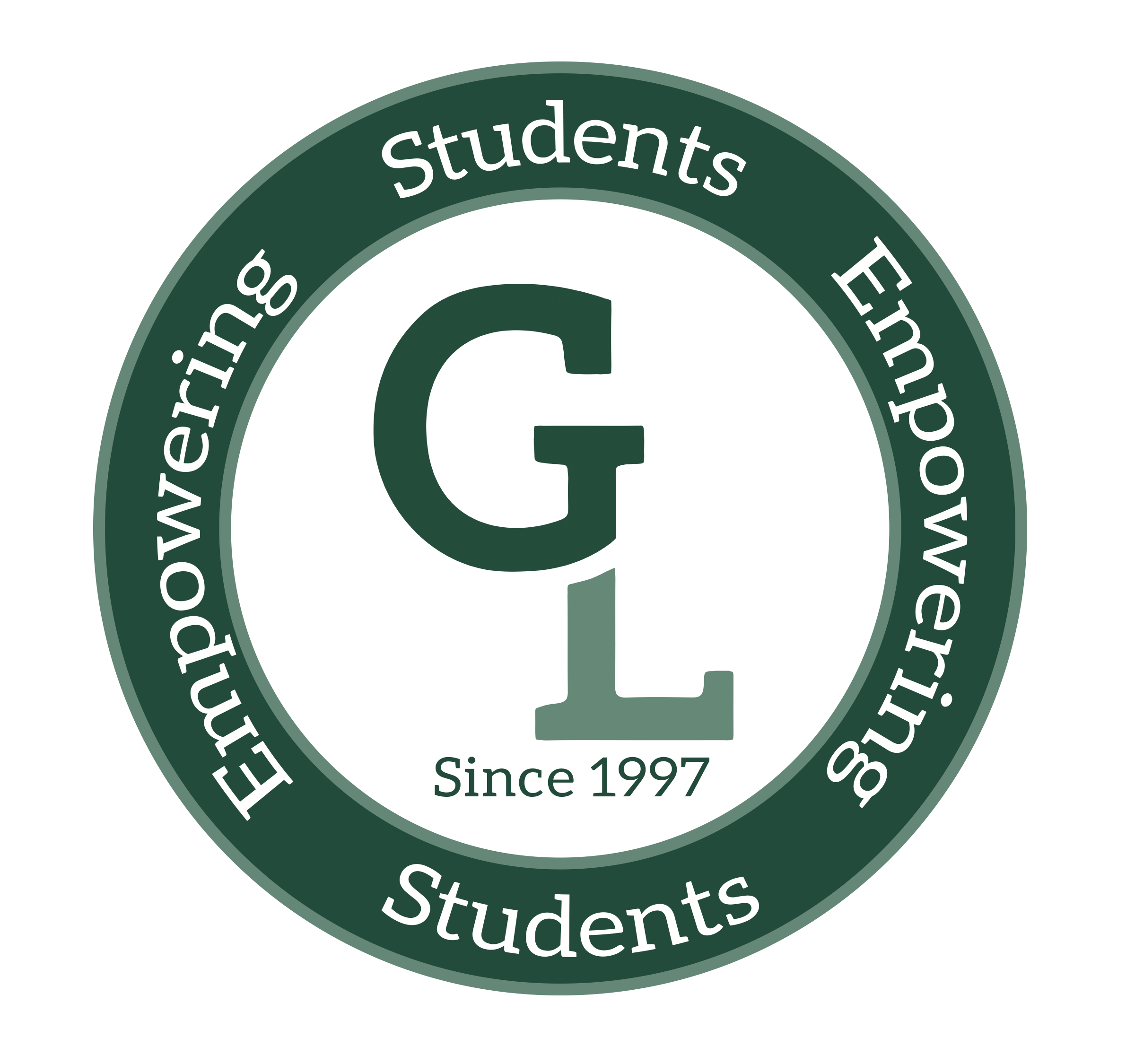 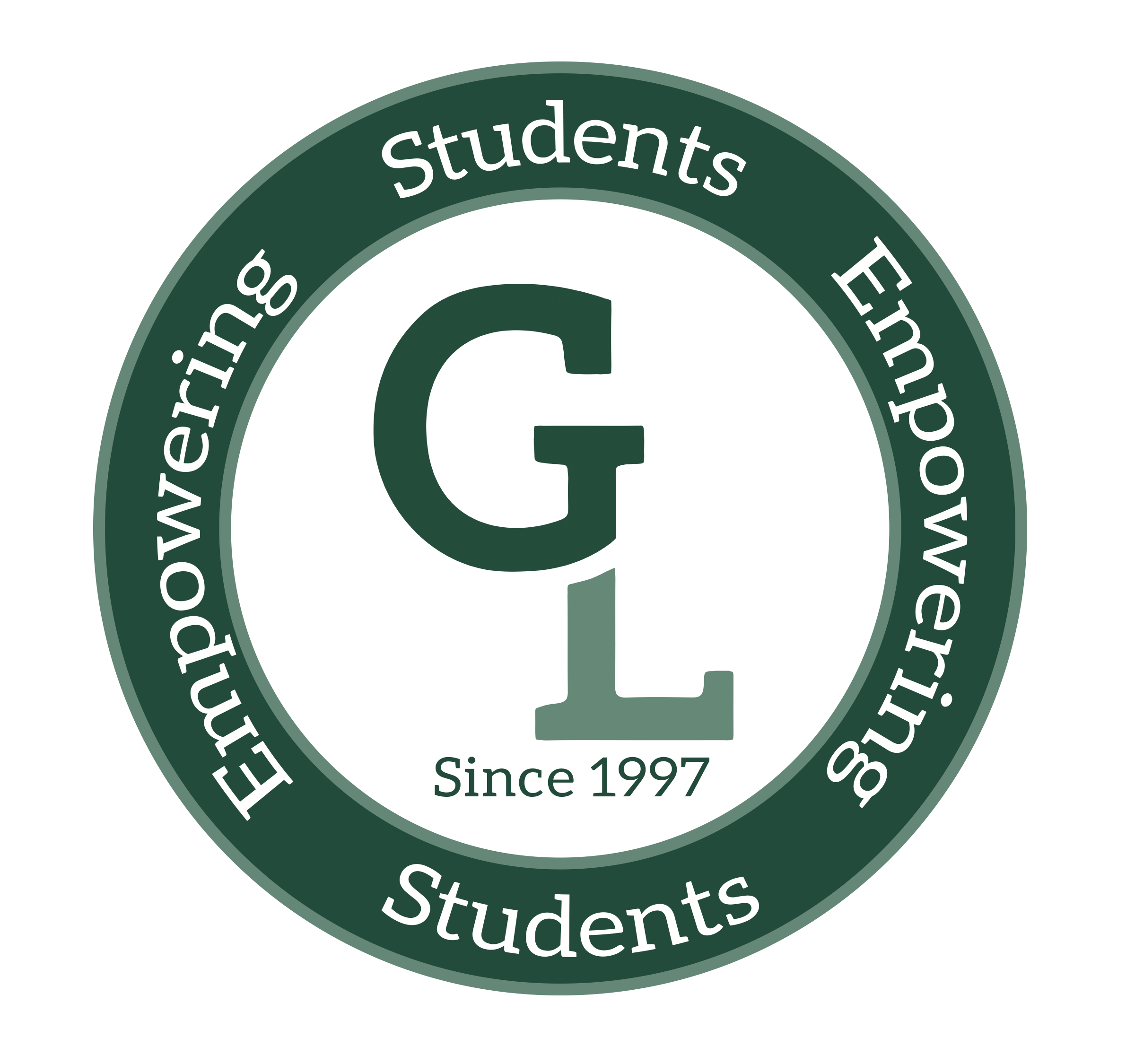 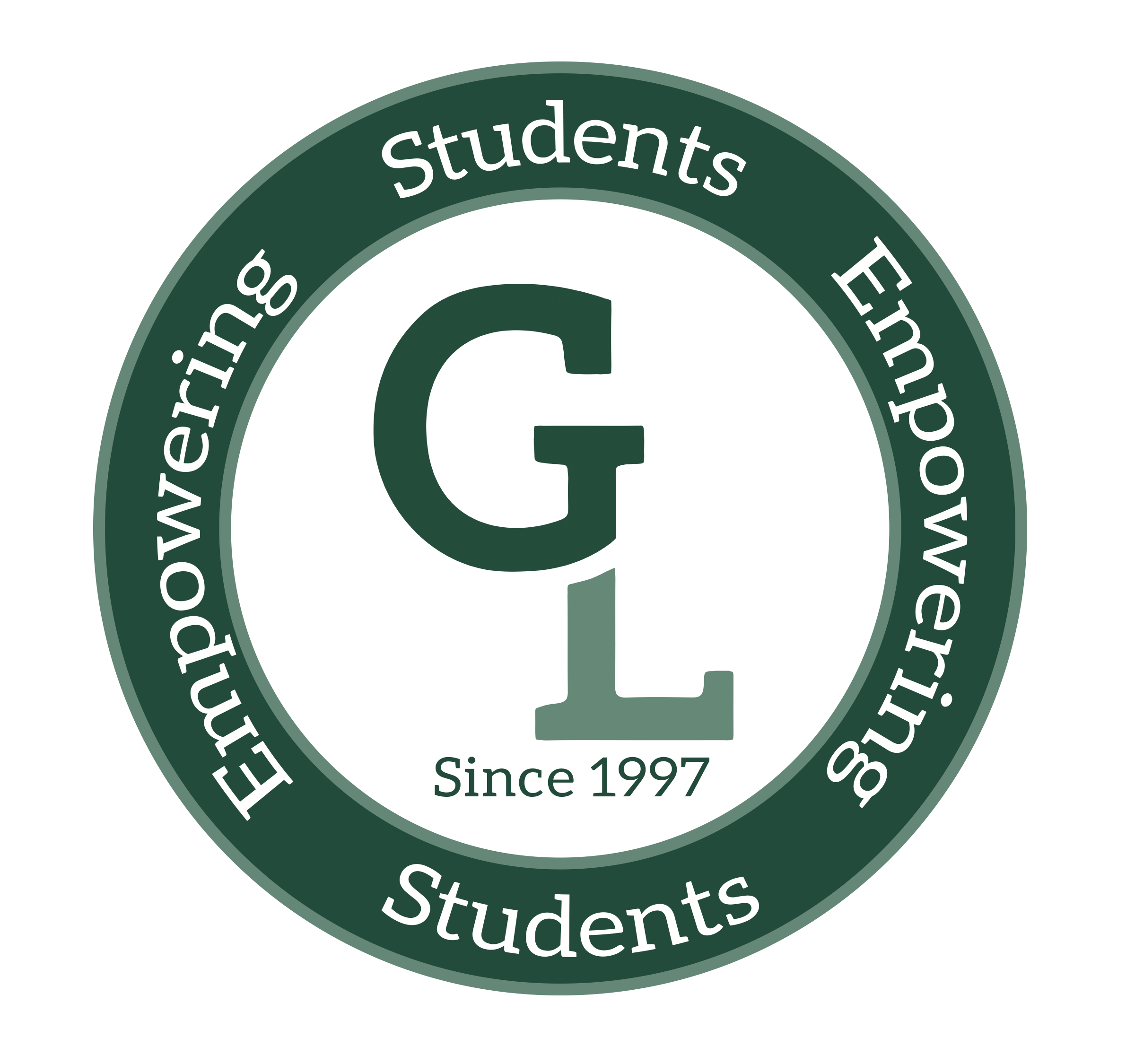 Who we try not to be…
“Saviors” of any kind…. These are groups that believe people and countries are needing to be saved.





This is a consistent discussion within Global Leaders. 
Our “WHY” has to align with what is best for the communities in where we work.

We’ve had failures in this realm… (an example) 
Shoe Distribution till 2015
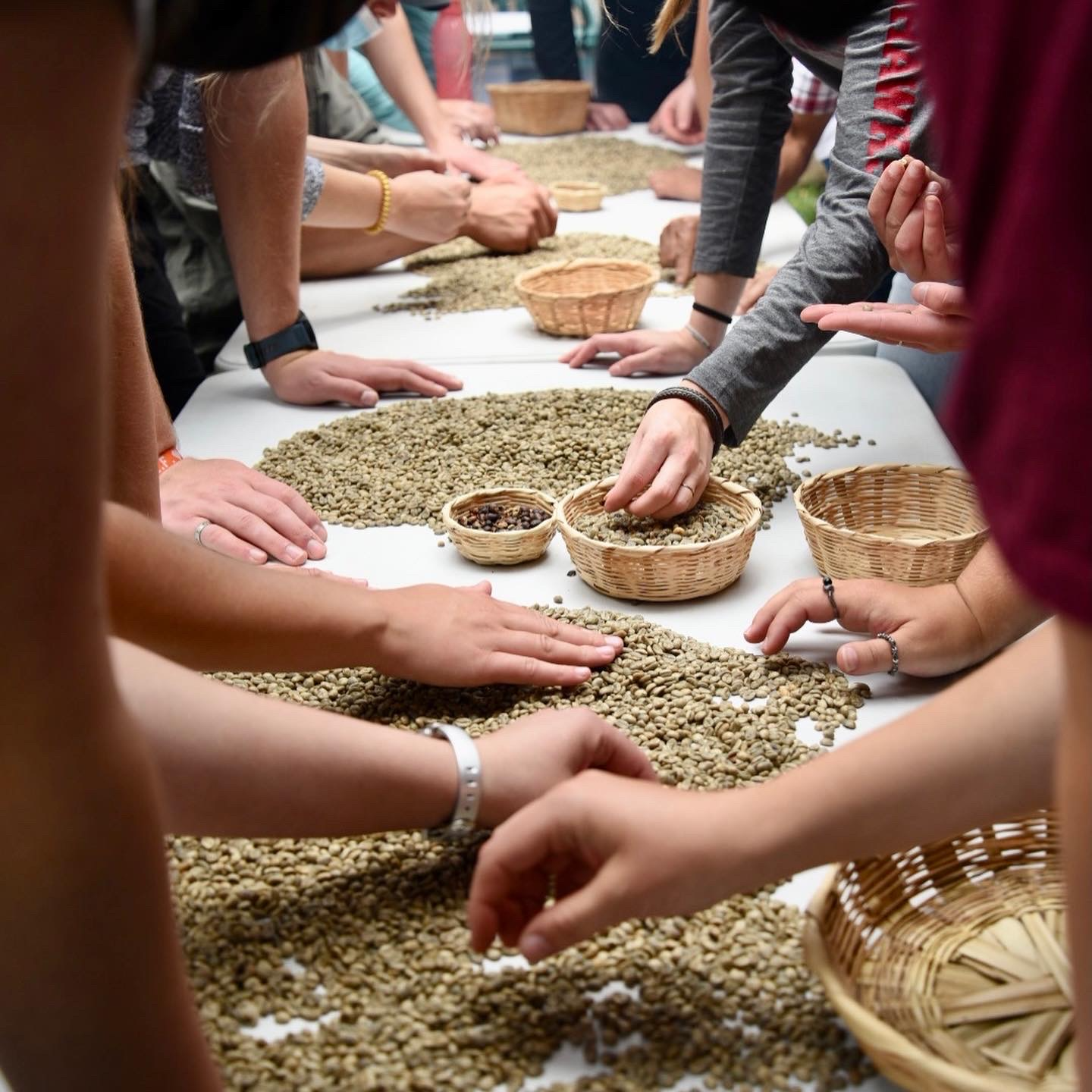 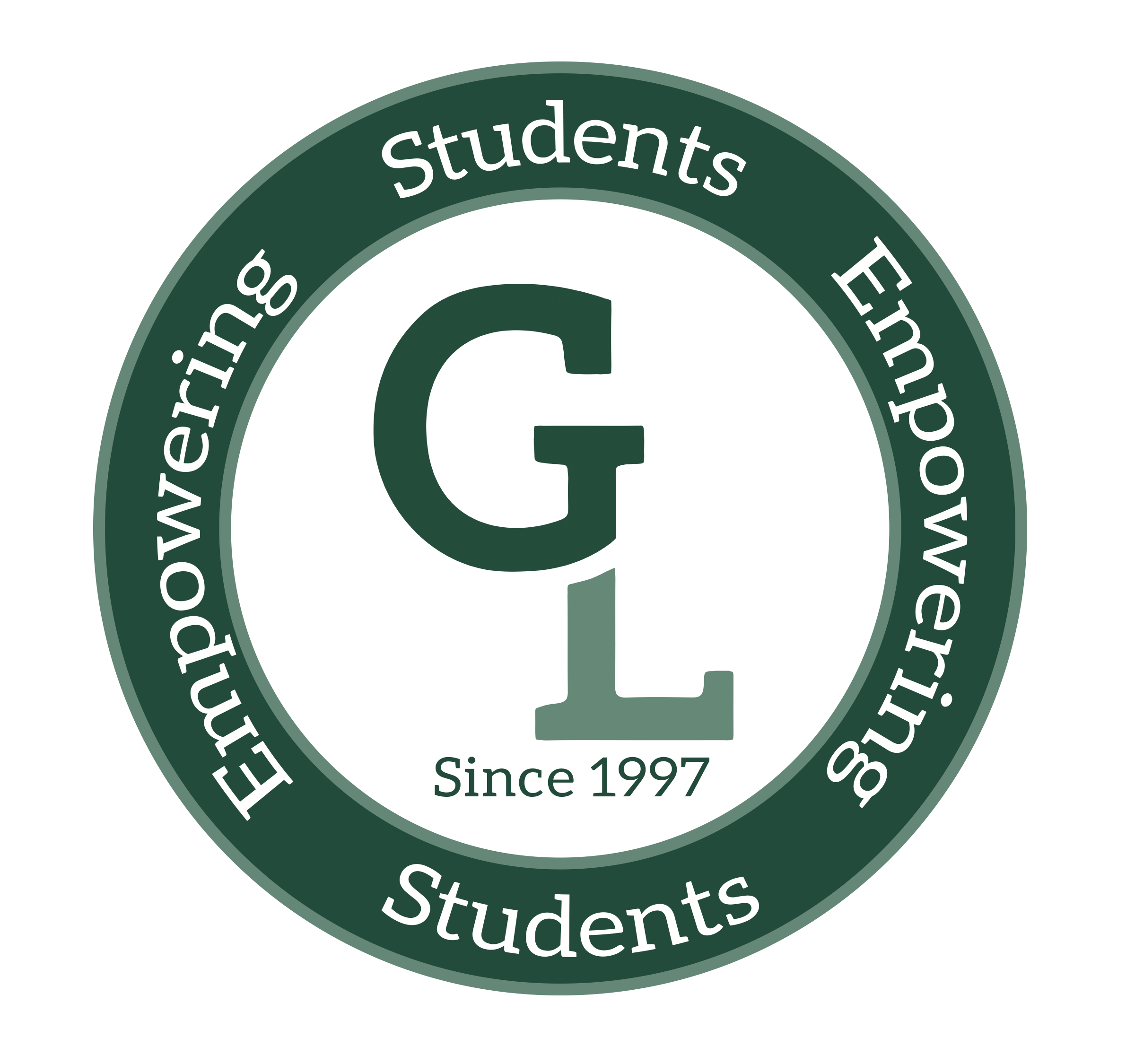 Who we try to be… We make every effort to be an organization that empowers young people to take action for positive change by providing…
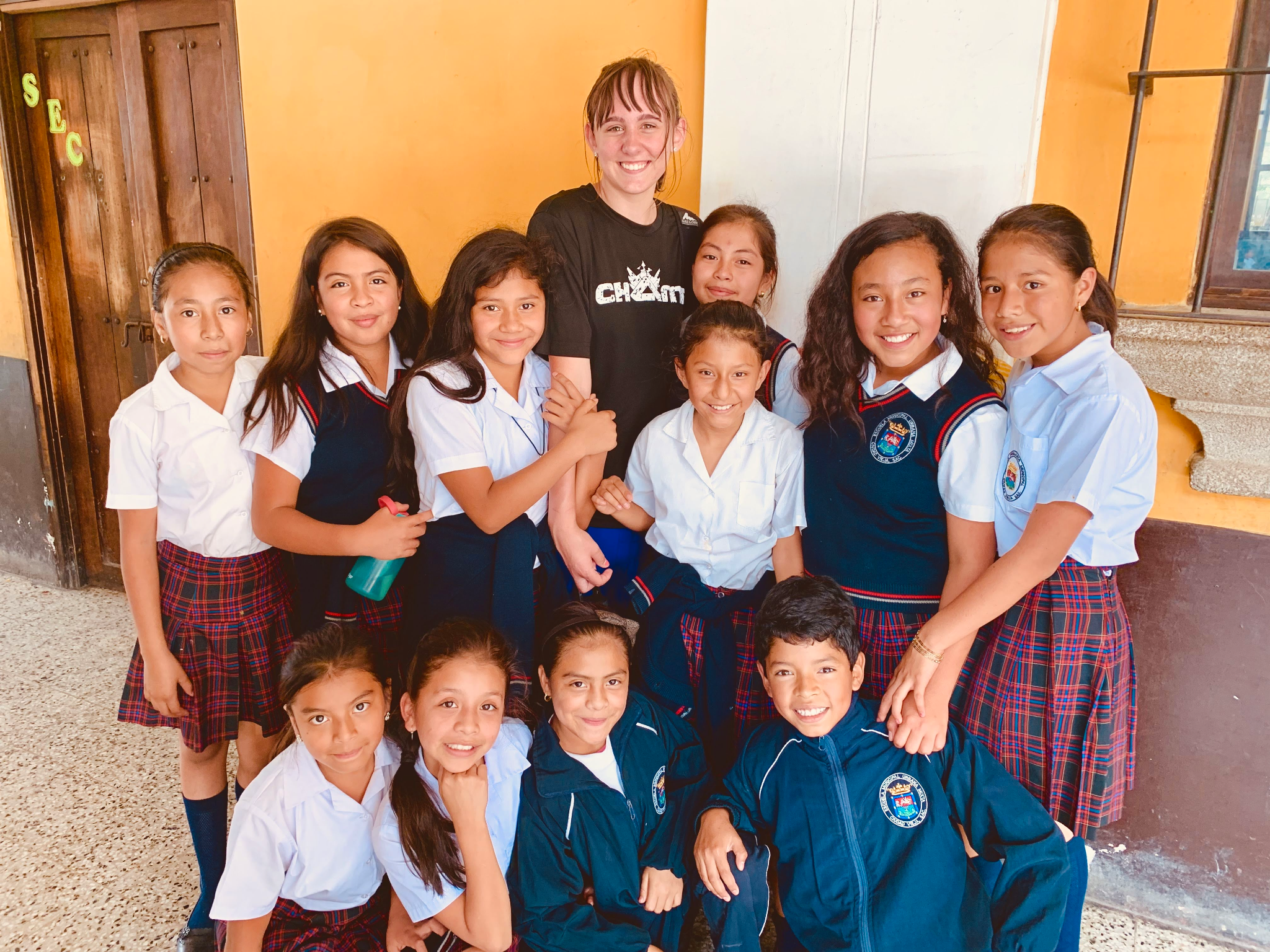 Service-Learning, Leadership Training, Cultural Exchange opportunities!
EVERY PROJECT WE TAKE ON LOCALLY AND INTERNATIONALLY IS DRIVEN BY THOSE AFFECTED… WE WORK WITH NOT FOR COMMUNITIES
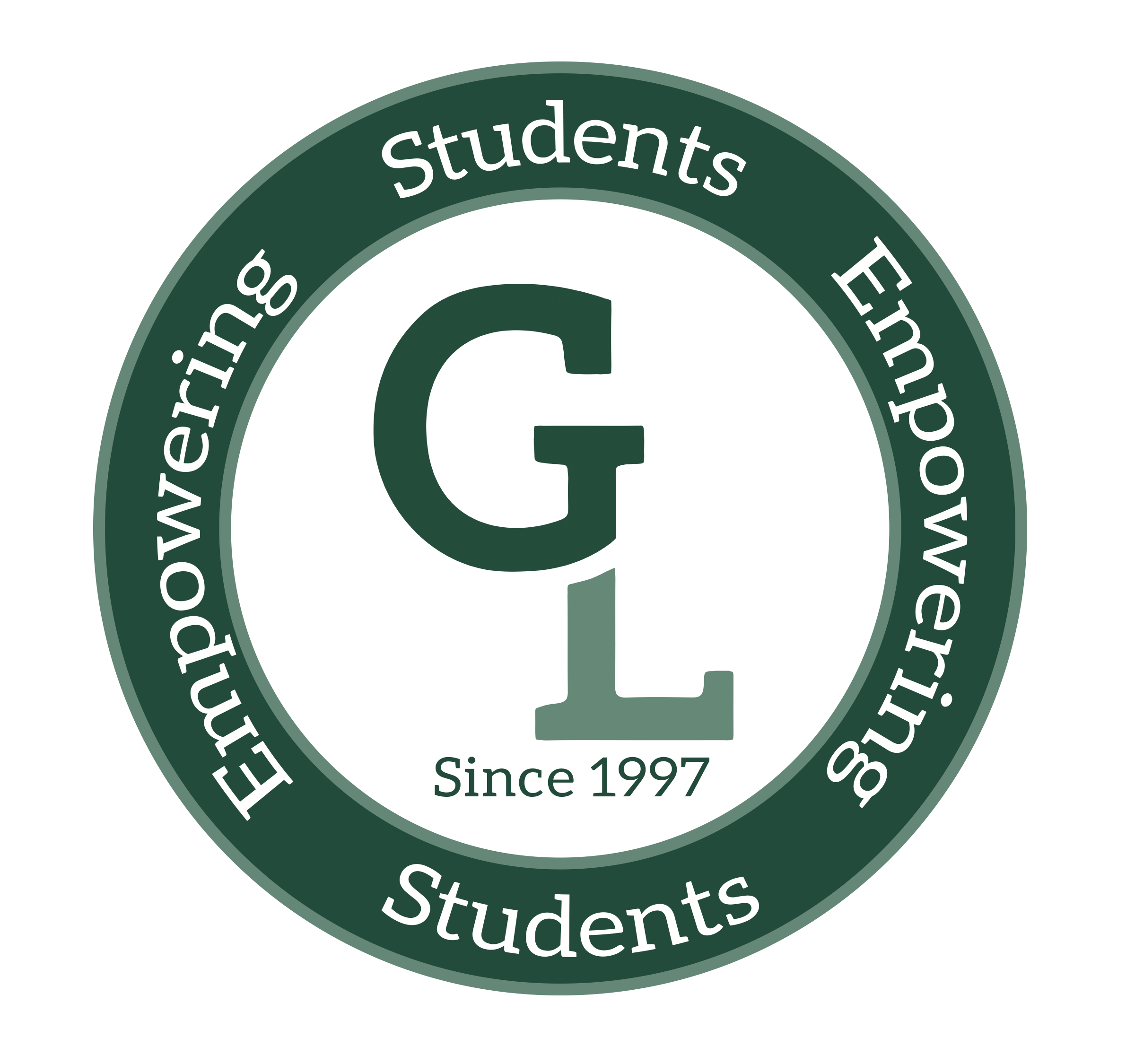 GL has taken 34 trips and over 1300 students to Guatemala, Costa Rica, Tonga, Ghana, and the US Southwest.
HISTORY
2023
1997
GL was established by Jason Foster, Chris and Joe Fontana.
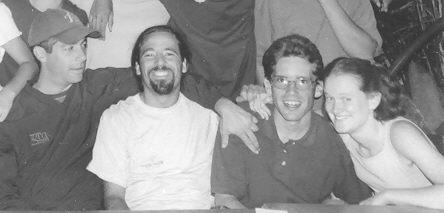 MAKE A MOVEMENT
We guide YOU to implement positive change through John Maxwell’s process of the 5M’s:
MODEL
MENTOR
MONITOR
Watch us!
Let’s do it together!
You do it, I’ll help!
MOTIVATE
MULTIPLY
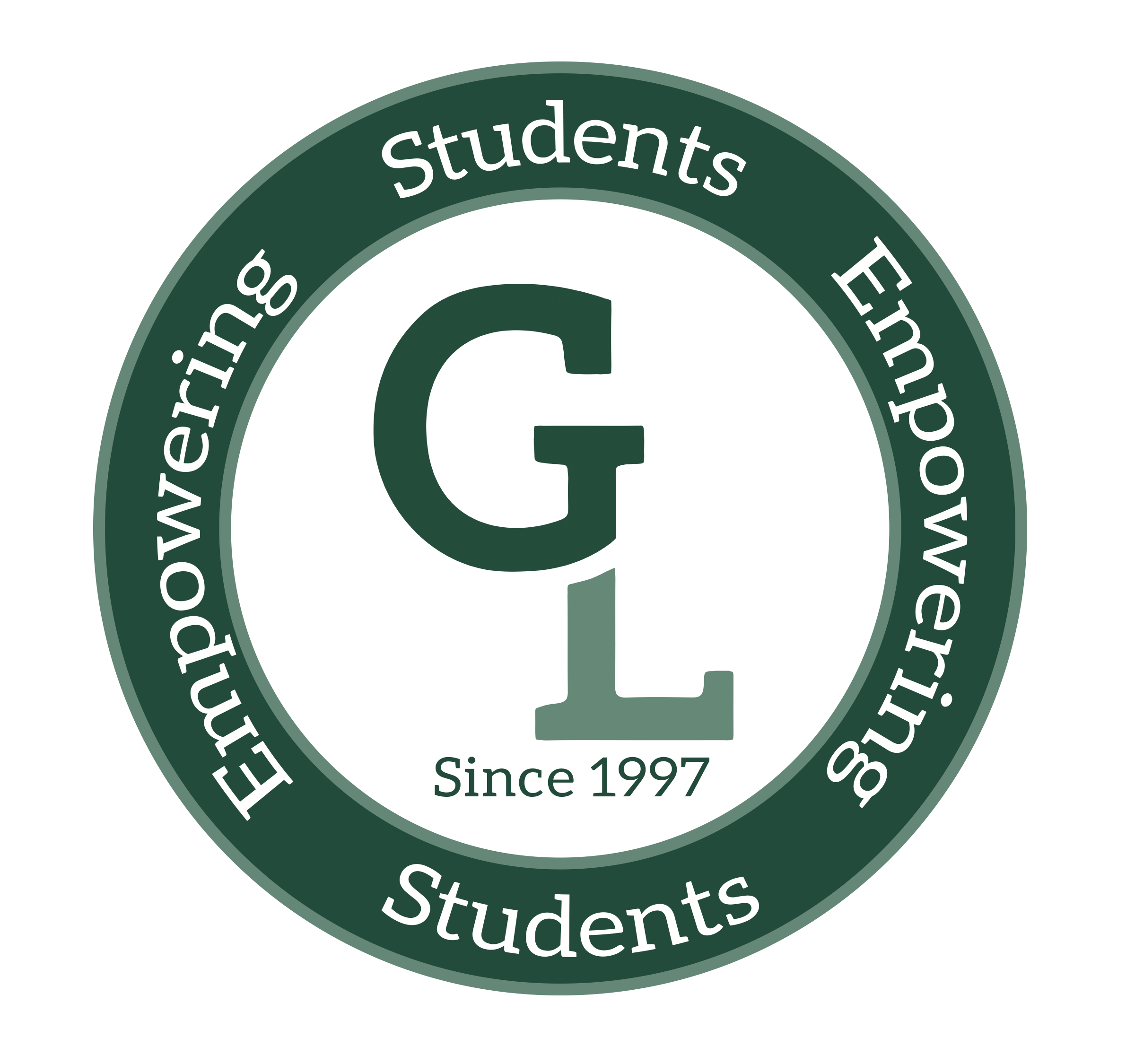 Yes, YOU can do it!
Now go teach others!
[Speaker Notes: Global Leaders is educational in that we develop and train leaders to conceptualize, plan & implement positive systemic change through service to our communities. We guide our students through John Maxwell’s process of the 5M’s: Modeling (Watch us!), Mentoring (Let’s do it together!), Monitoring (You do it, I’ll help!), Motivating (Yes, YOU can do it!), and Multiplying (Now go teach others!). This prepares students to not only create positive change by themselves but to teach and empower others by multiplying their effect. This method prepares, equips and builds leaders for many future careers or situations in which they will lead others. Each student participates in an intensive leadership training.]
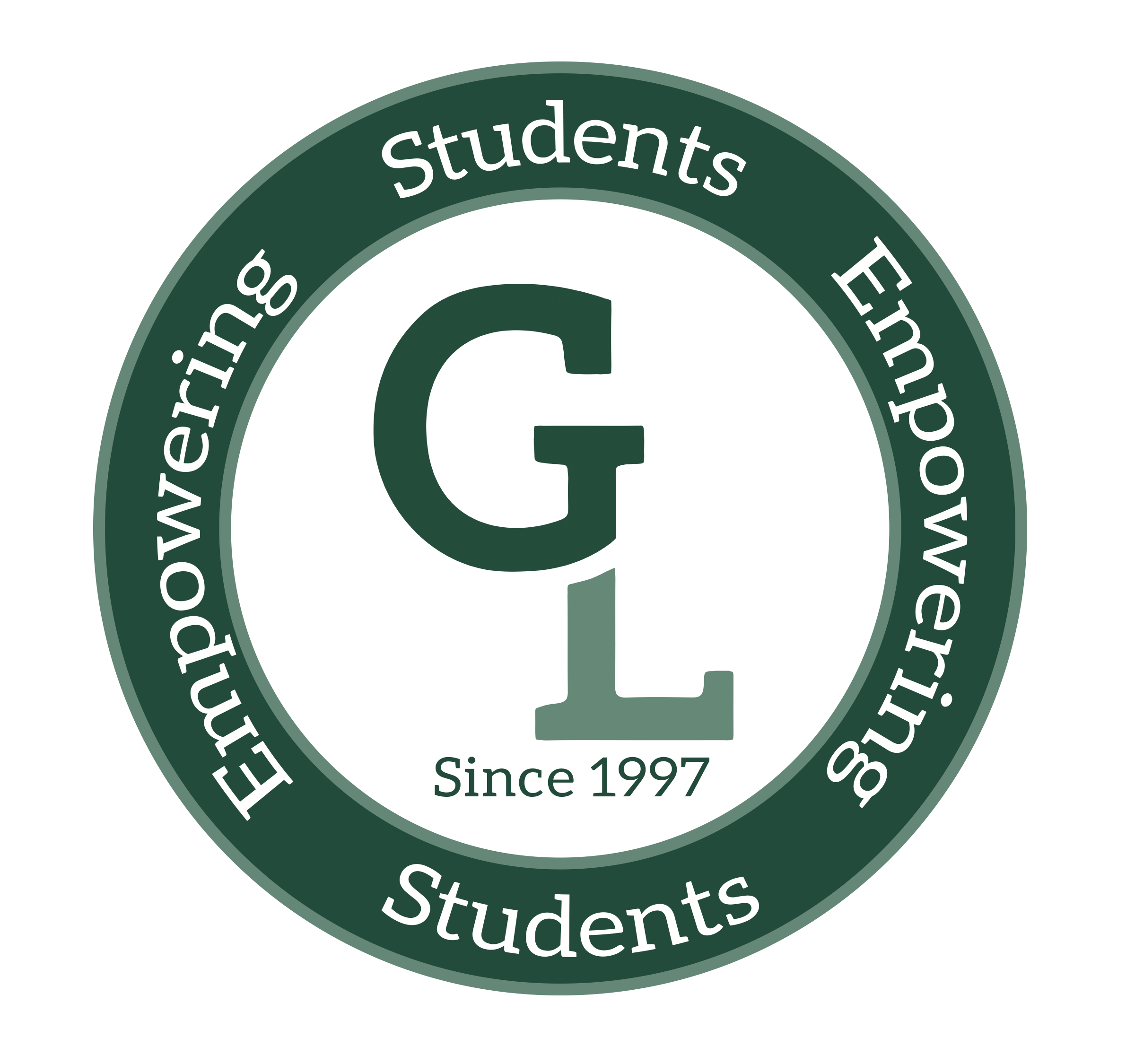 Established in 1997
Staff has roots in public education
Local service & leadership training
Local & international projects funded by GL
International student leadership training + language skills
Dedicated to including students from low income families
We work alongside Guatemalan HS students
THE
DIFFERENCE
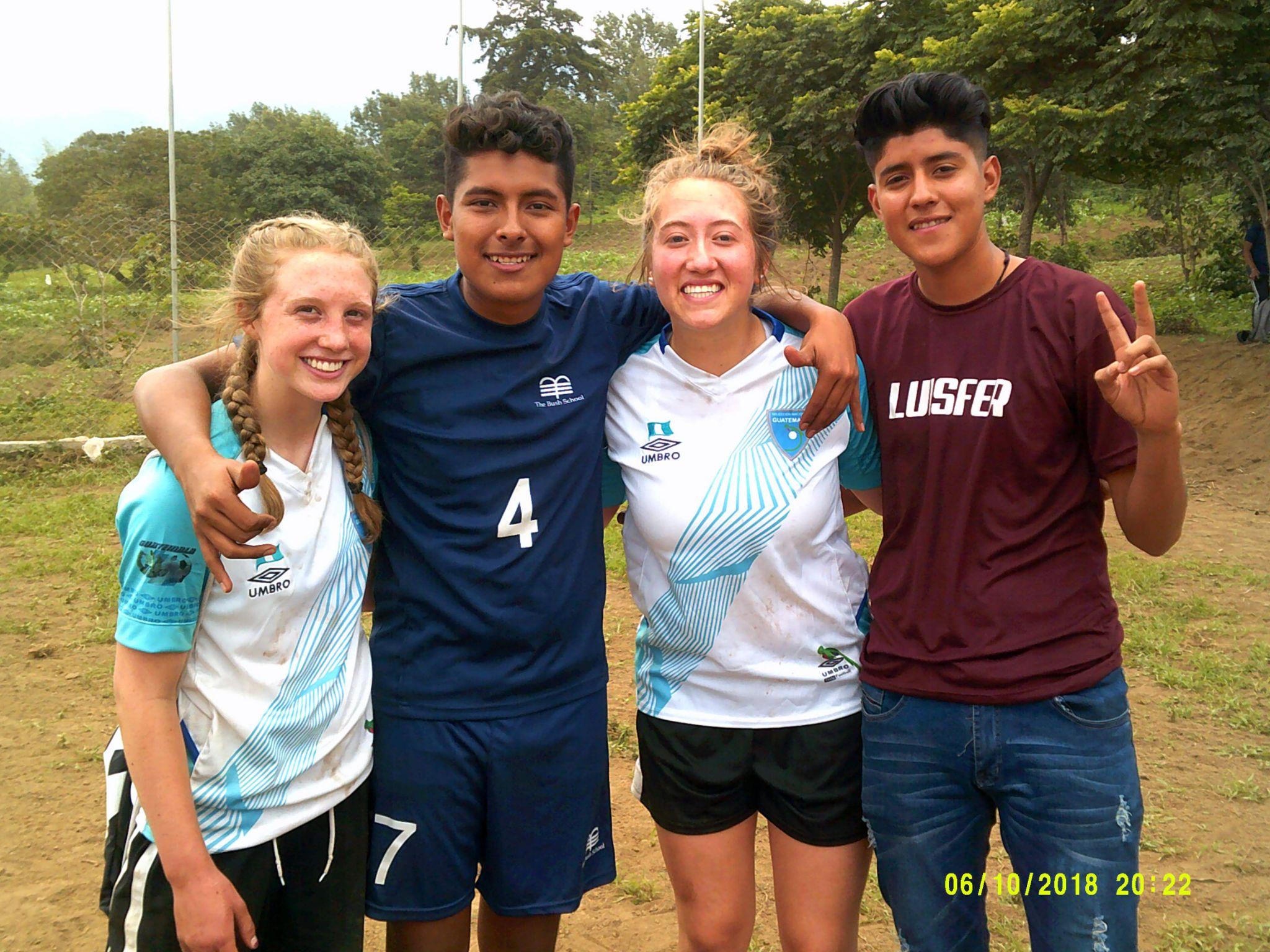 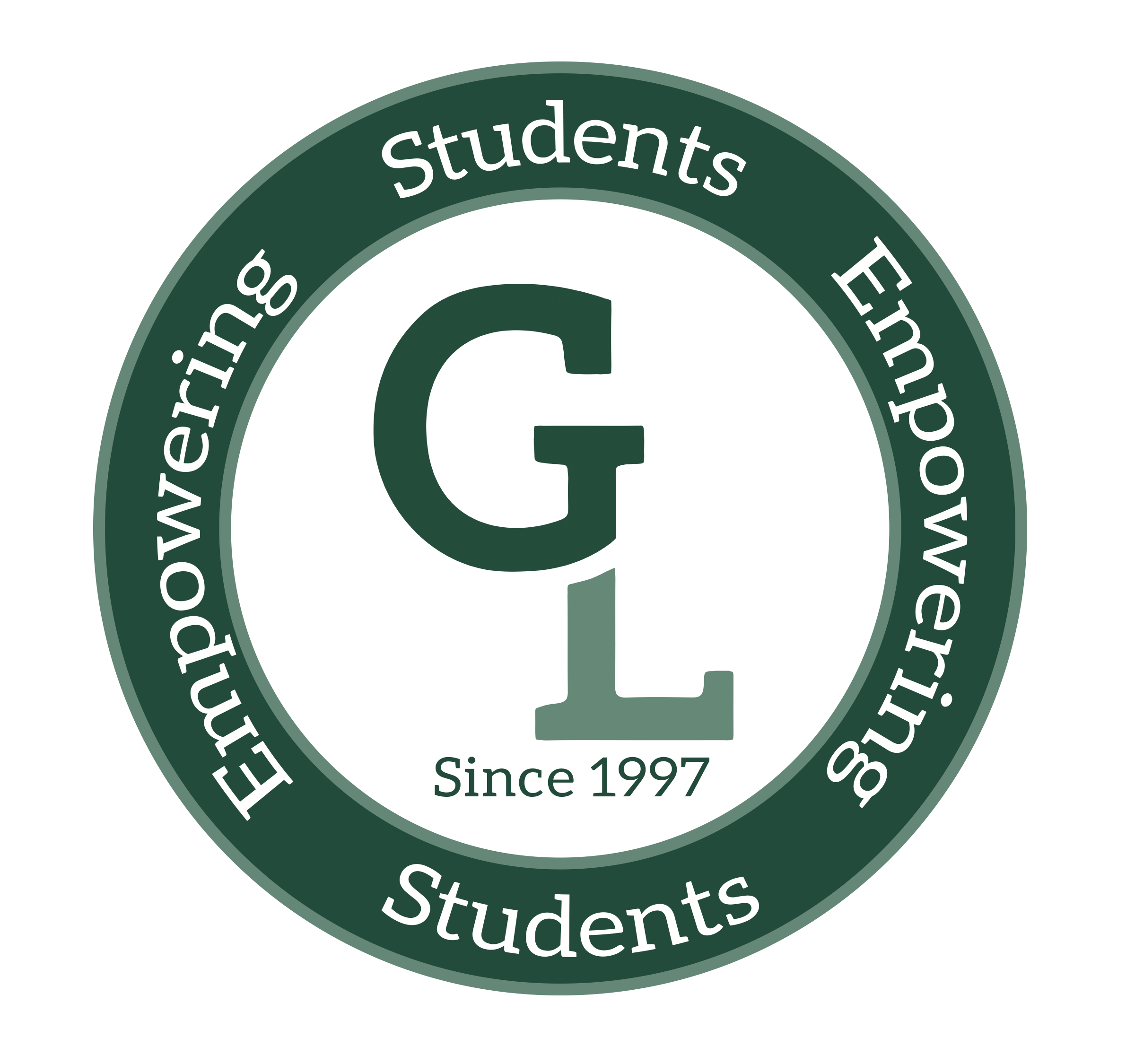 SERVICE STATS: Since 1997
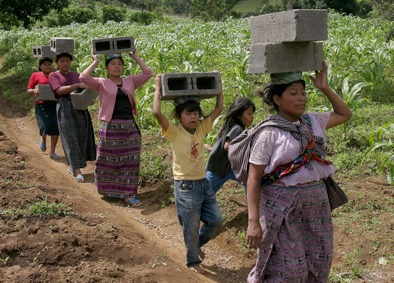 Guatemala: 
*38 Schoolrooms built
*60 Clean cookstoves
*38,000 trees planted
*15 single family (portable) homes
*40,000 service hours
USA:
*1300 students 
* 72,000 service hours
*2 food pantries
*23,000 shoes collected
*75 student initiated projects
*and oh... so much more!
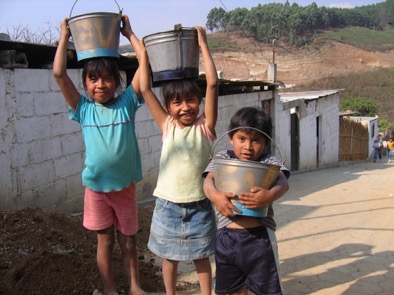 YOUR TWO             PROGRAM CHOICES:
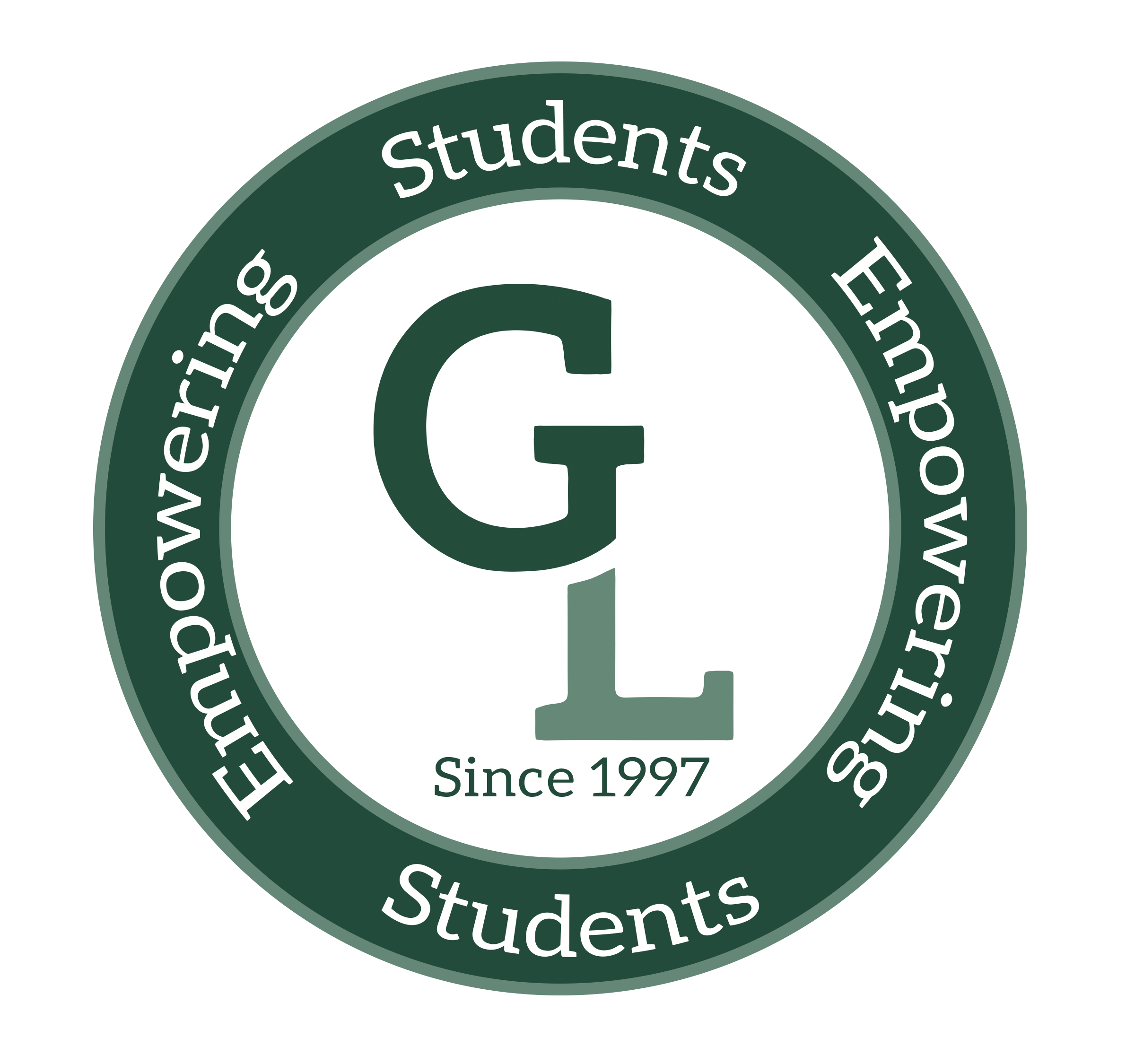 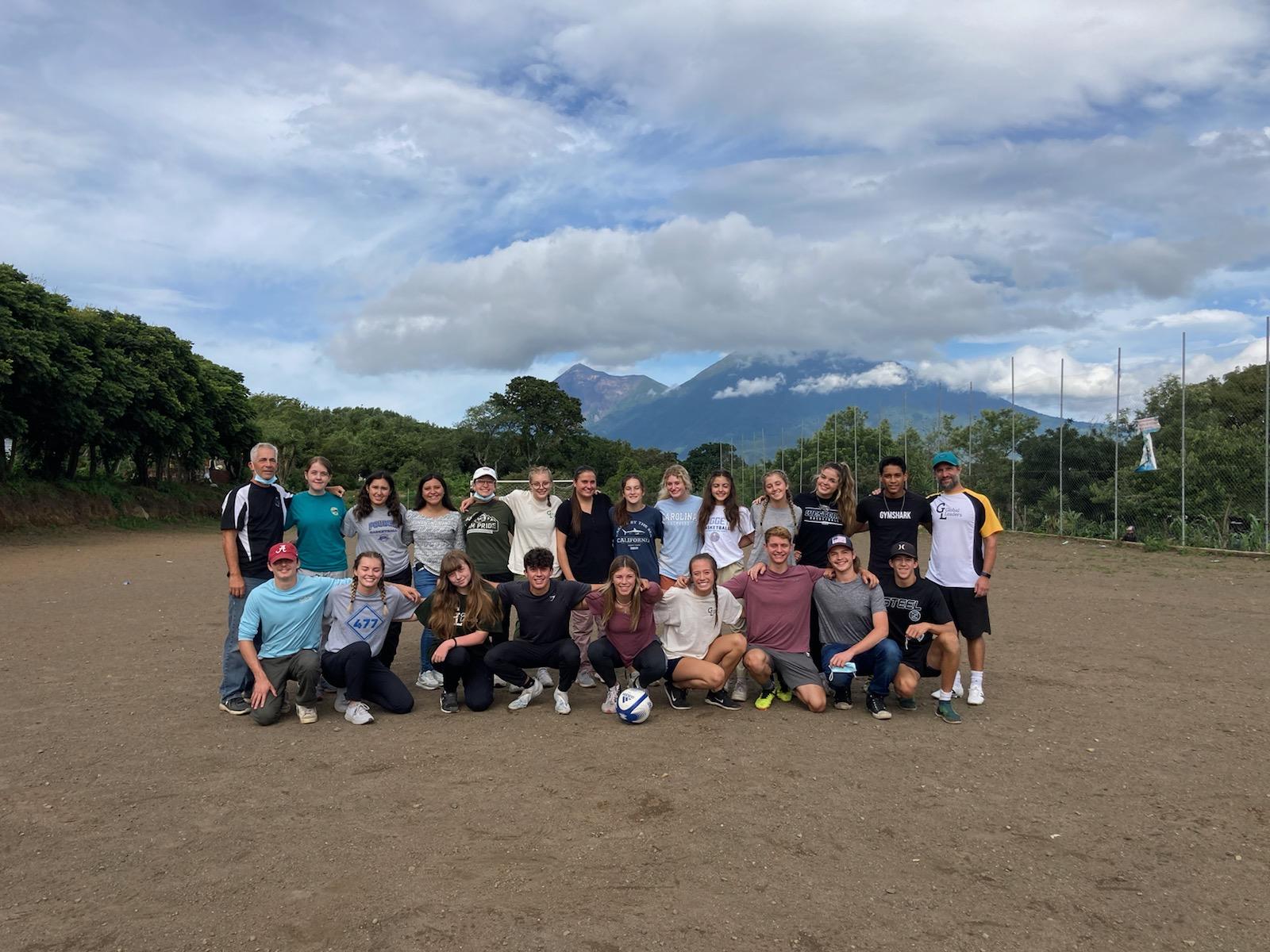 LOCAL PROGRAM ONLY: 
One hour per week before school, during or after school examples: 
Tutoring: Putnam, Irish, Lopez, Best Buddies, Food Pantry, Respite Care, Food Bank, MLK Jr. March, Habitat for Humanity, Environmental Learning Center, 

 Eight Saturdays Seminar Service Days throughout year  (approx. times 10am-4pm)

LOCAL AND INTERNATIONAL PROGRAM: 
ALL OF THAT… PLUS 12 day CULTURE/SERVICE/LANGUAGE JOURNEY TO GUATEMALA
STUDENT INITIATED  SERVICE IN NORTHERN COLORADO
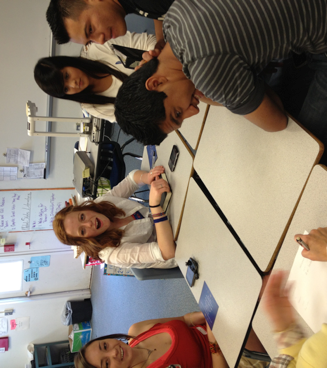 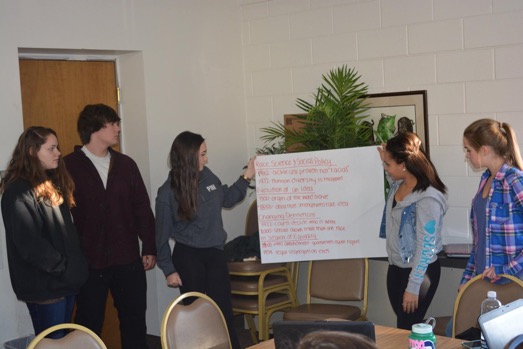 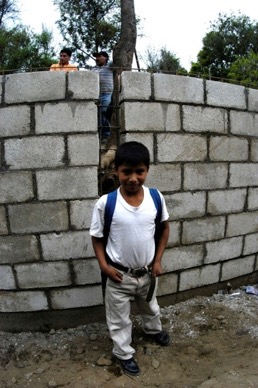 LEADERSHIP RETREATS
INTERCAMBIO
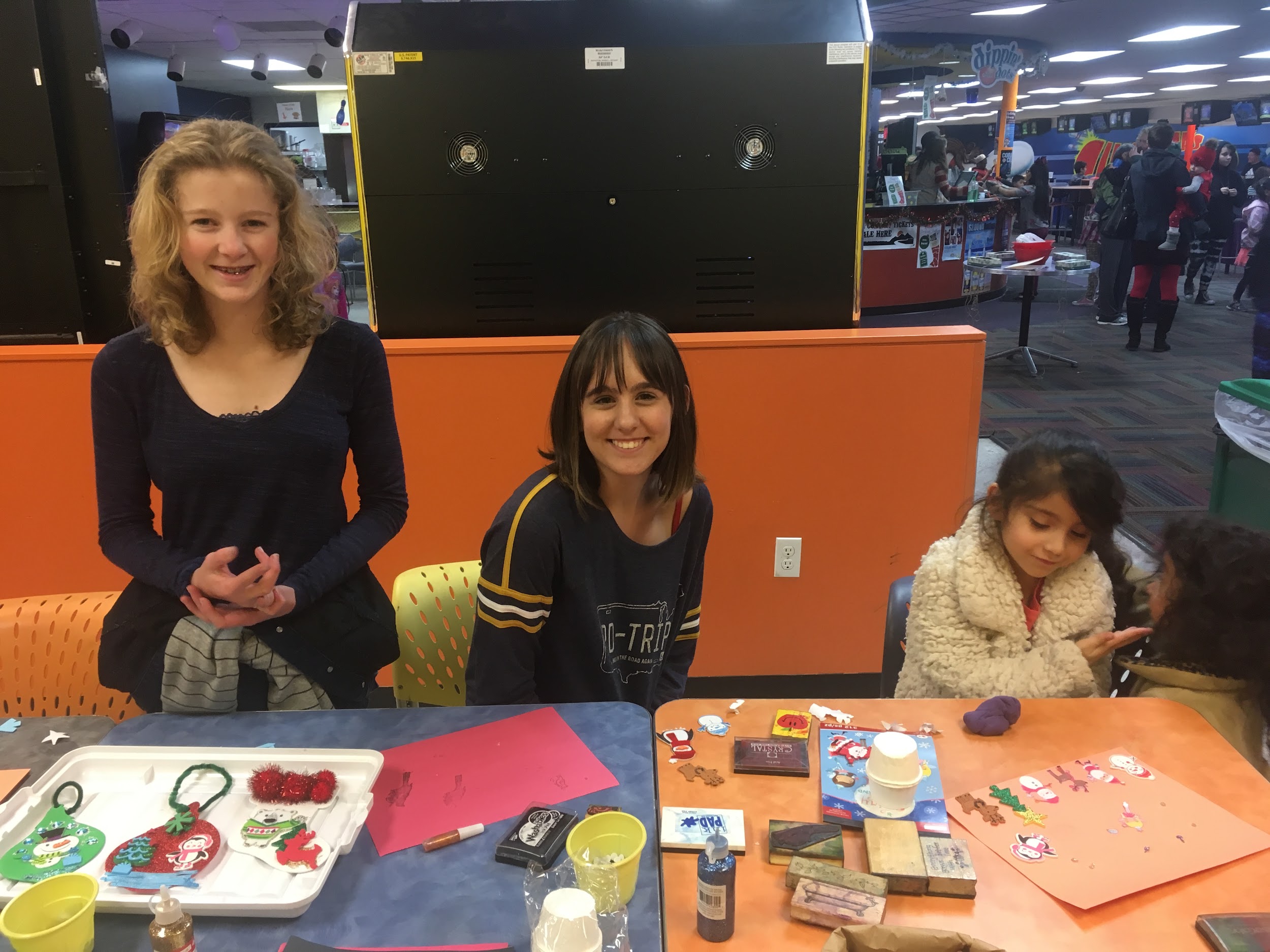 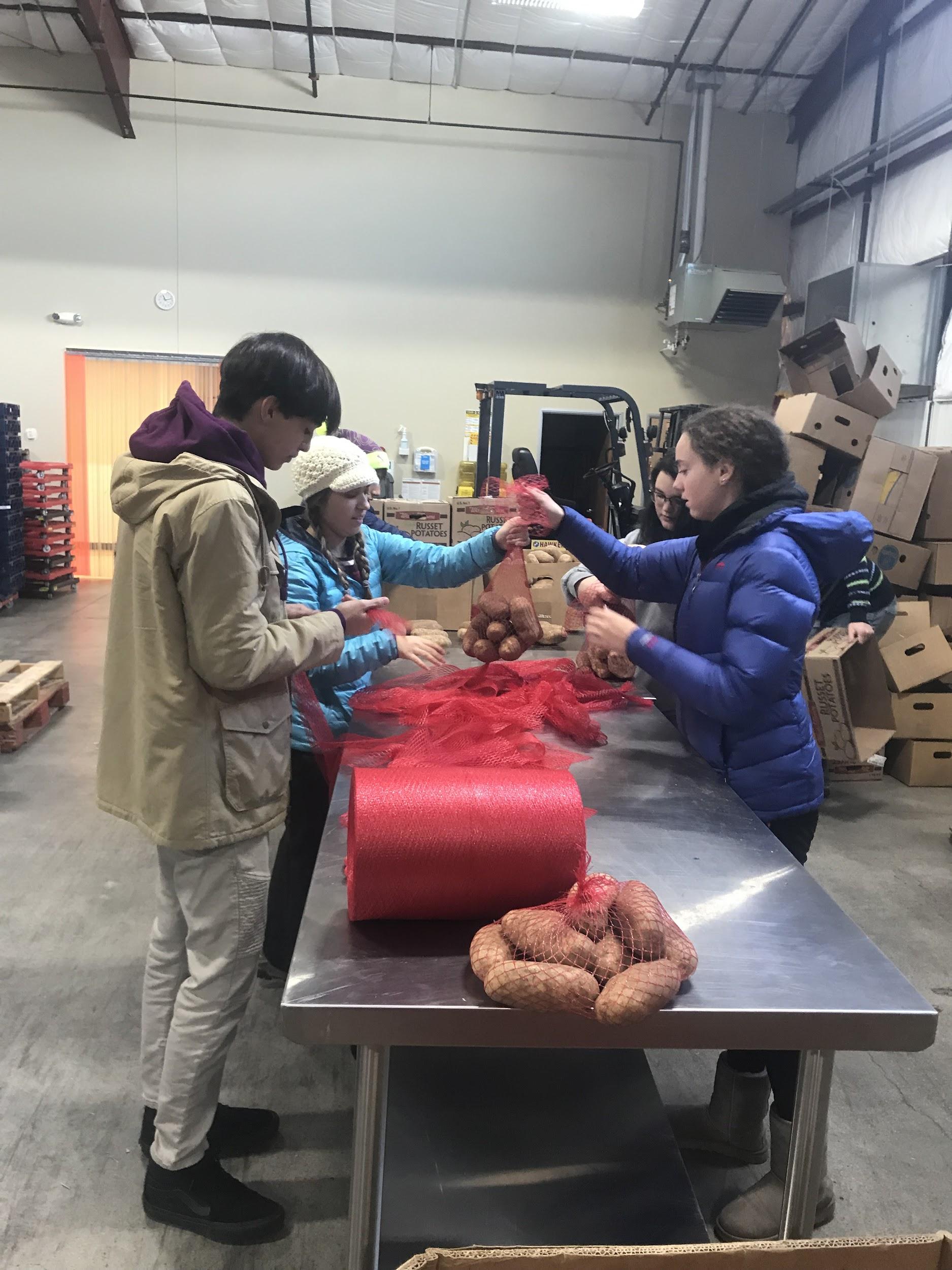 SHOE DRIVE
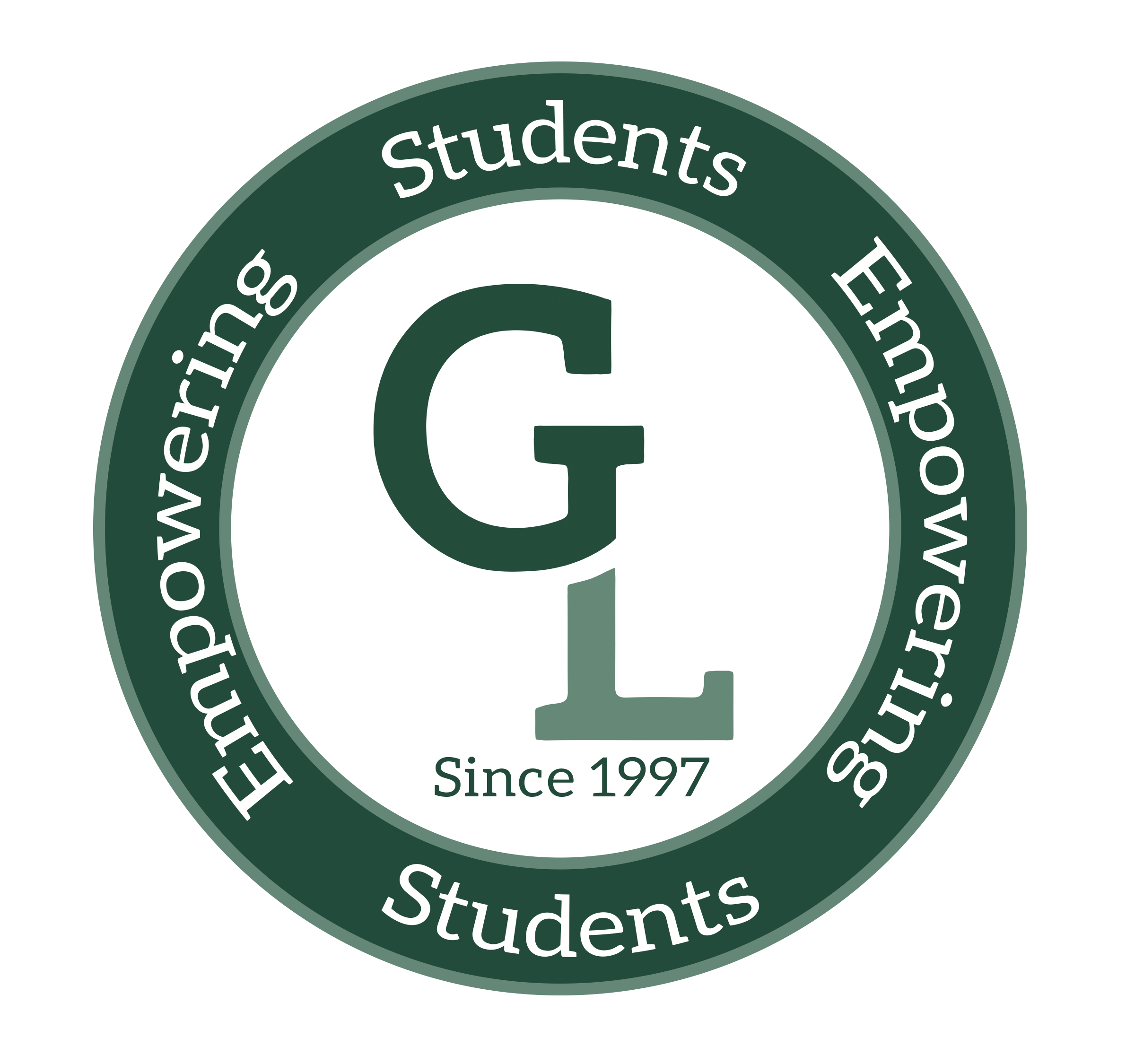 Poudre HS and Lopez Food Pantry
PUTNAM & LOPEZ Mentoring
ADDITIONAL SERVICE IN NORTHERN COLORADO
MLK MARCH
RESPITE CARE
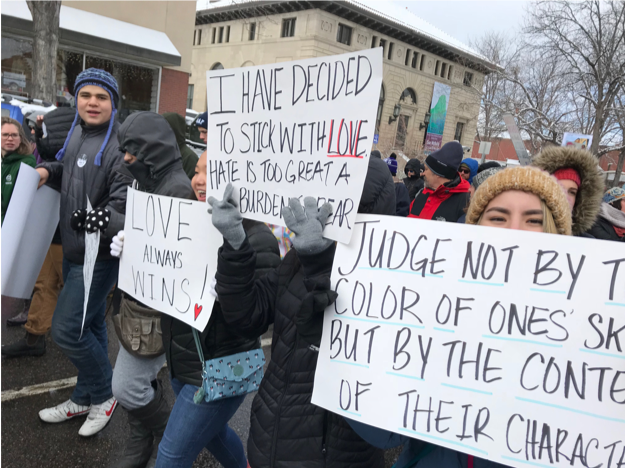 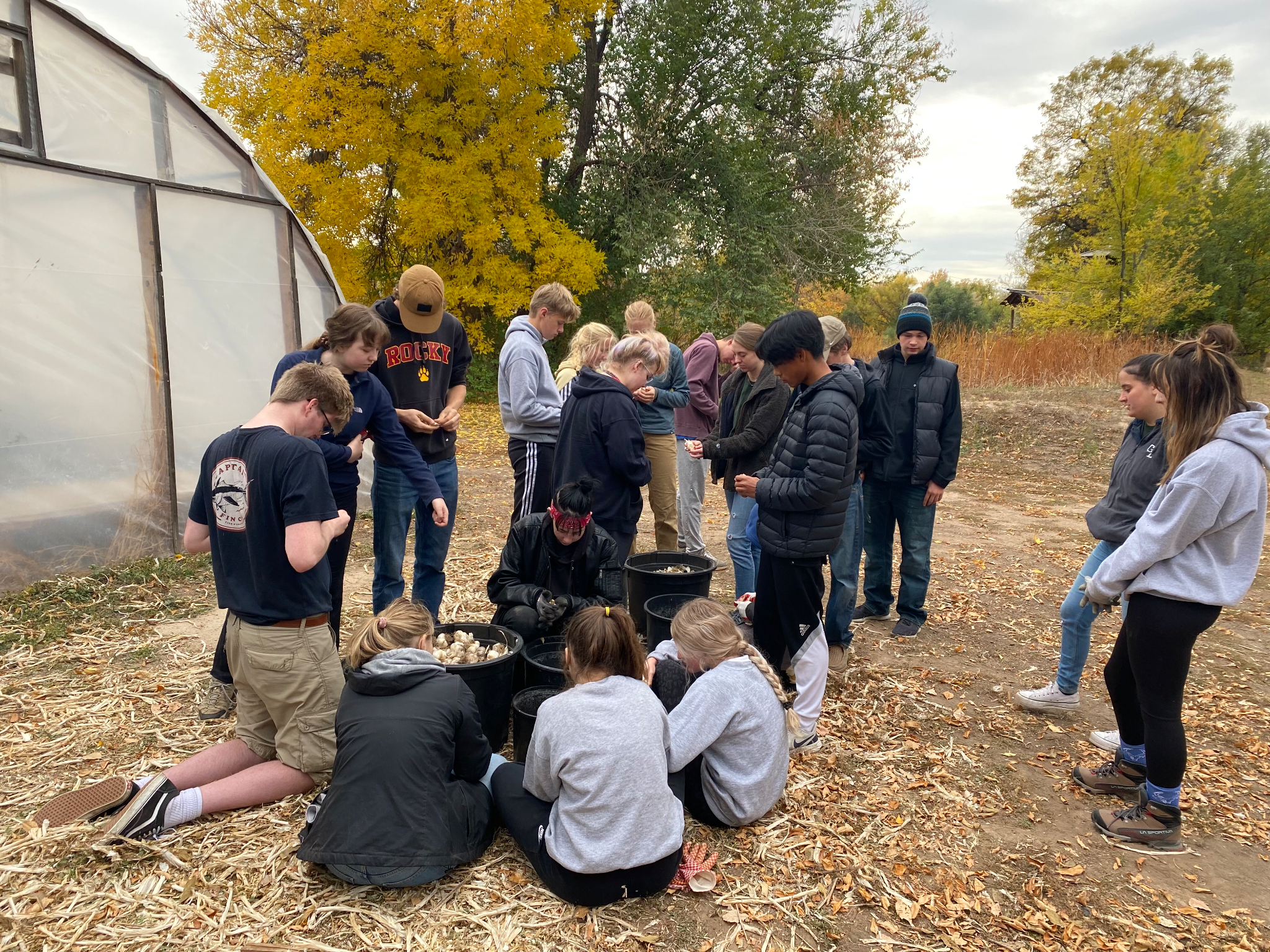 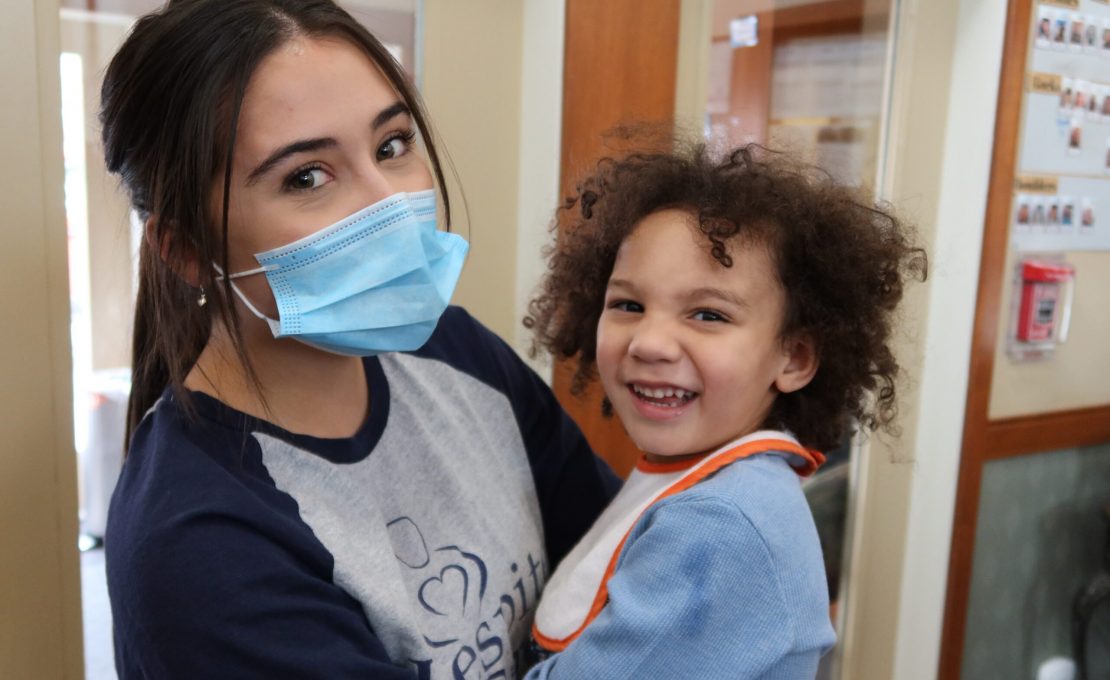 LOCAL CSA’S
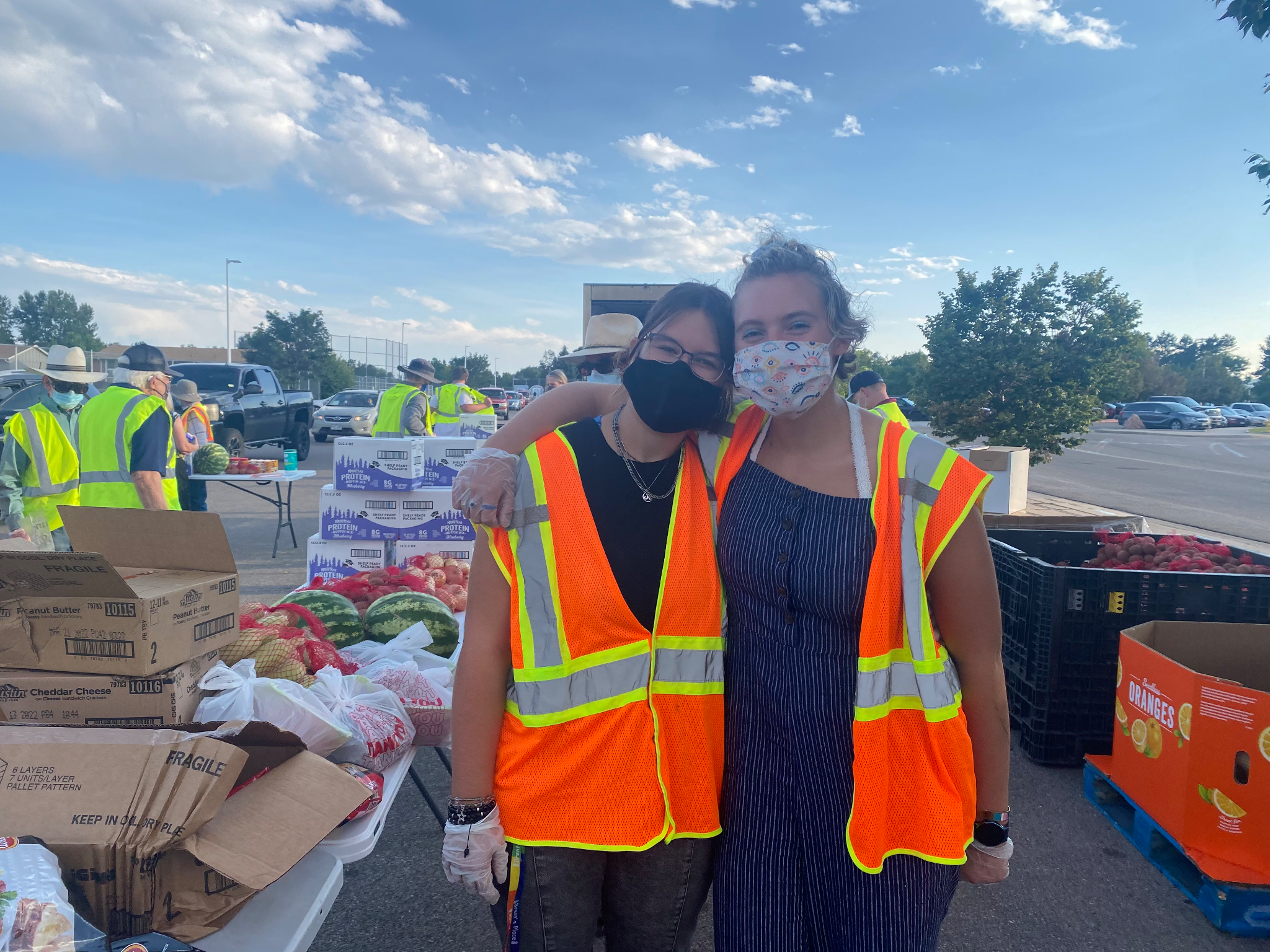 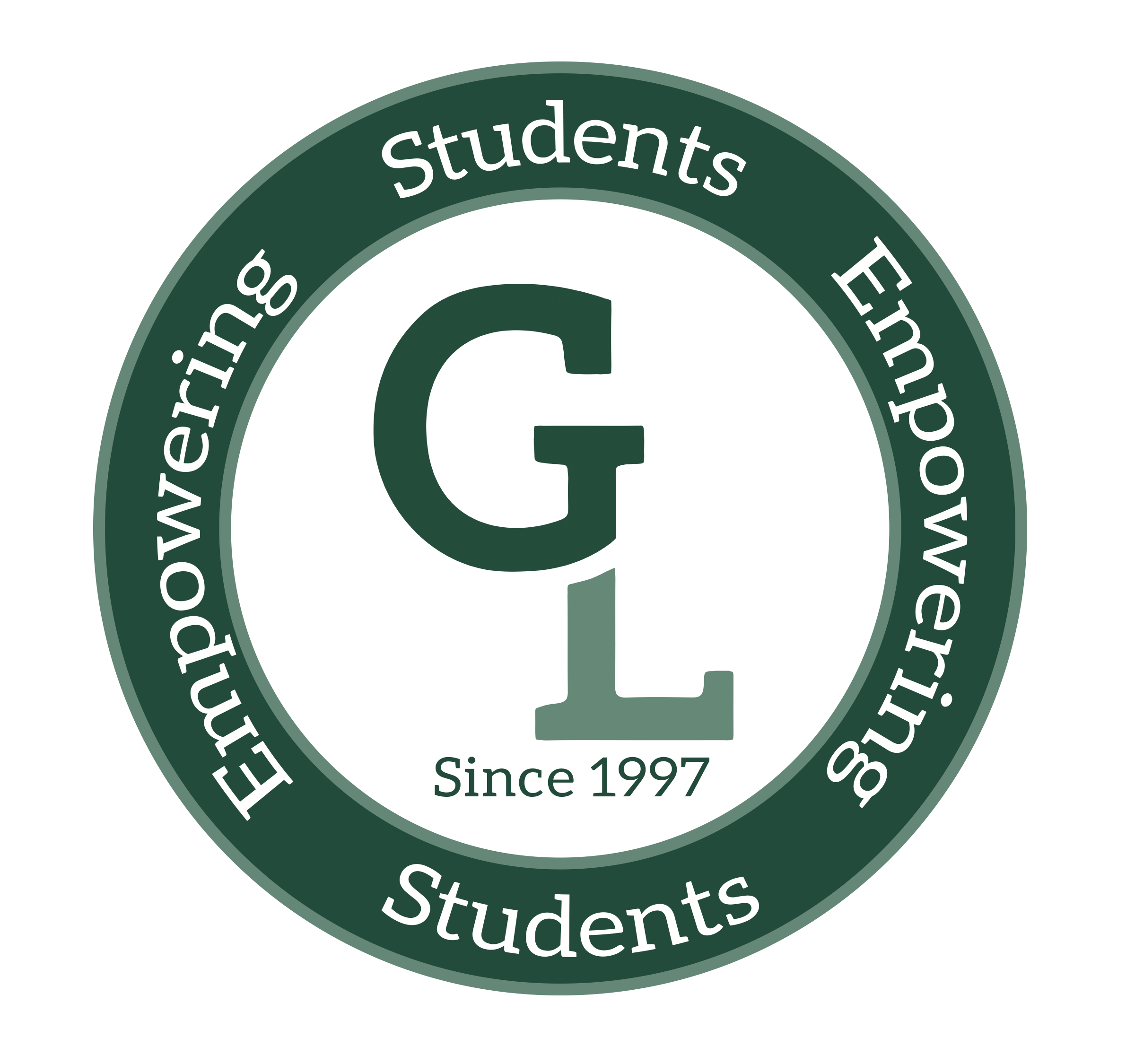 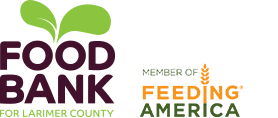 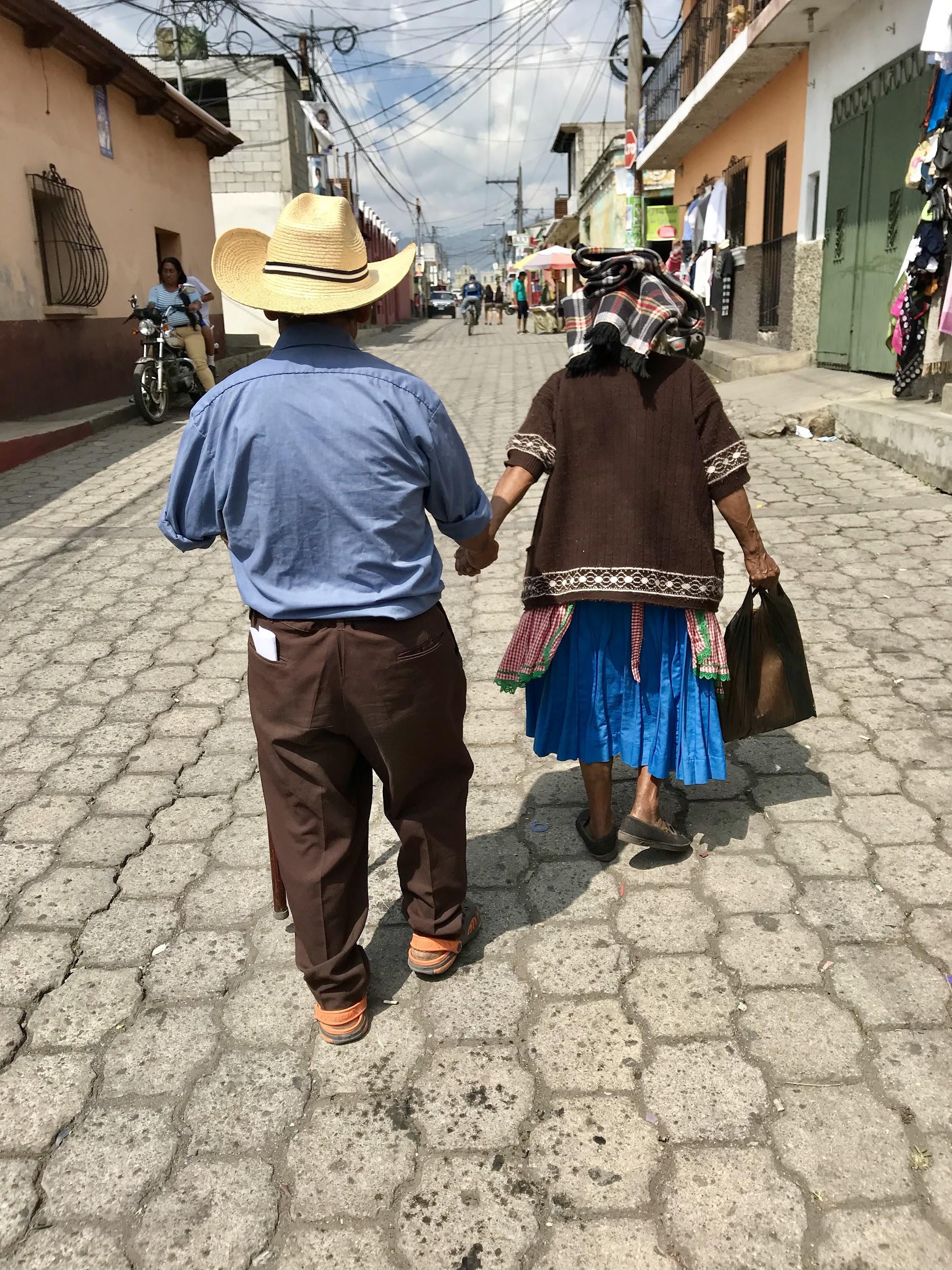 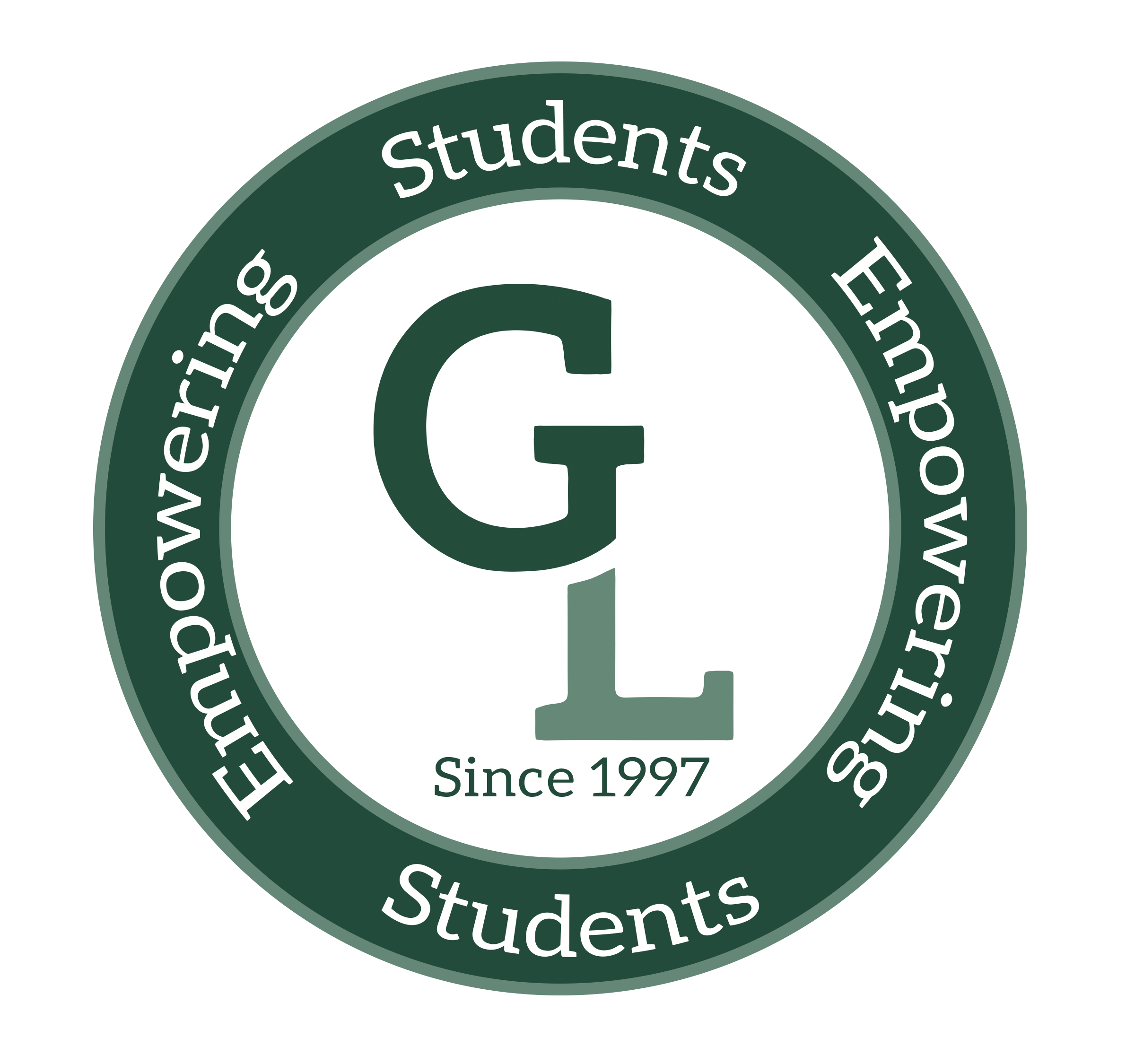 International    Projects
Let’s watch what our students have to say about Guatemala Service Projects
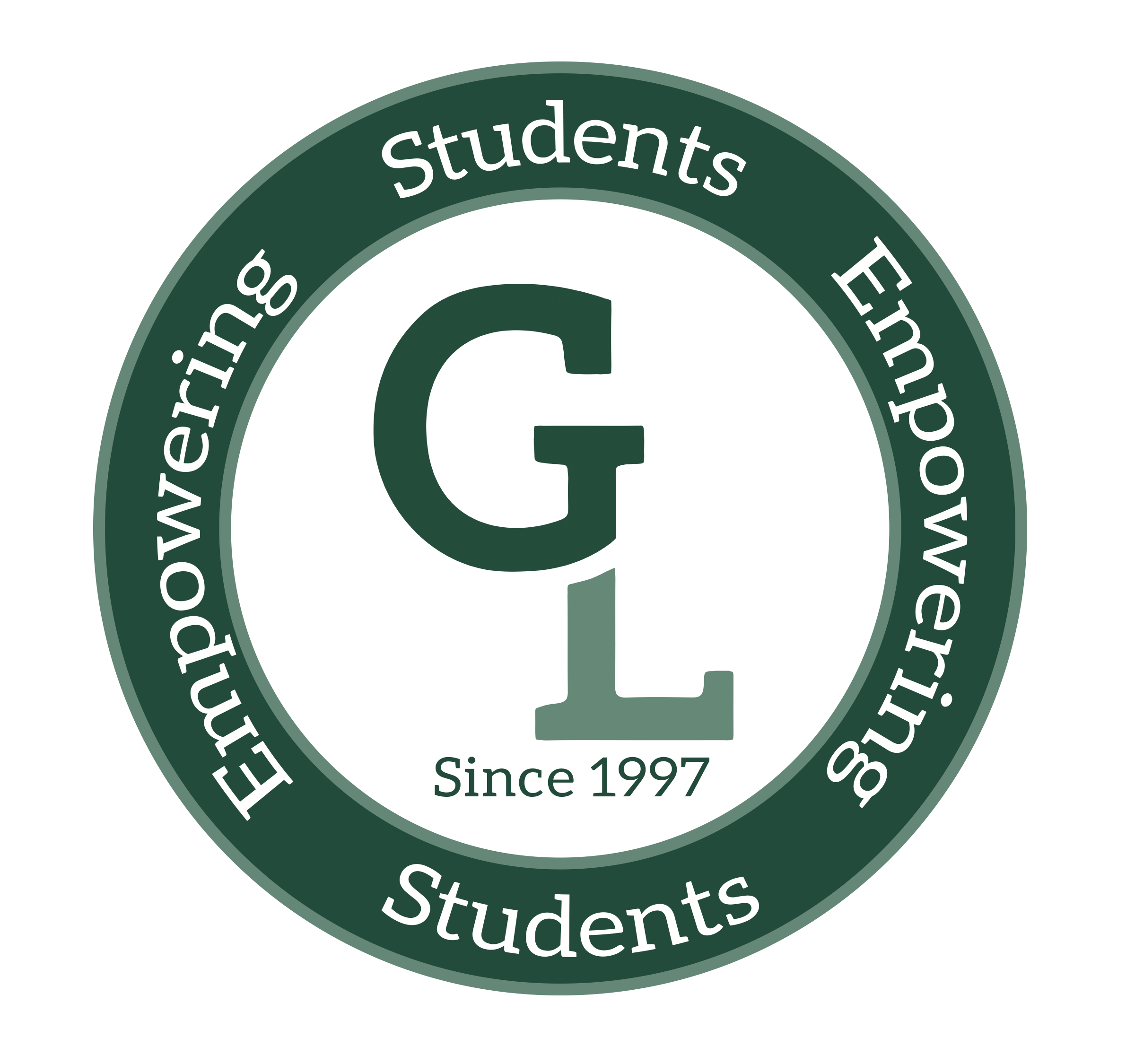 SERVICE IN GUATEMALA
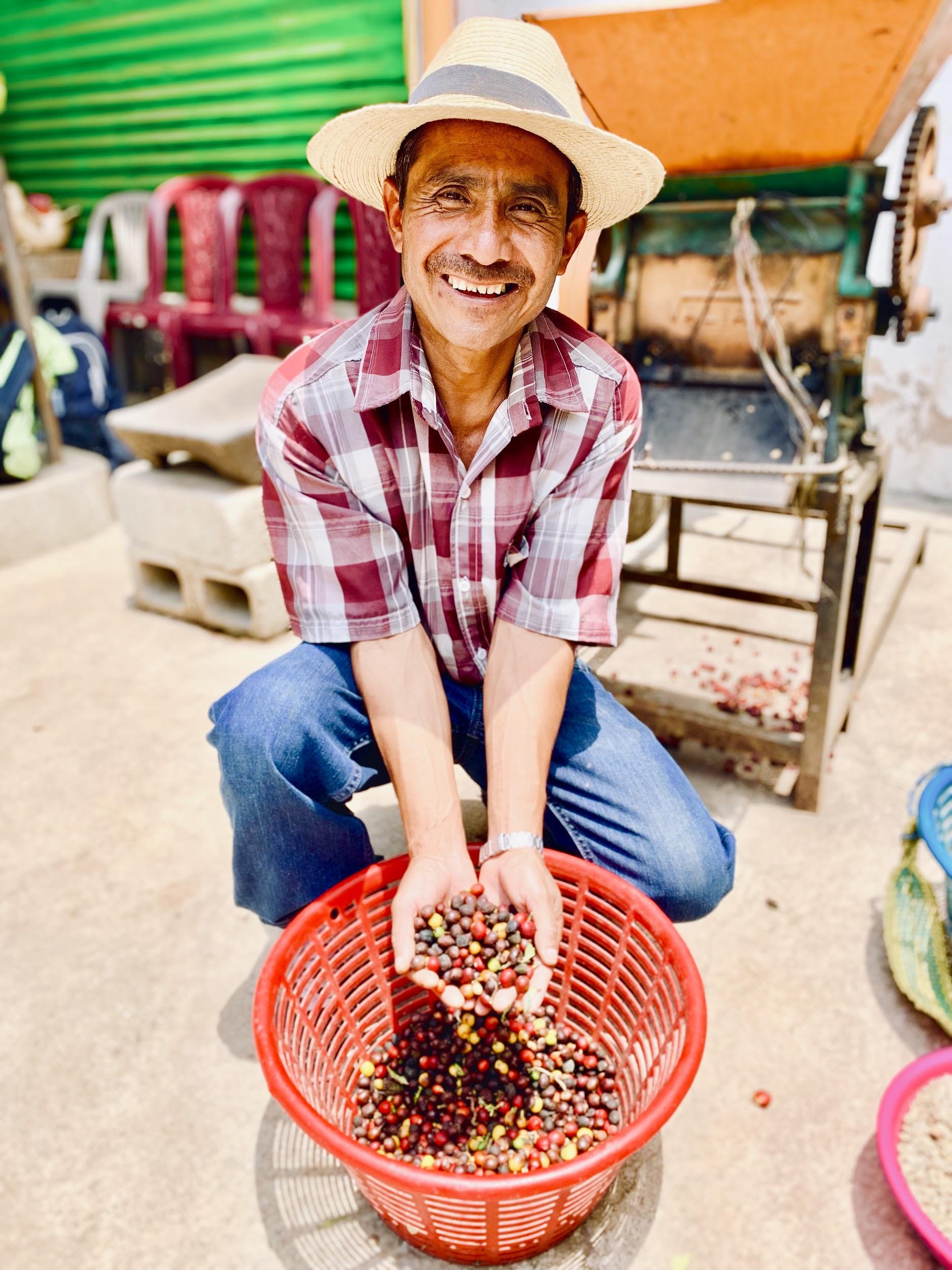 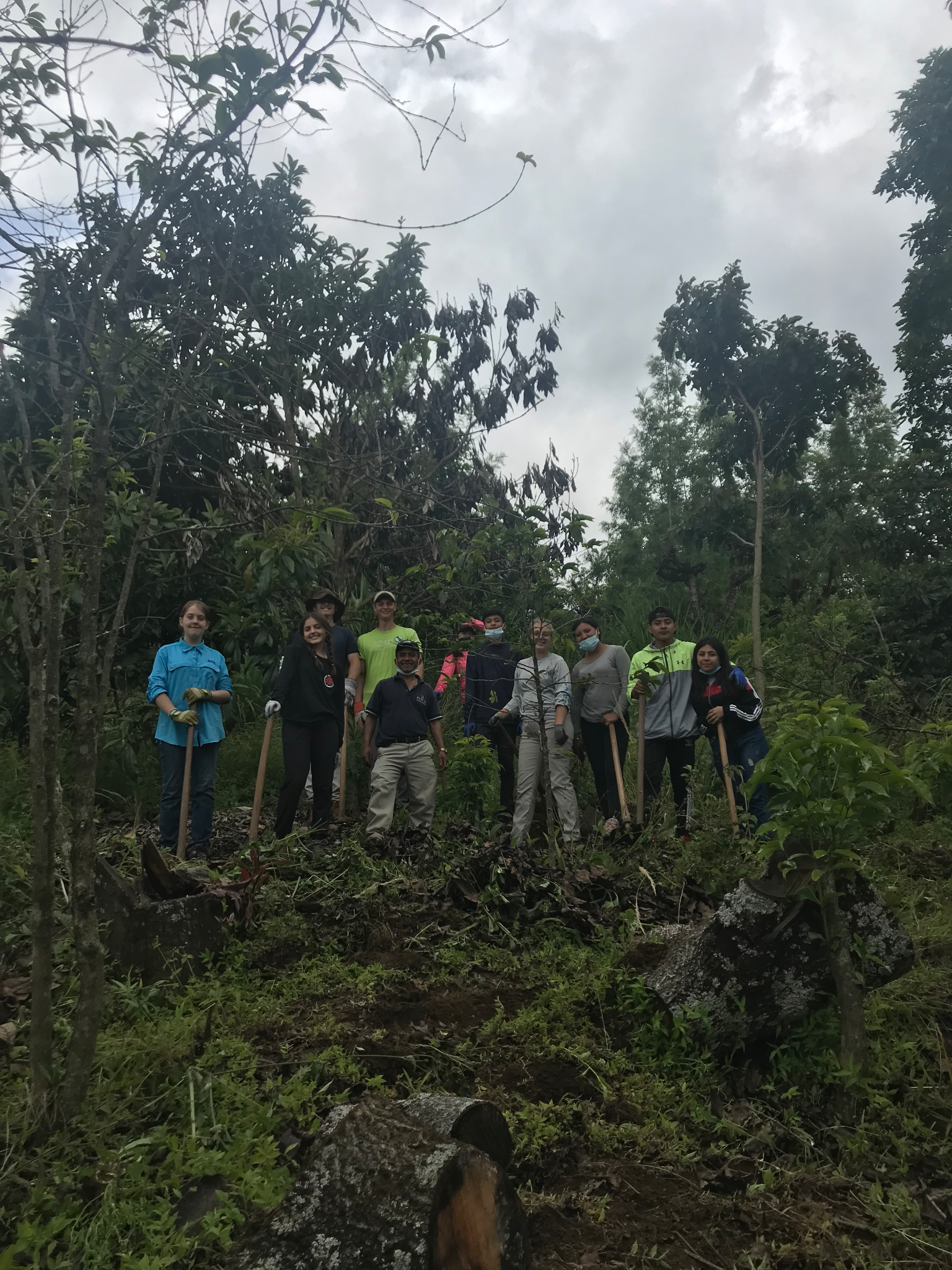 COFFEE COOPERATIVE
VOLUNTEER WORK AT HOSPITAL HERMANO PEDRO
Student Initiated:
INSTALLING CLEAN COOKSTOVES
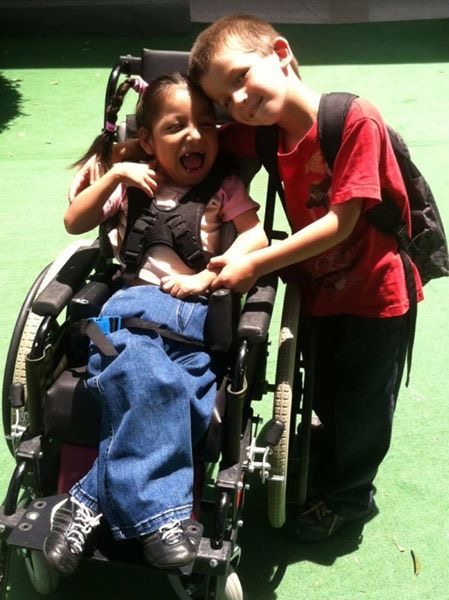 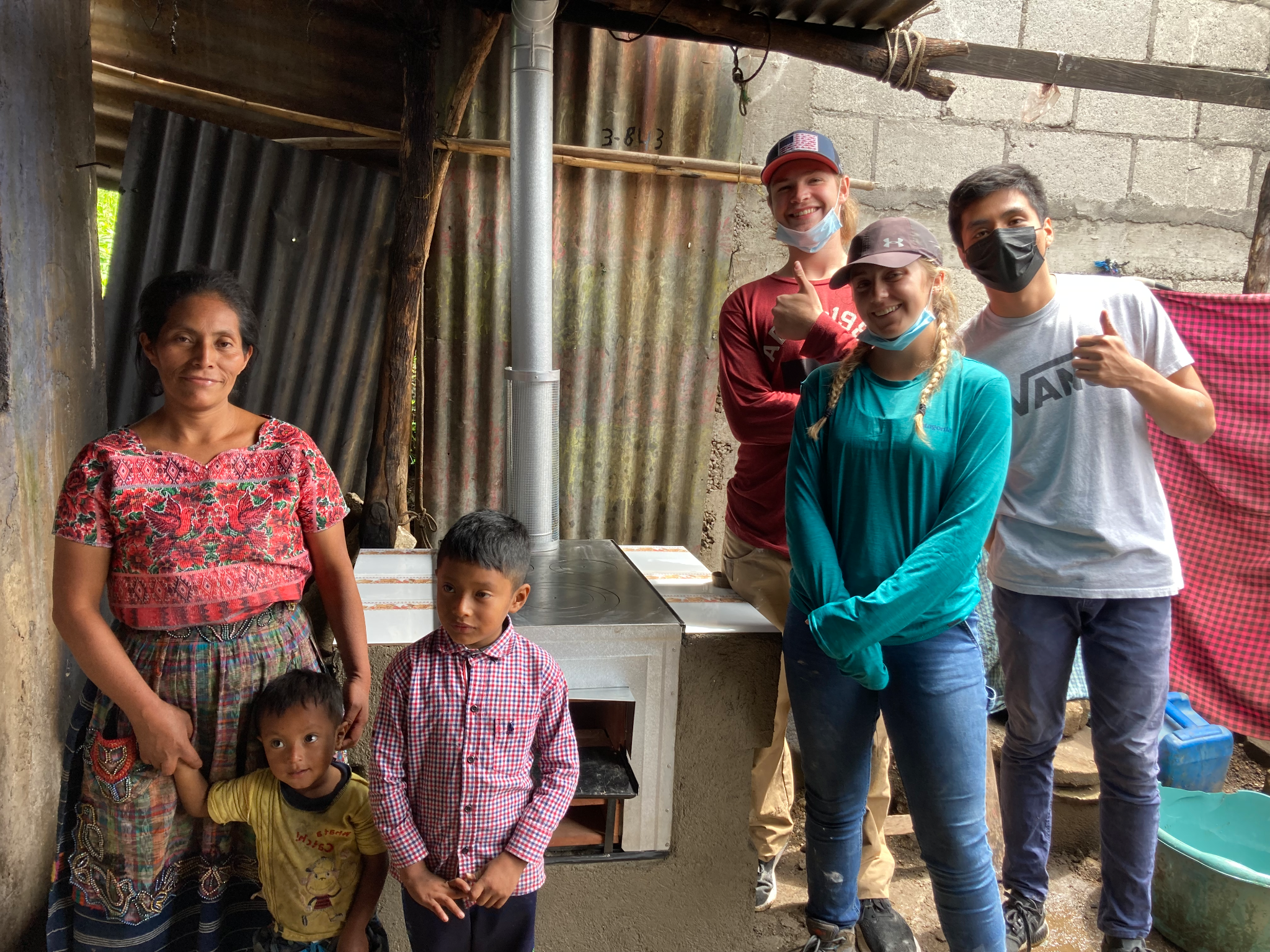 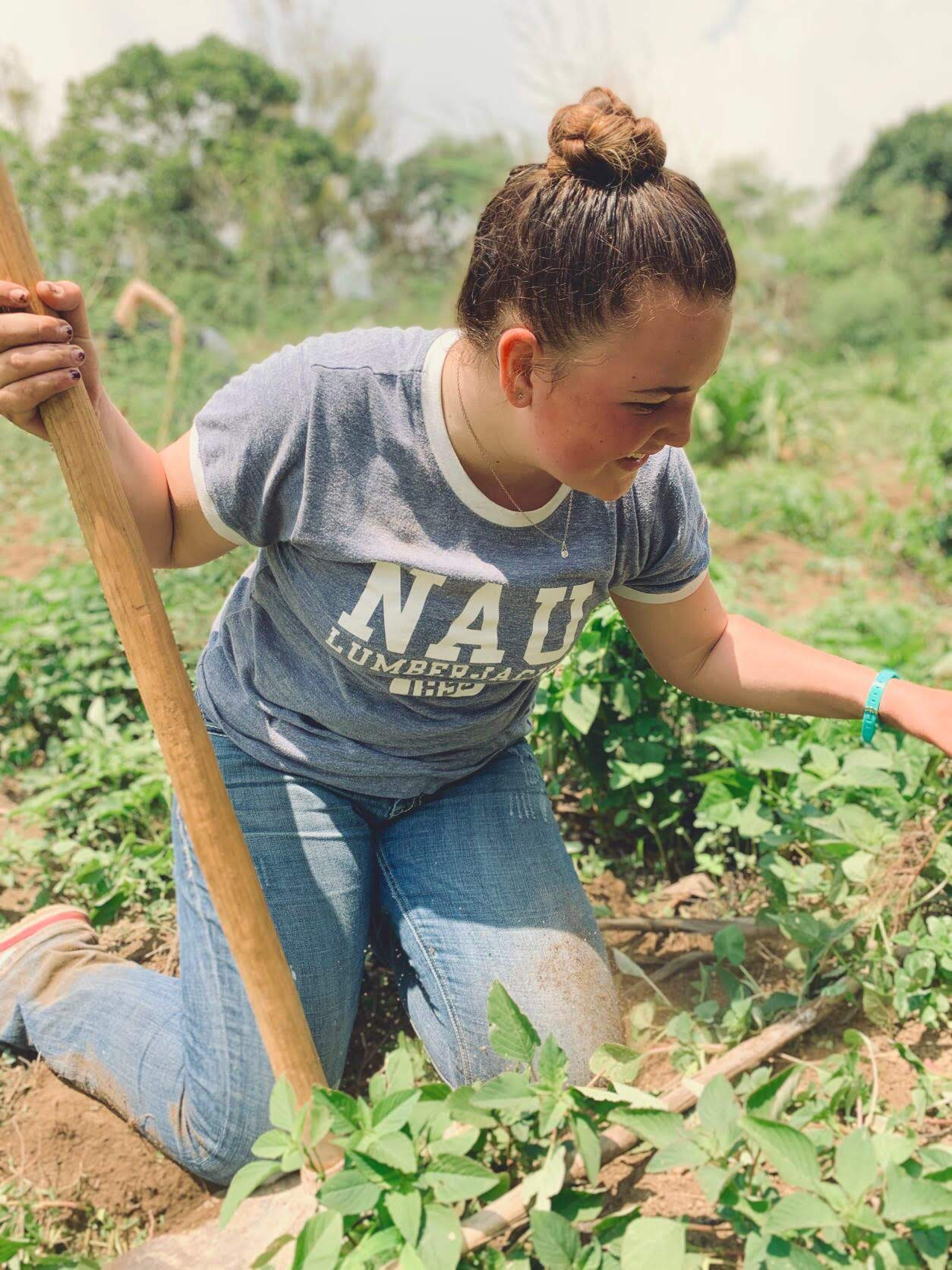 Reforestation
[Speaker Notes: Installing Clean cookstoves is a student initiative project - over 42 clean cookstoves have been installed!]
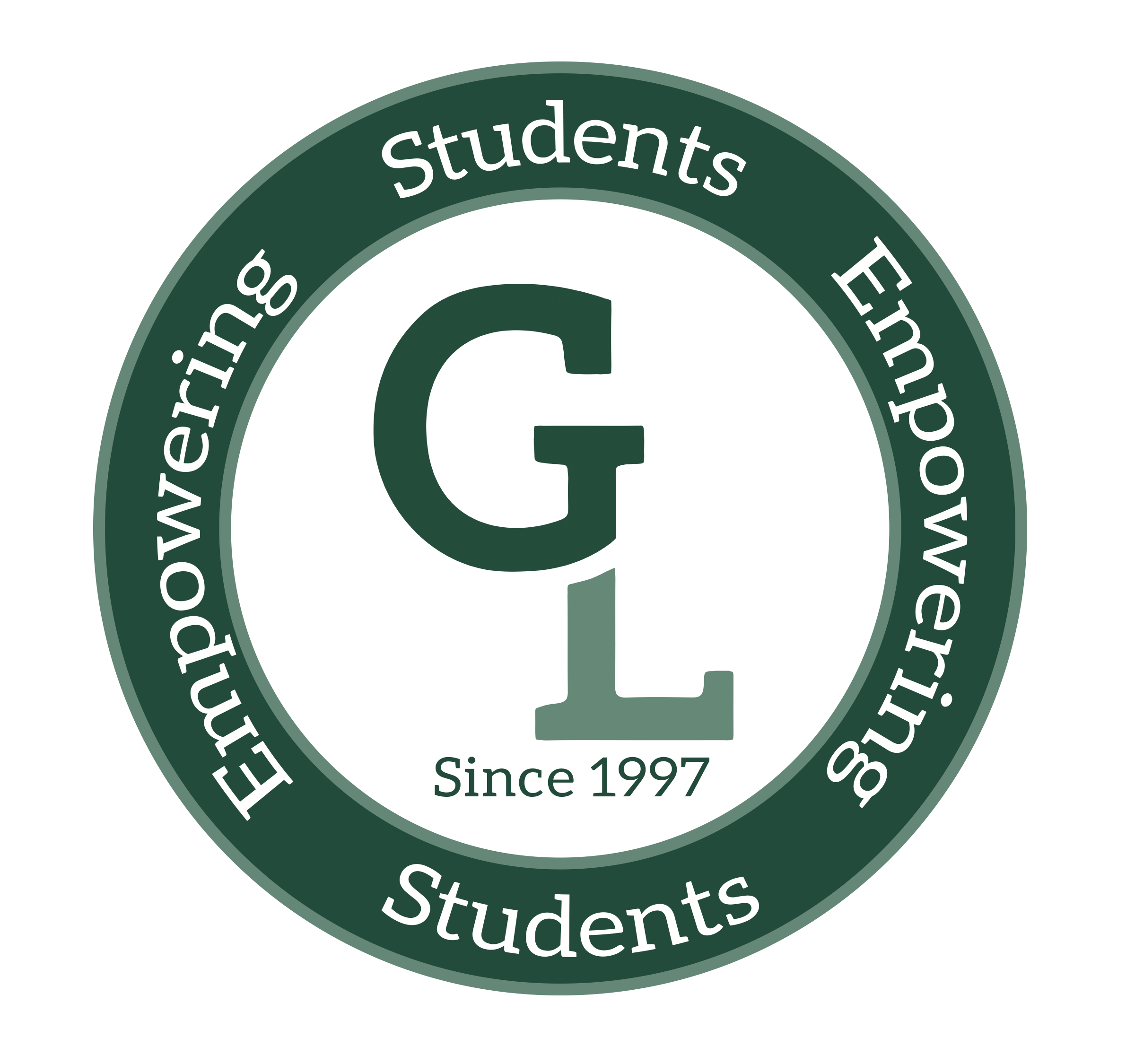 Spanish Language School
One on One Study: Fluent to non existent Spanish









     (AND an option to take ZOOM one on one NOW with Guate teachers)
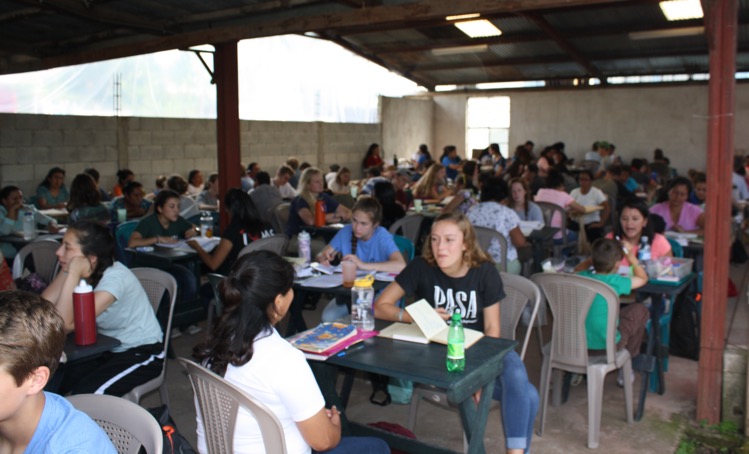 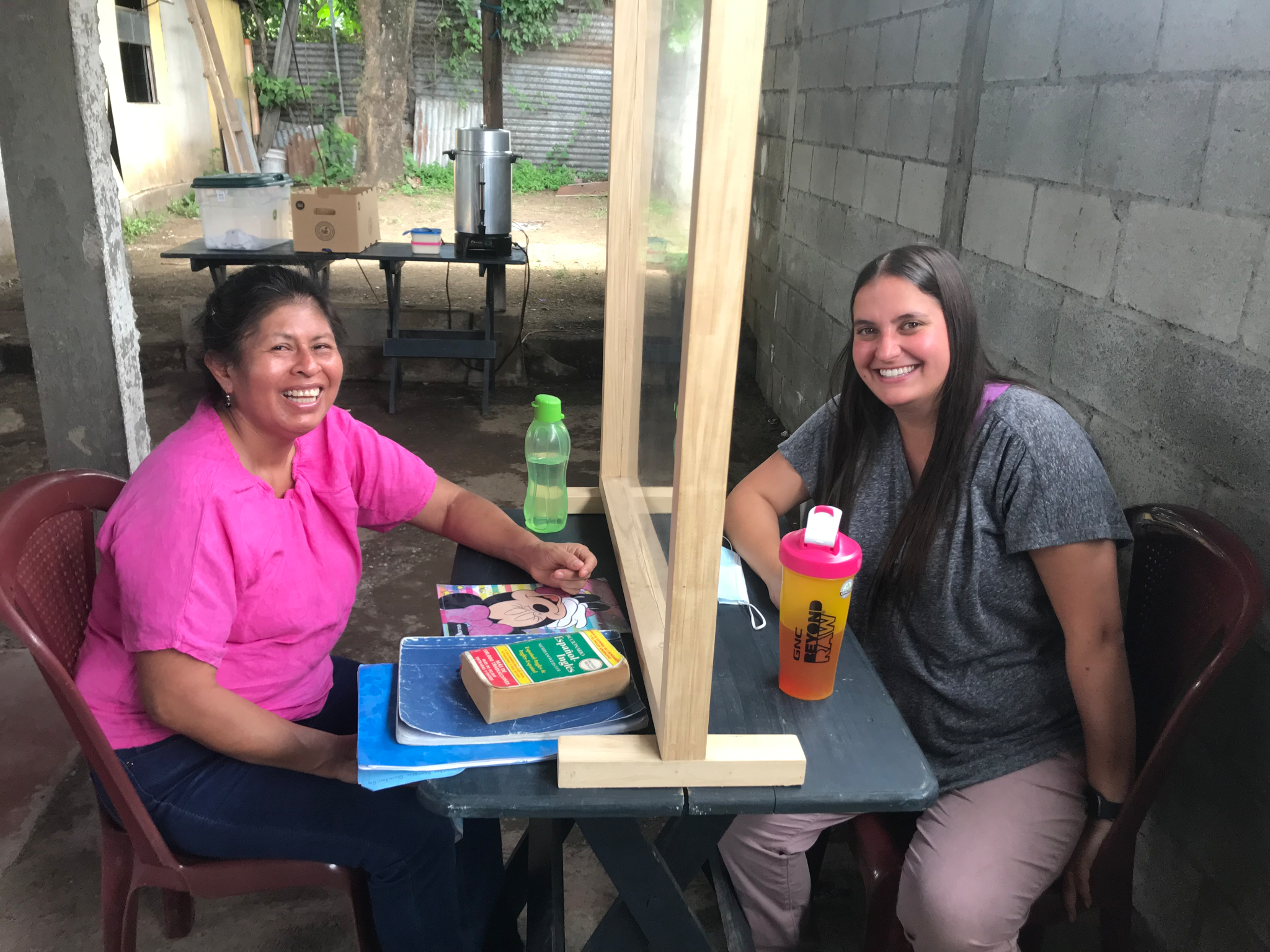 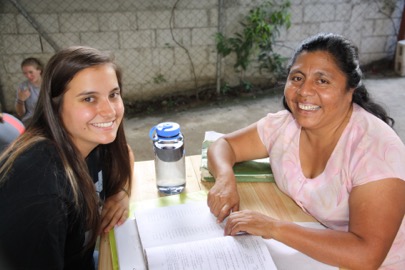 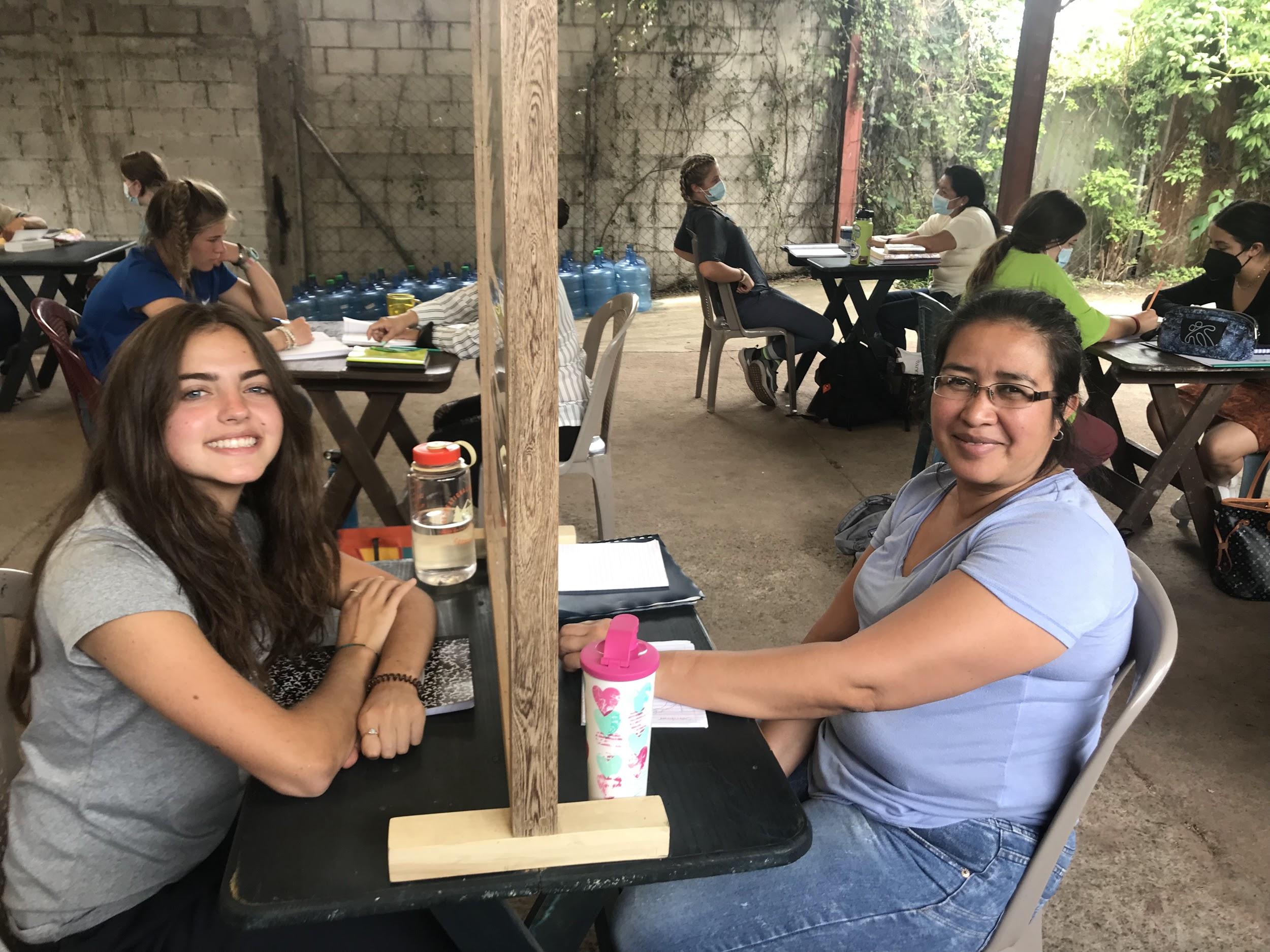 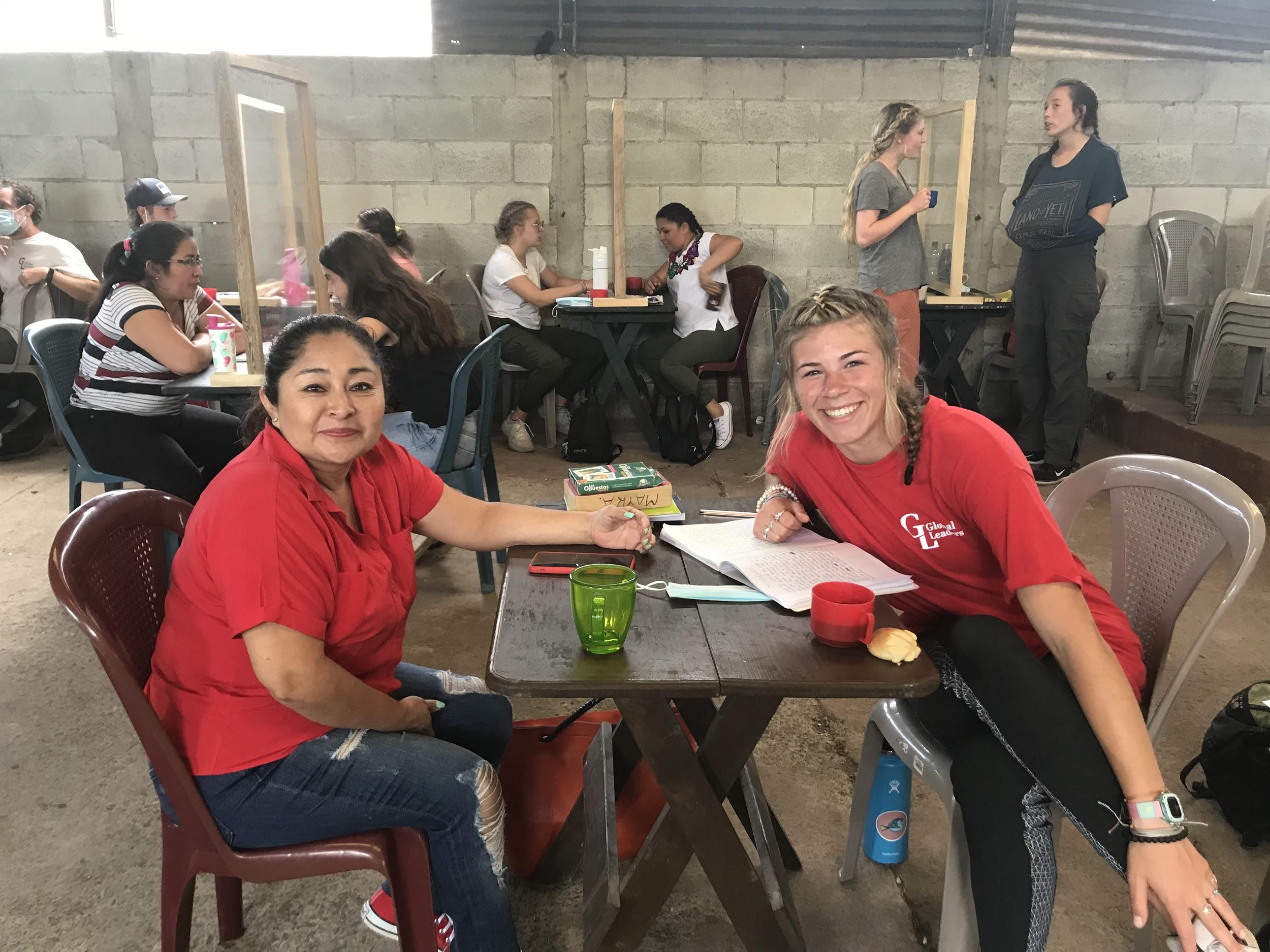 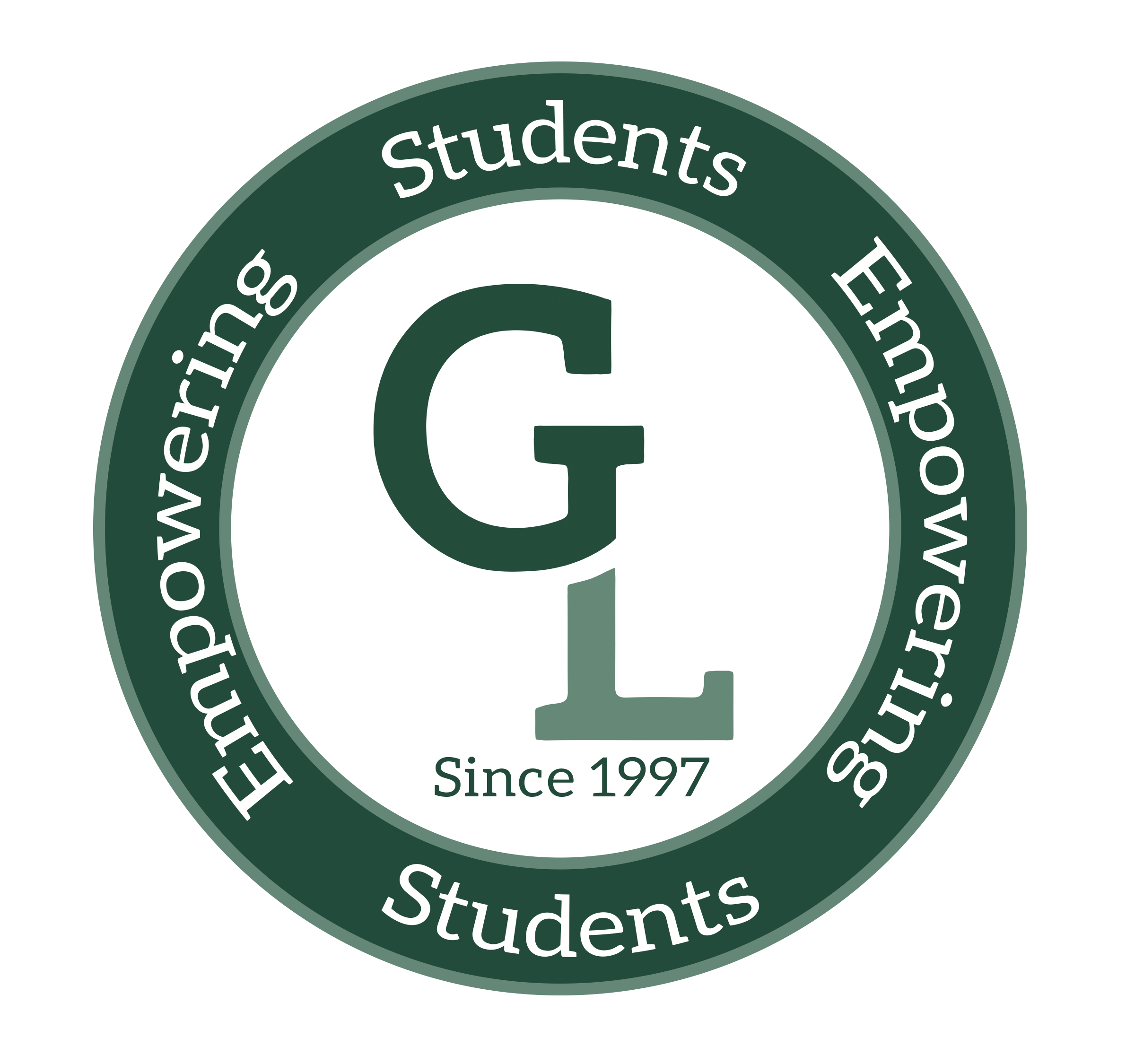 San Miguel Escobar, Guatemala
(Our Little Town)
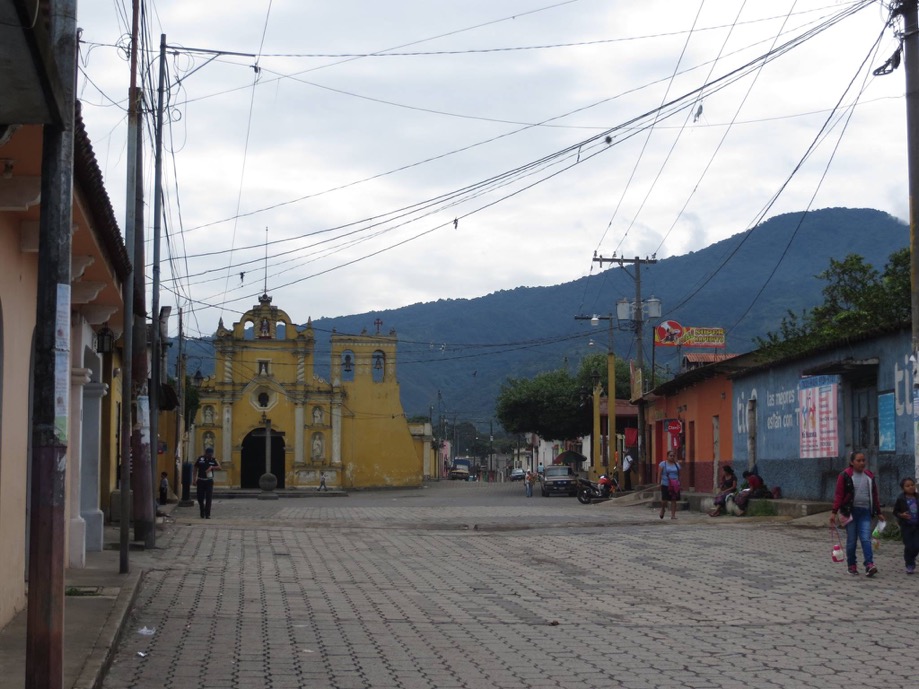 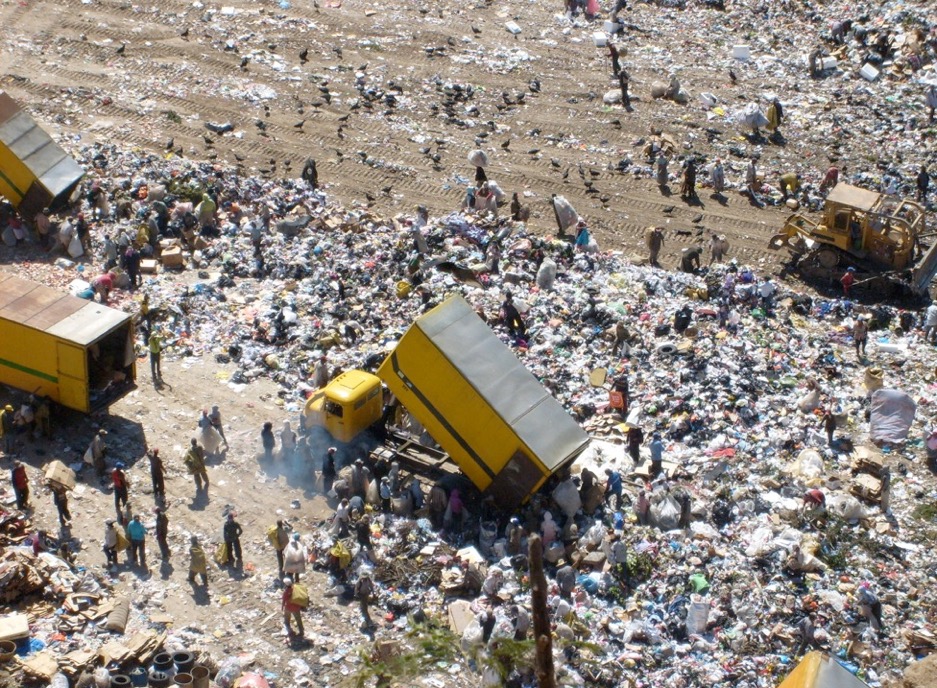 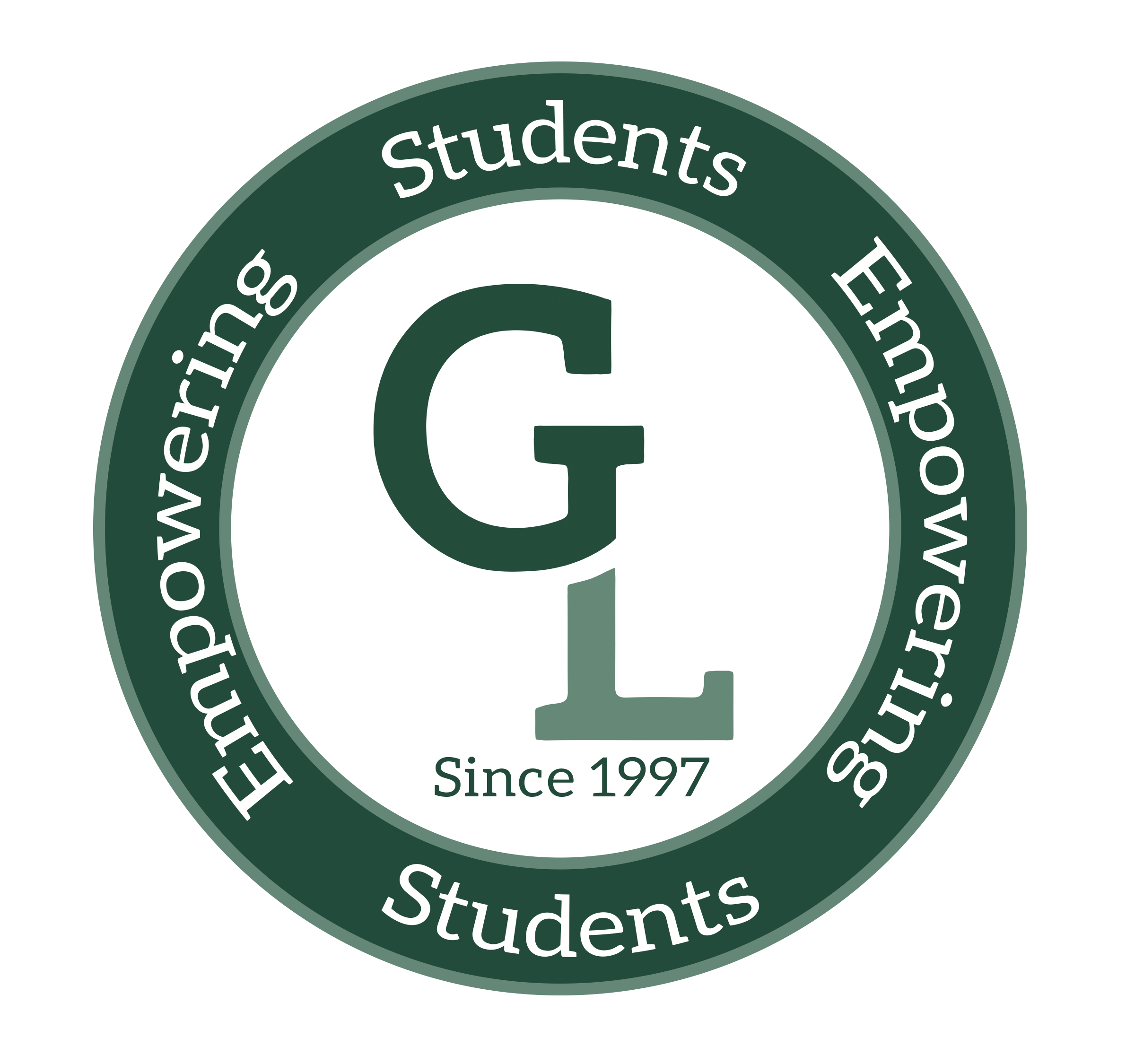 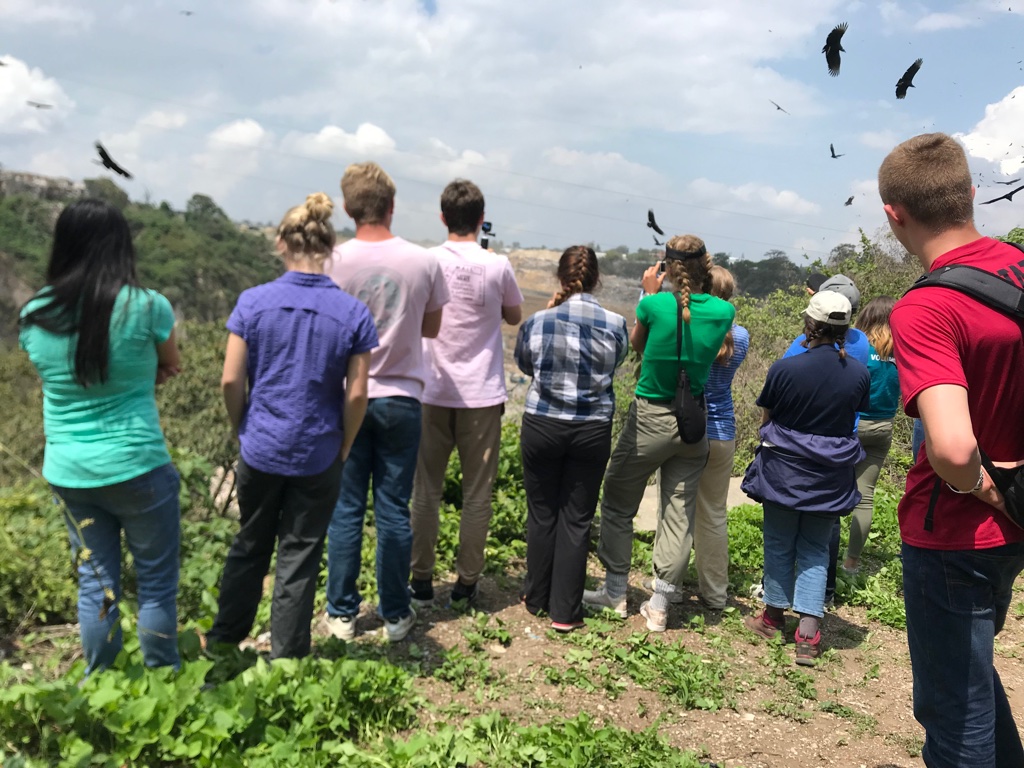 Let’s put things into Perspective
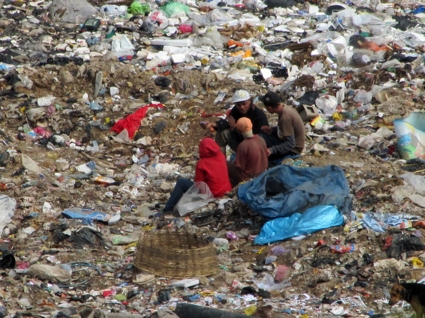 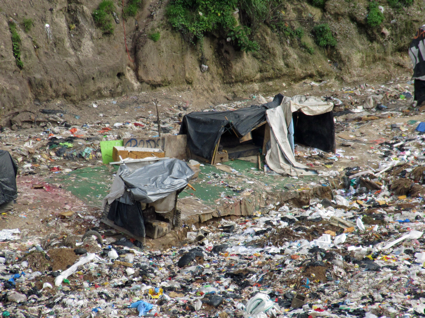 MEET AURELIO - OUR COUNTRY PROGRAM DIRECTOR
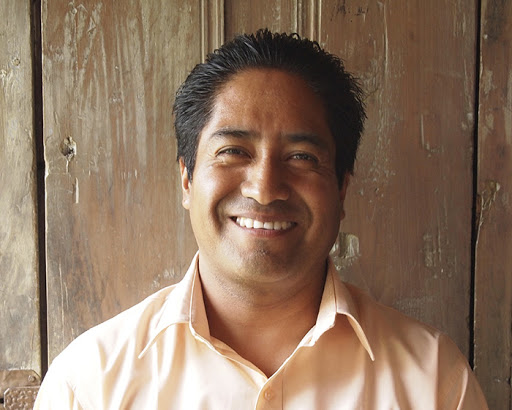 Aurelio has worked with GL since 2003; 

He coordinates all on-the-ground activities 
in Guatemala, connecting GL with local 
partners for service projects and cultural exchanges. He has worked in Tourism and 
Hotel Management since 1994, and holds a degree in Business Administration from the Universidad de Francisco Marroquin.

 Aurelio enjoys working with foreign visitors to Guatemala and believes strongly in the benefits of building partnerships between Guatemalans and GL toward a common goal of creating a better living standard for all Guatemalans.
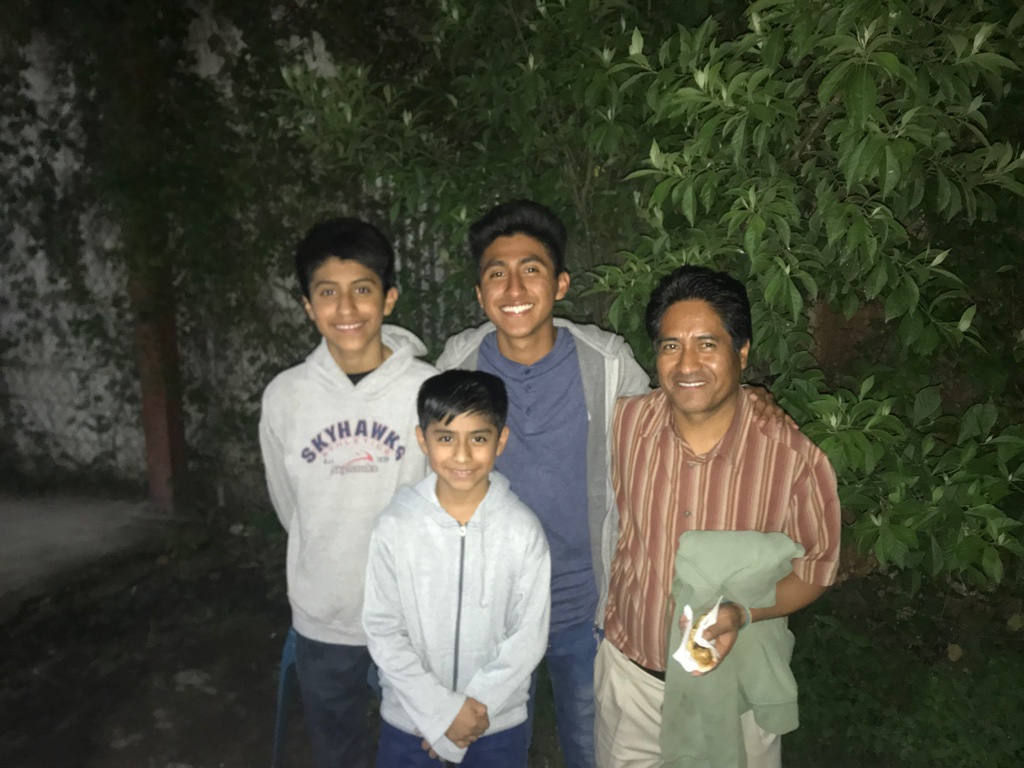 AURELIO HERNANDEZ
Host Families, Fútbol and Culture!
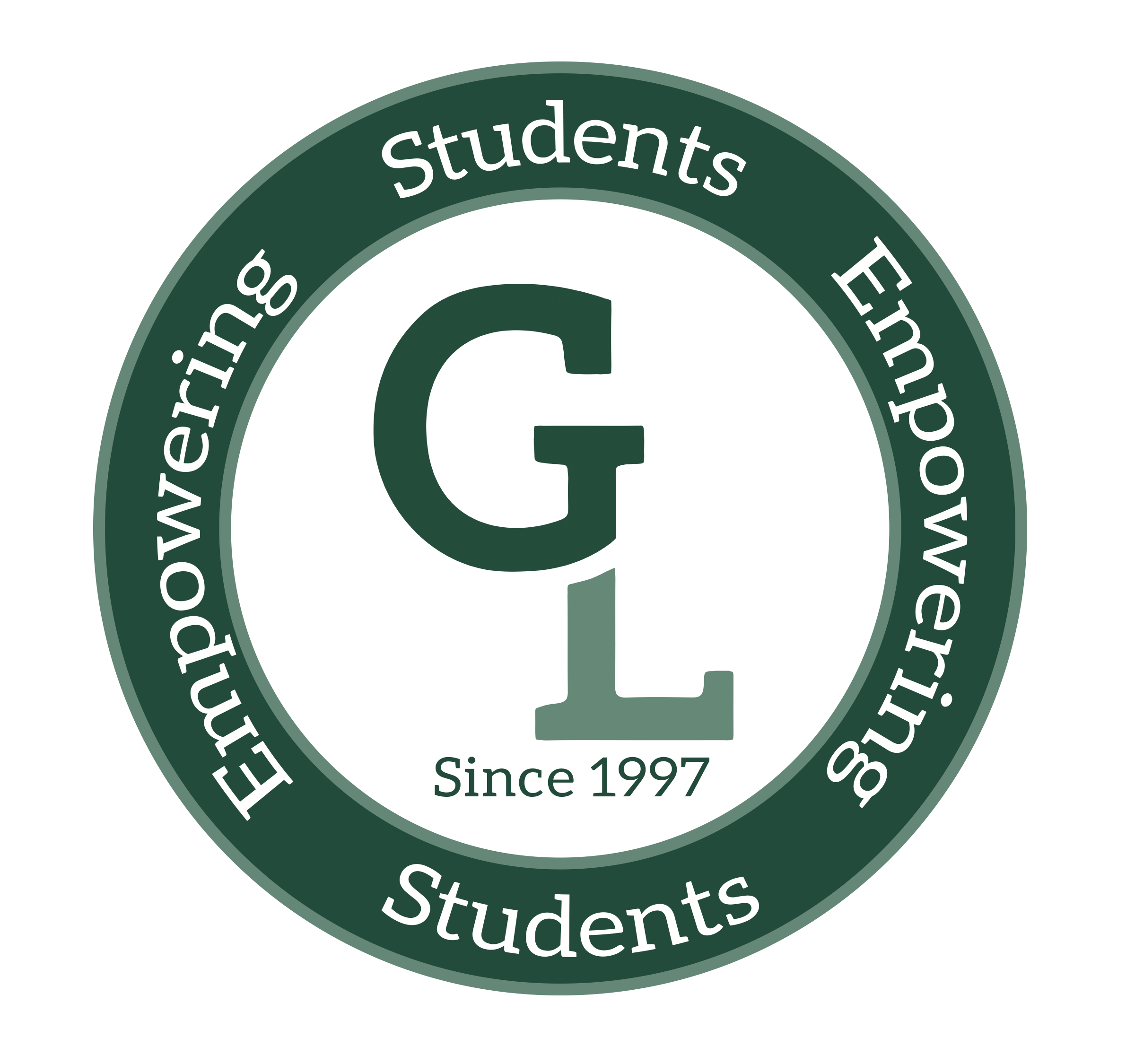 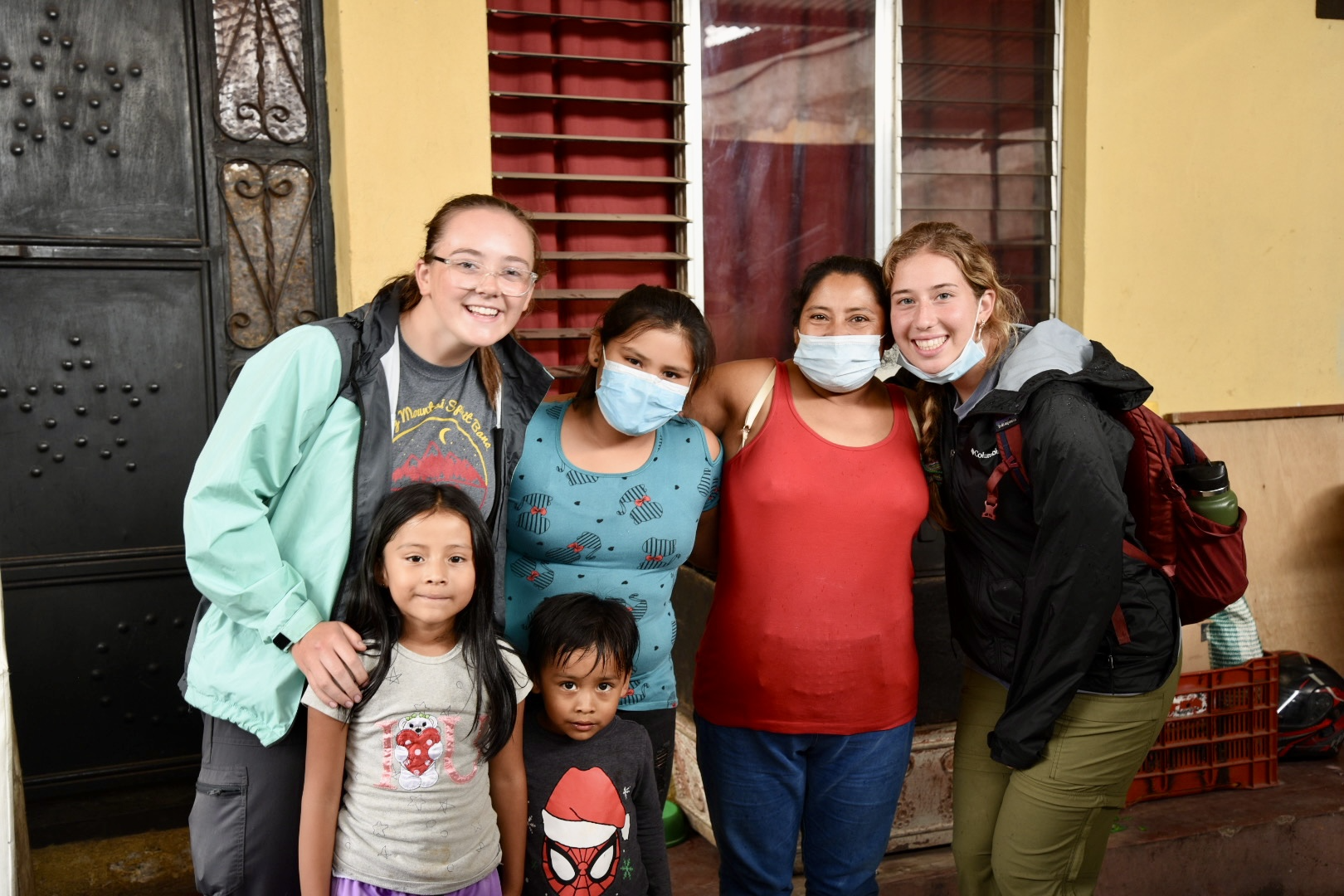 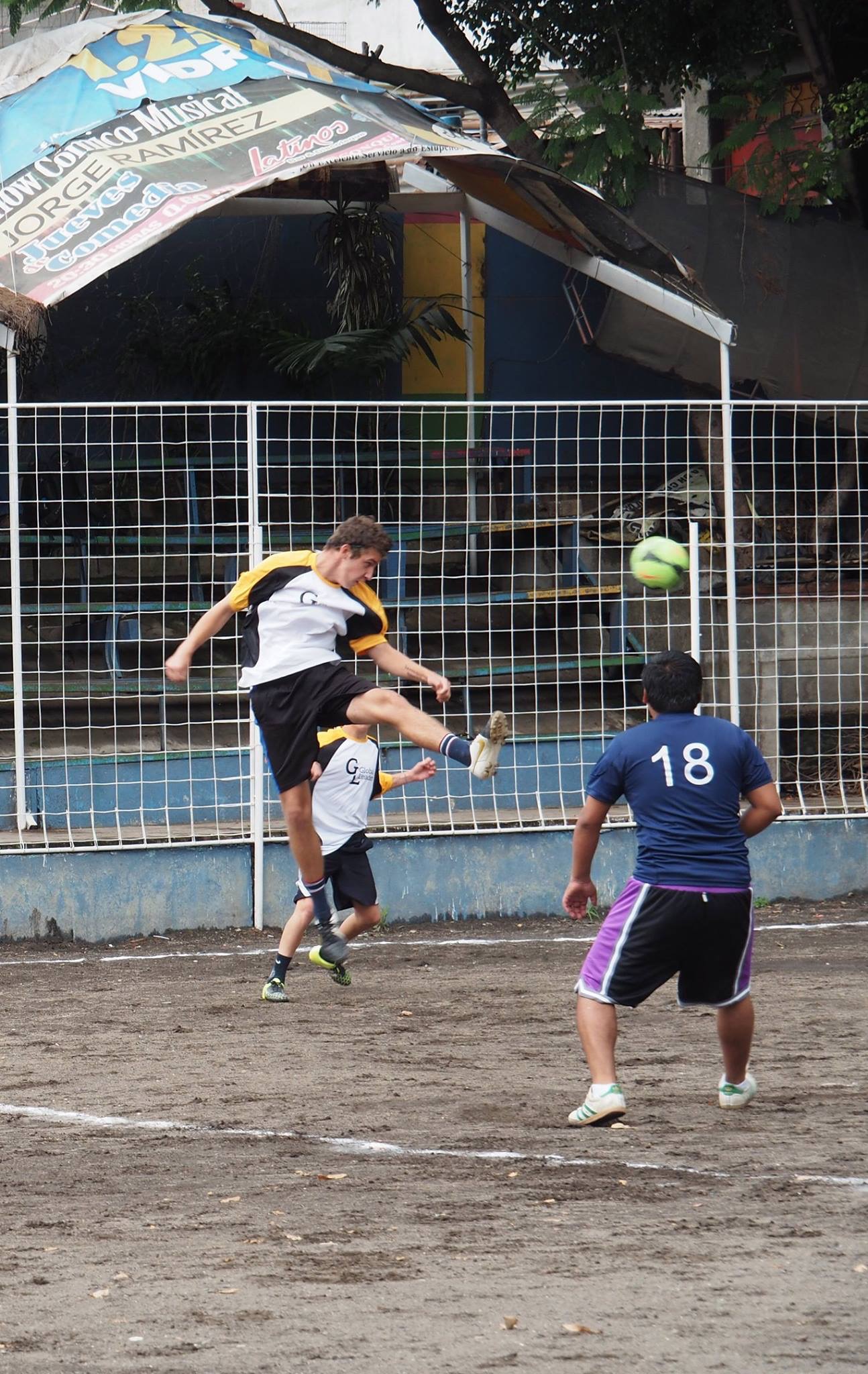 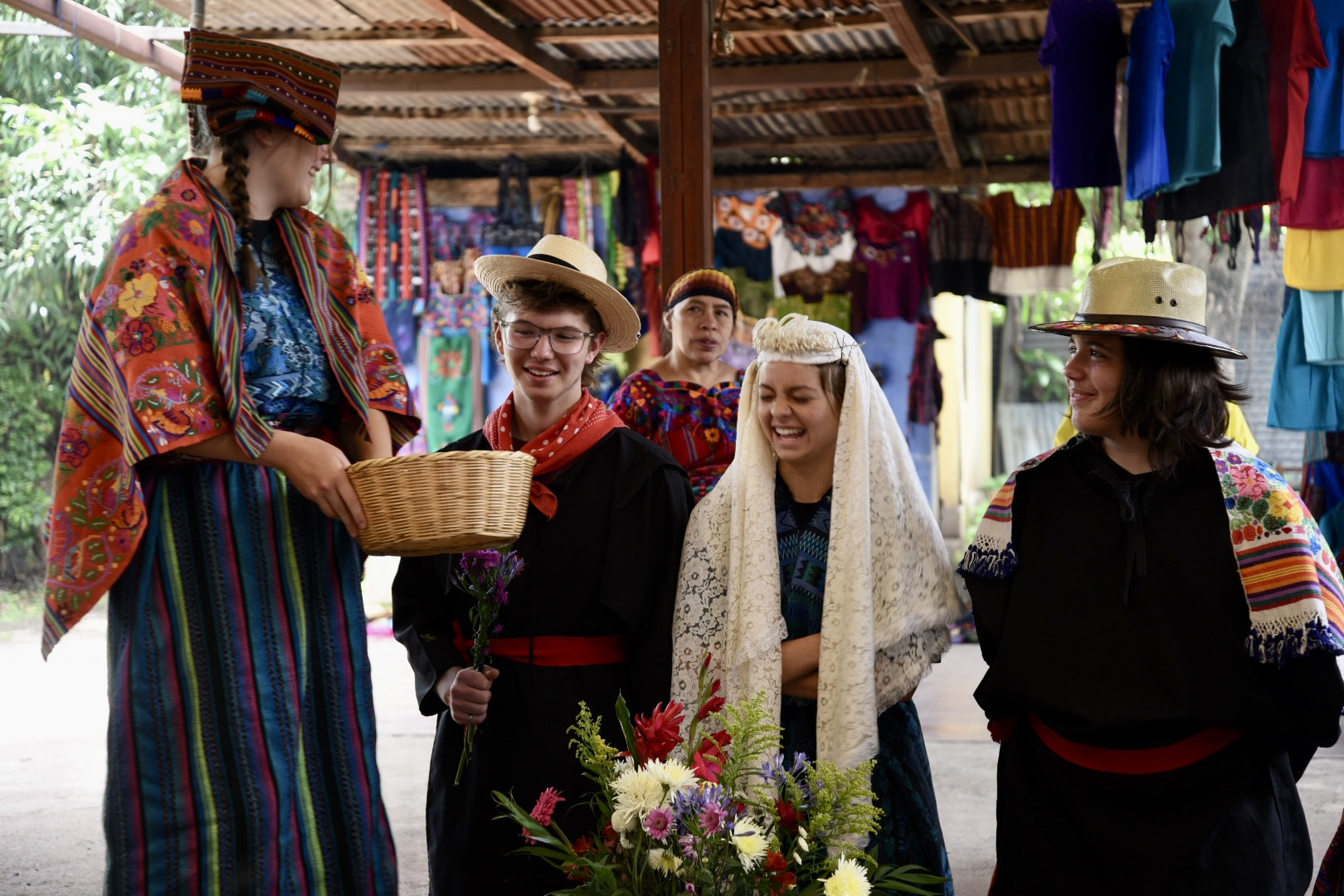 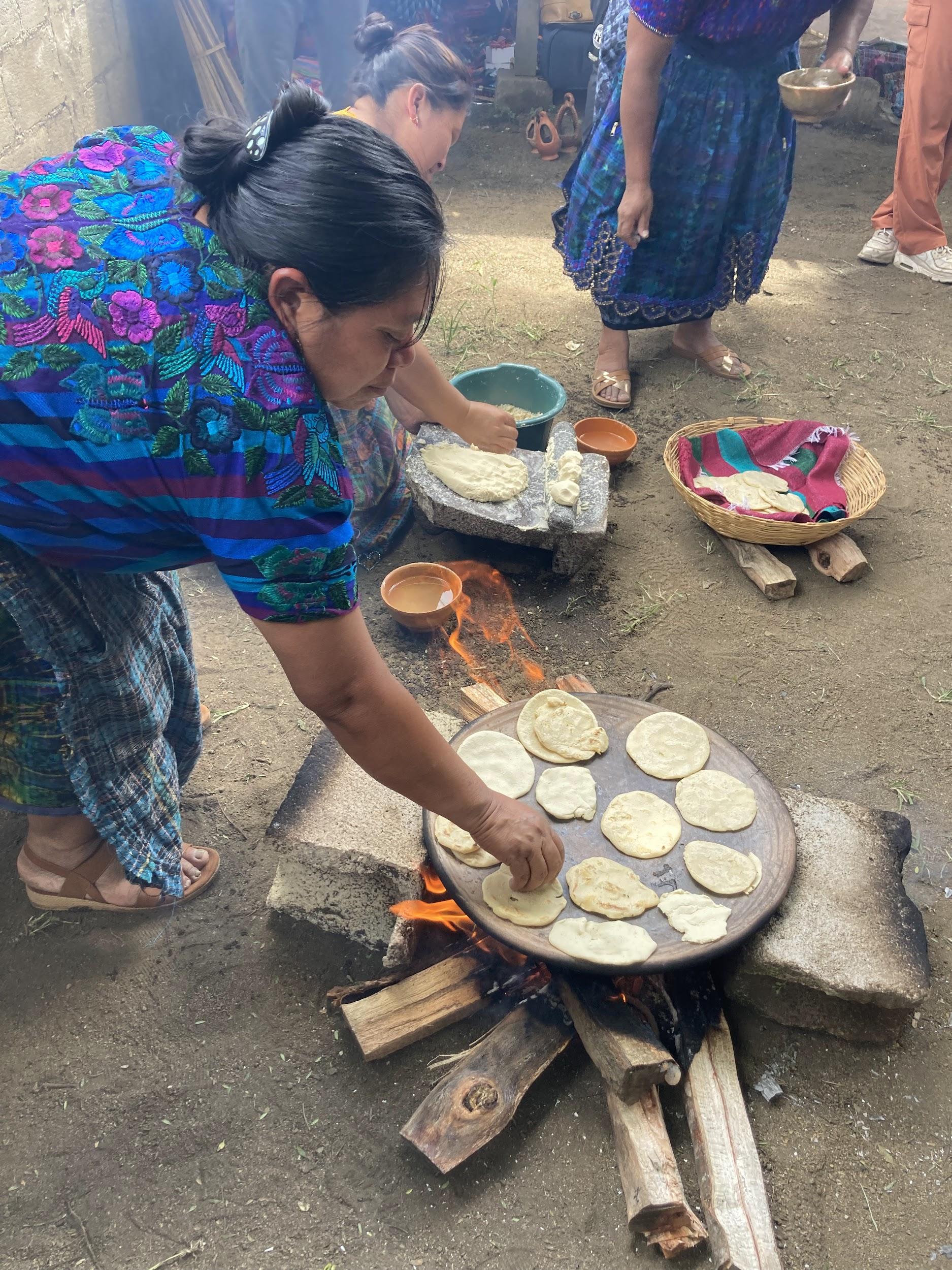 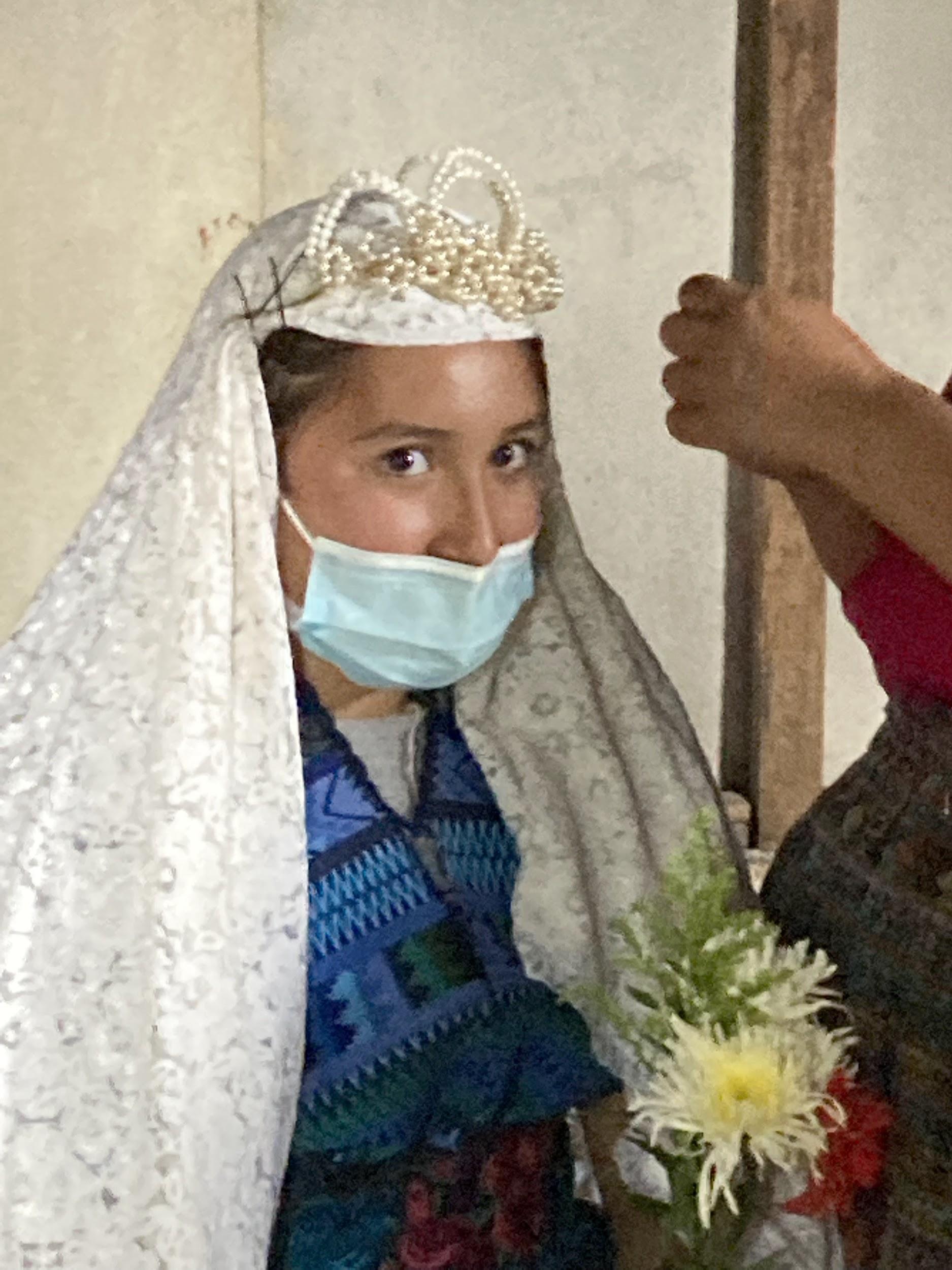 Countless Connections and Friendships
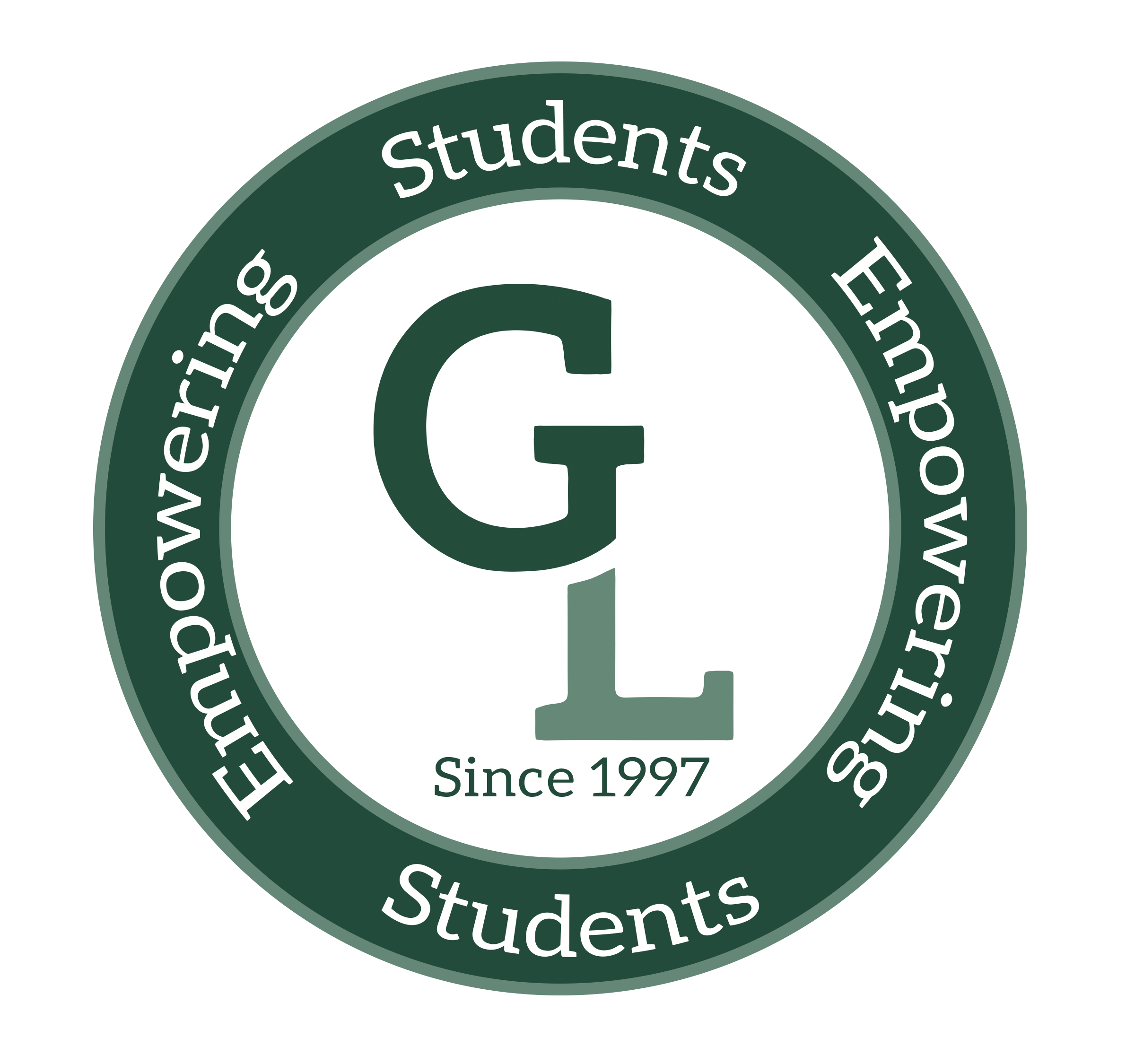 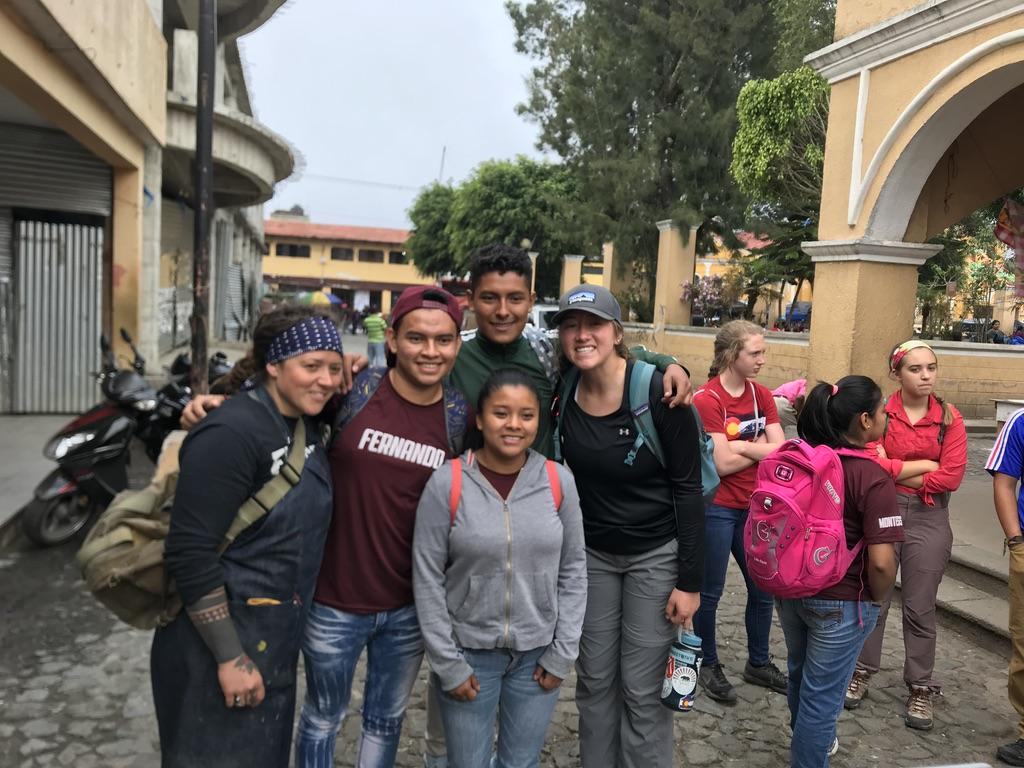 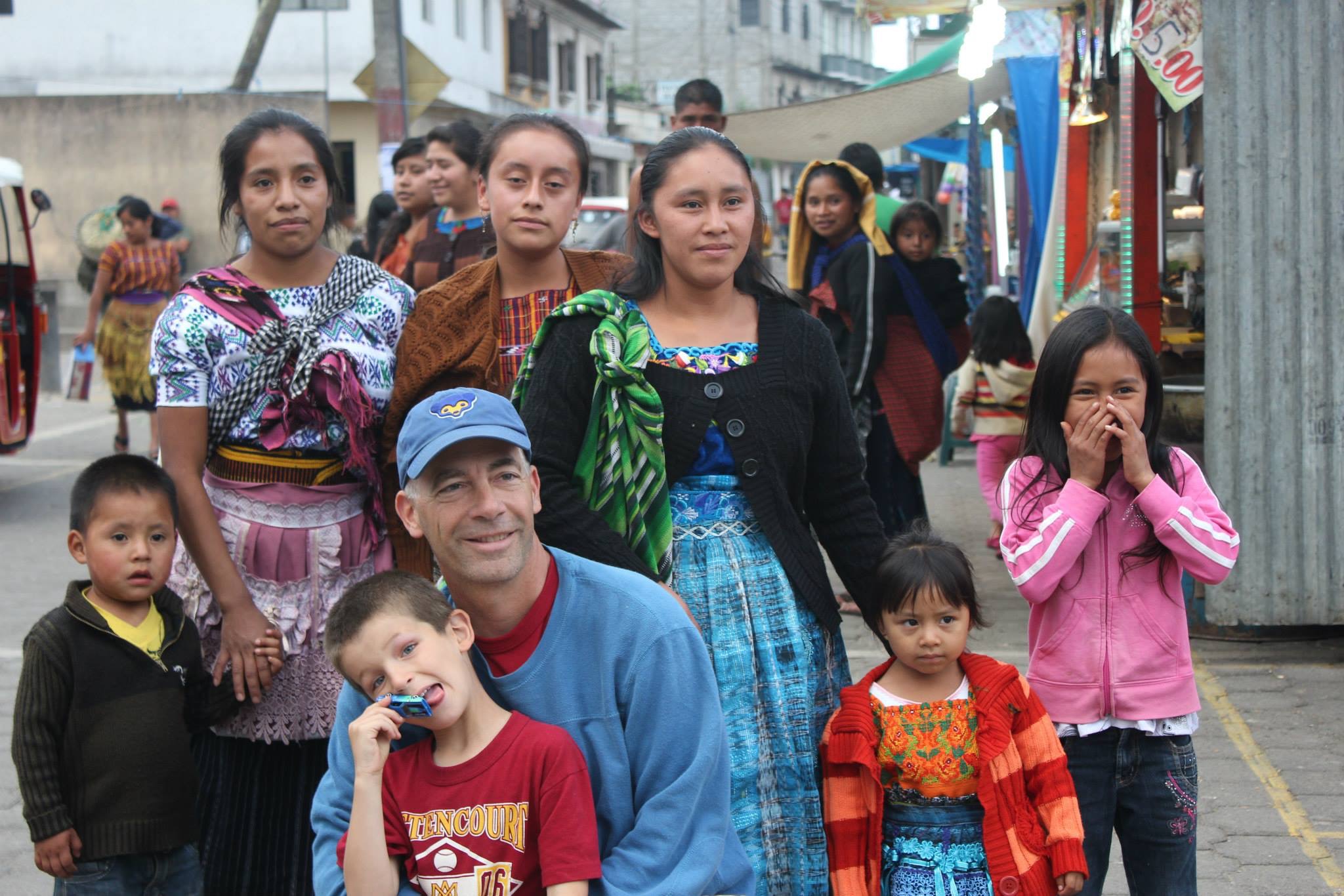 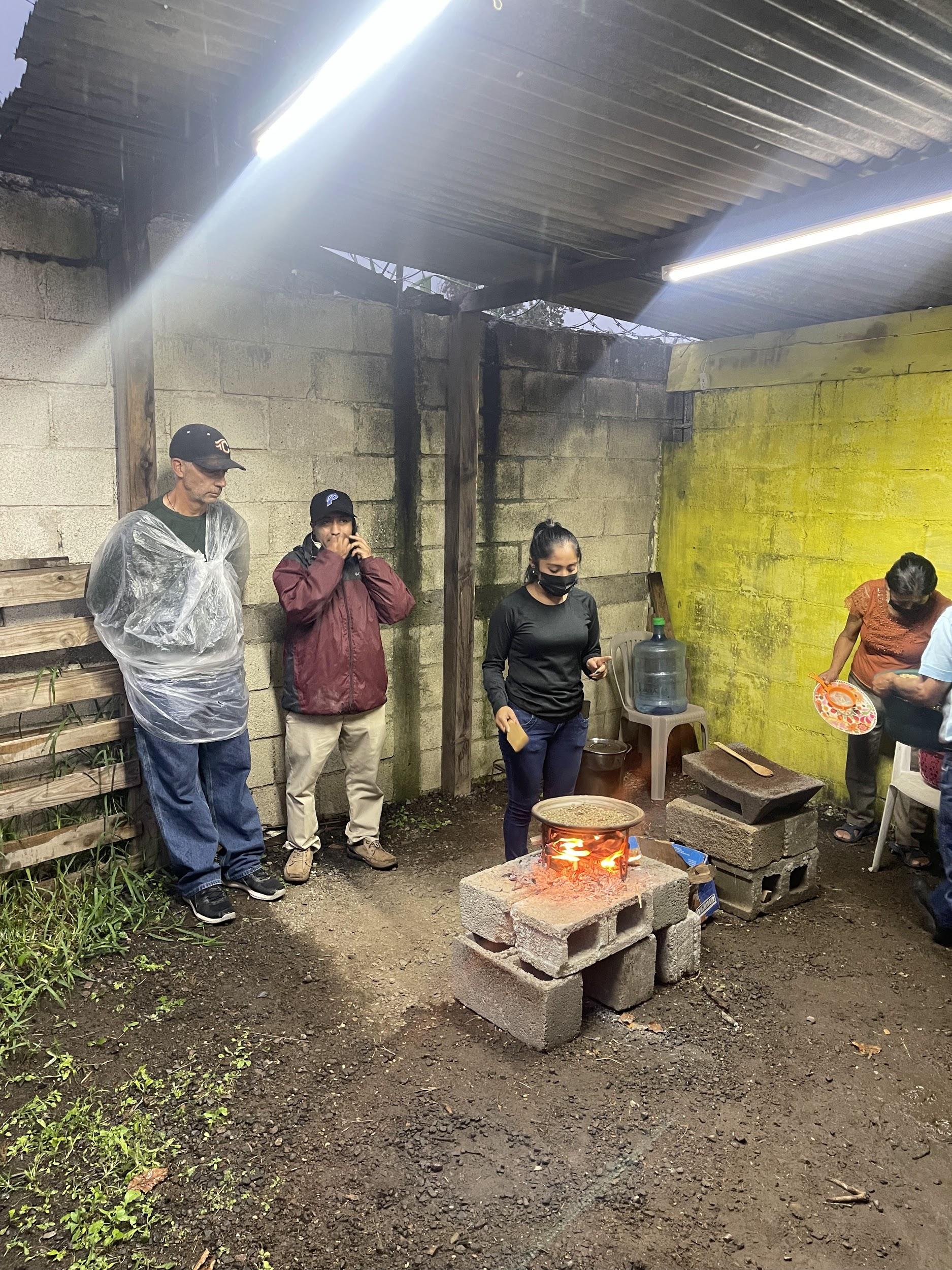 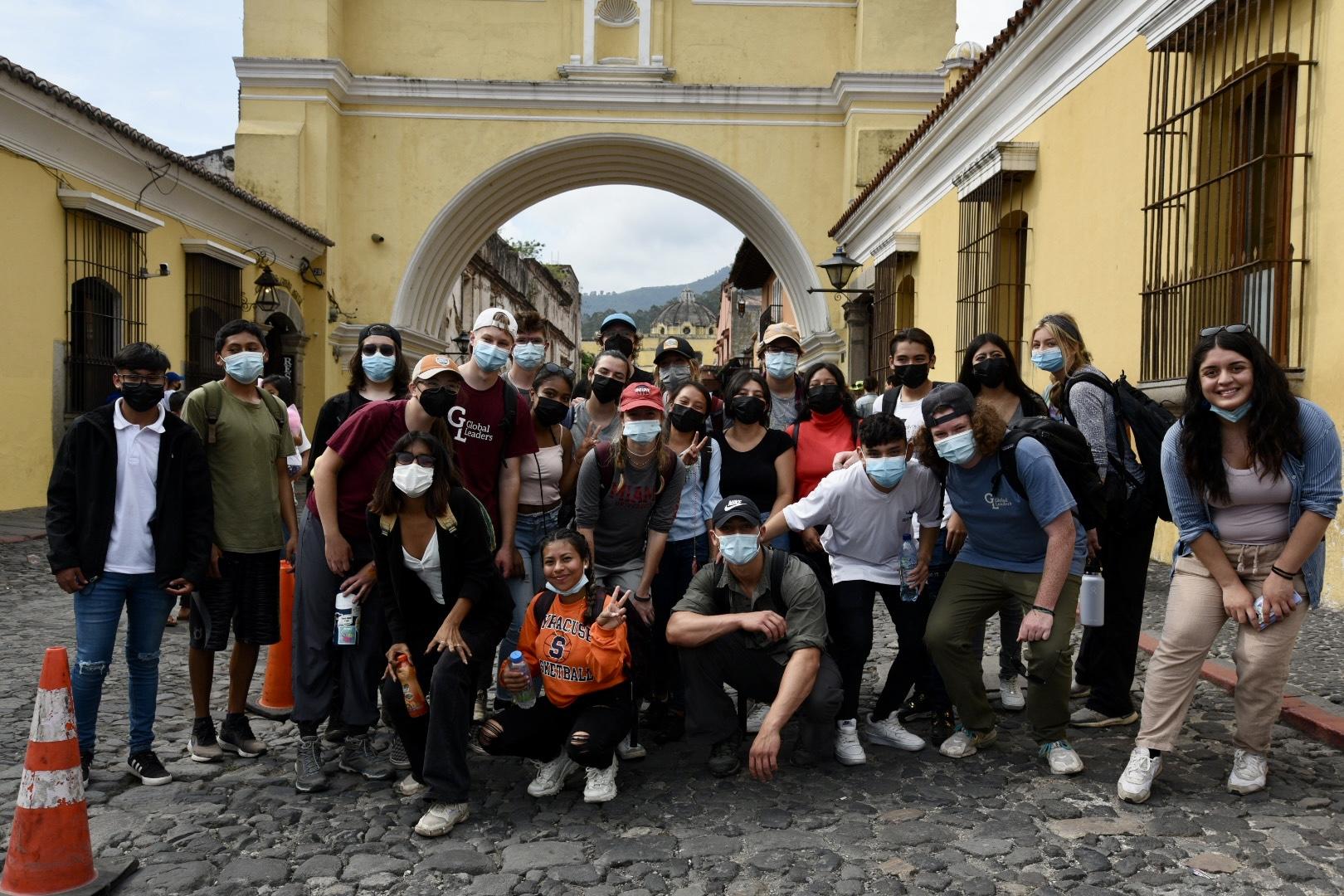 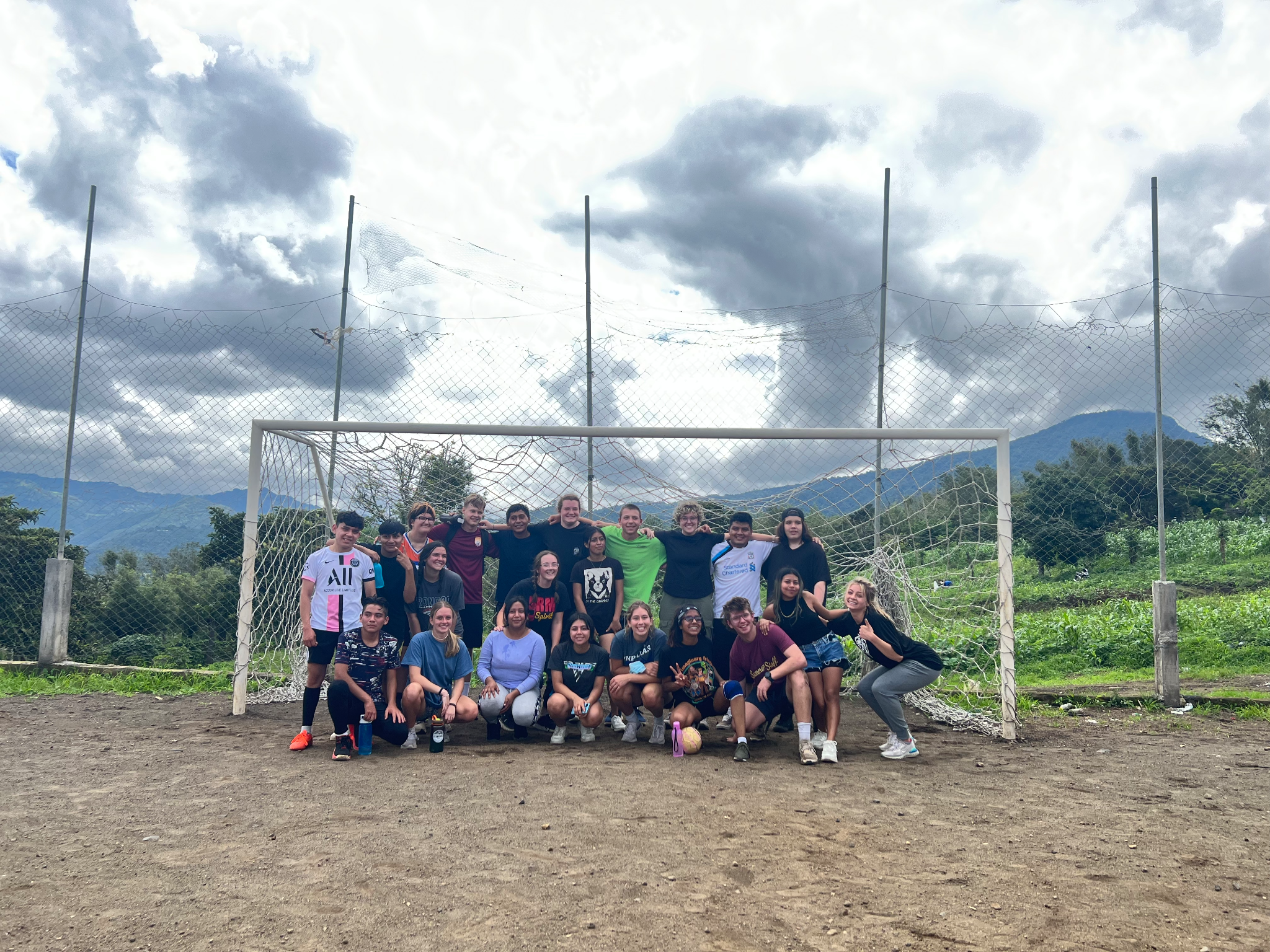 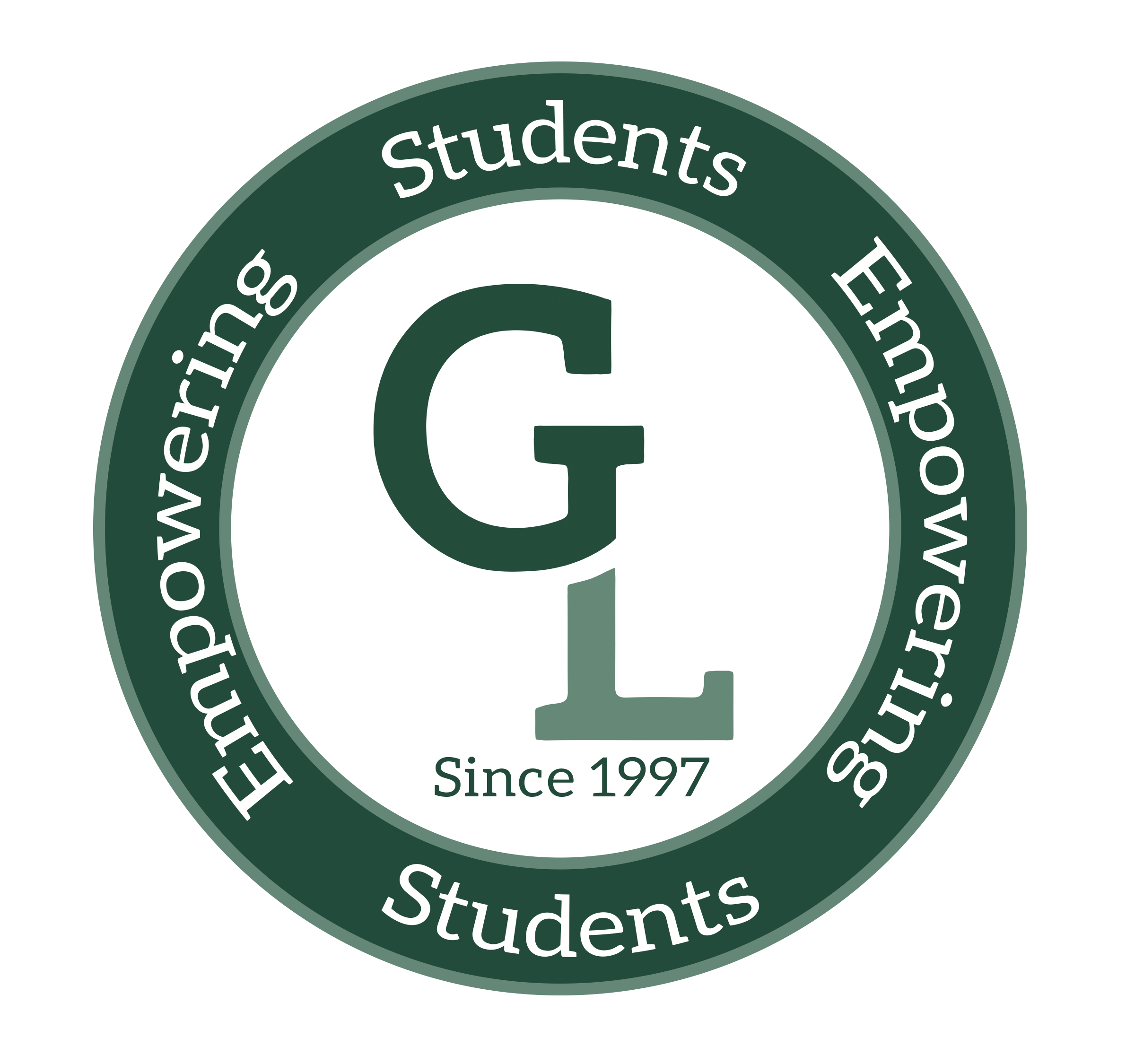 REVIEW OF YOUR TWO GL CHOICES:
LOCAL PROGRAM ONLY: 
One hour per week before school, during or after school
examples: 
Elementary School Tutoring: Putnam, Irish, Lopez,Best Buddies, Food Pantry, intercambio
8 Saturdays throughout year  (approx. times 10am-4pm)
some examples:
Respite Care, Food Bank, MLK Jr. March, La Familia, 
Habitat for Humanity, Environmental Learning Center, Humane Society
LOCAL AND INTERNATIONAL PROGRAM: 
ALL OF THAT… PLUS 12 day SERVICE/LANGUAGE JOURNEY TO GUATEMALA
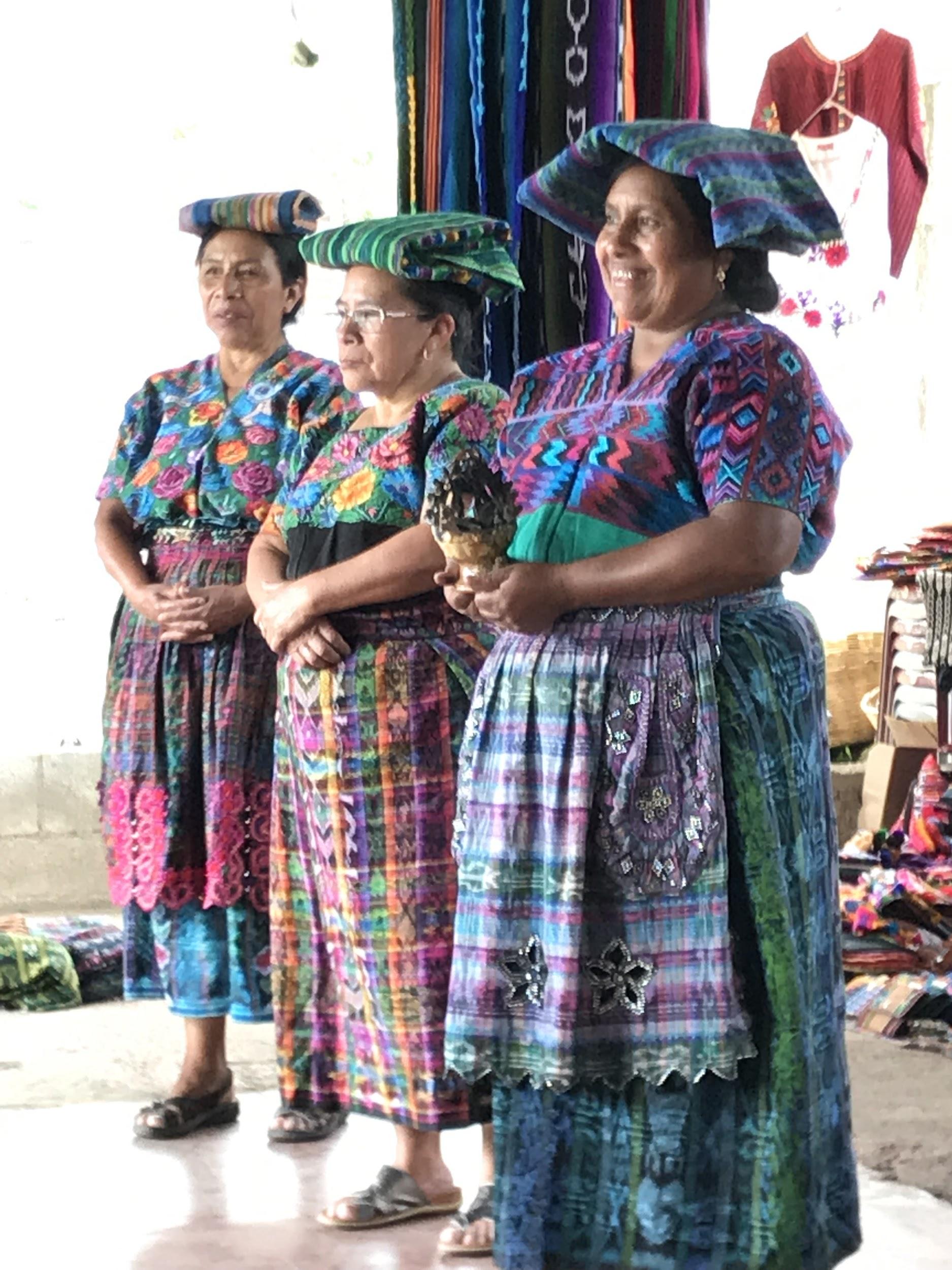 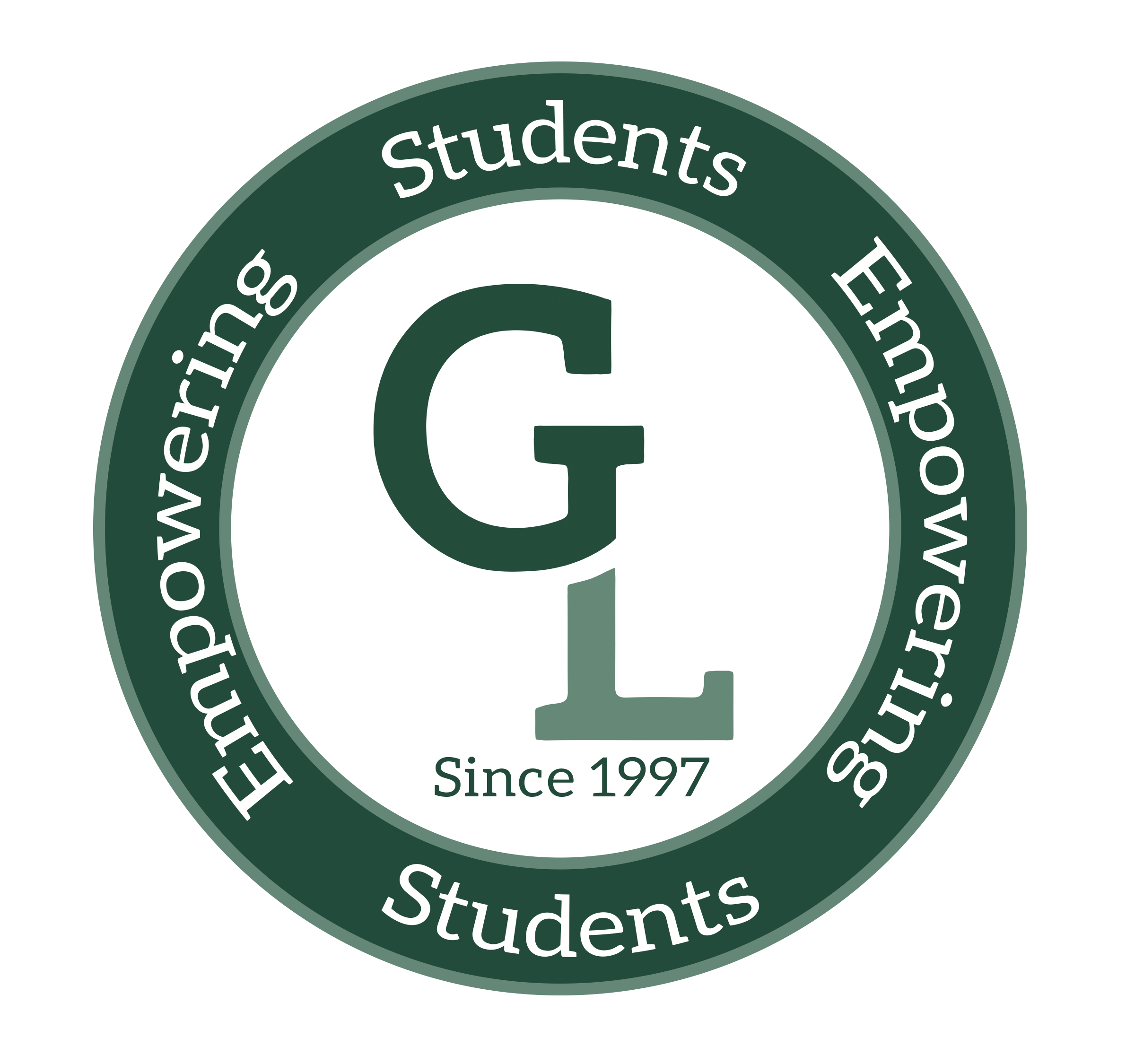 WE HAVE SCHOLARSHIPS AVAILABLE!
FOR LOCAL AND INTERNATIONAL PROGRAMS

(you’ll work at our office and earn $ towards program fee)
(Great fundraising as well!)
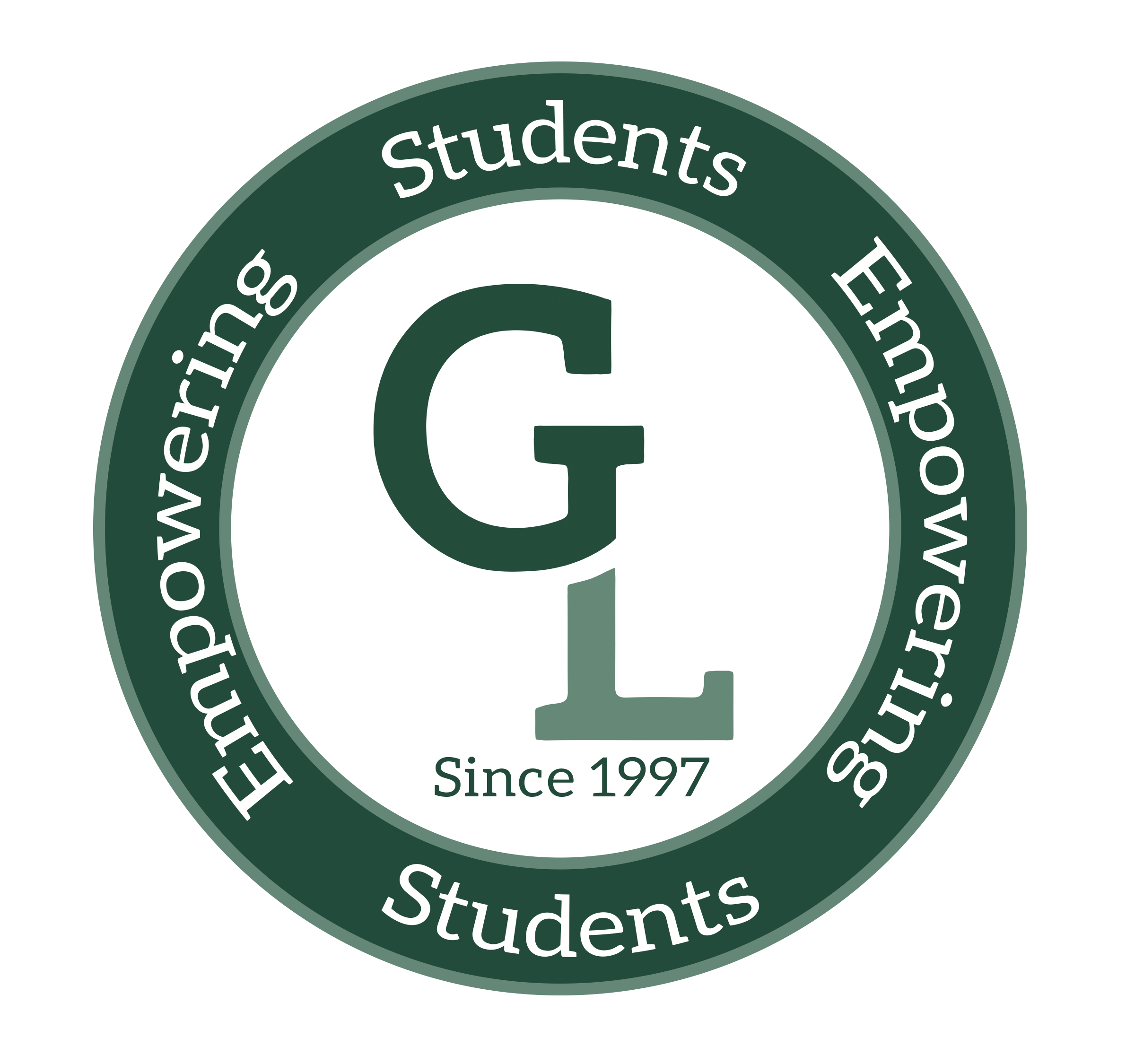 2022 - 2023 LOCAL PROGRAM COSTS
$350
Our true cost per student for the local program is $1450.
We reduce this cost through fundraising and grants.
As a member of GL Local Program you are able to participate in all of the GL activities. Most “Local” students end up joining the full program within a year. Some Local students fundraise for a year and then participate in the international portion.
$200 RECRUITING BONUS OFF OF YOUR PROGRAM FEE  FOR EACH “NEW STUDENT”*
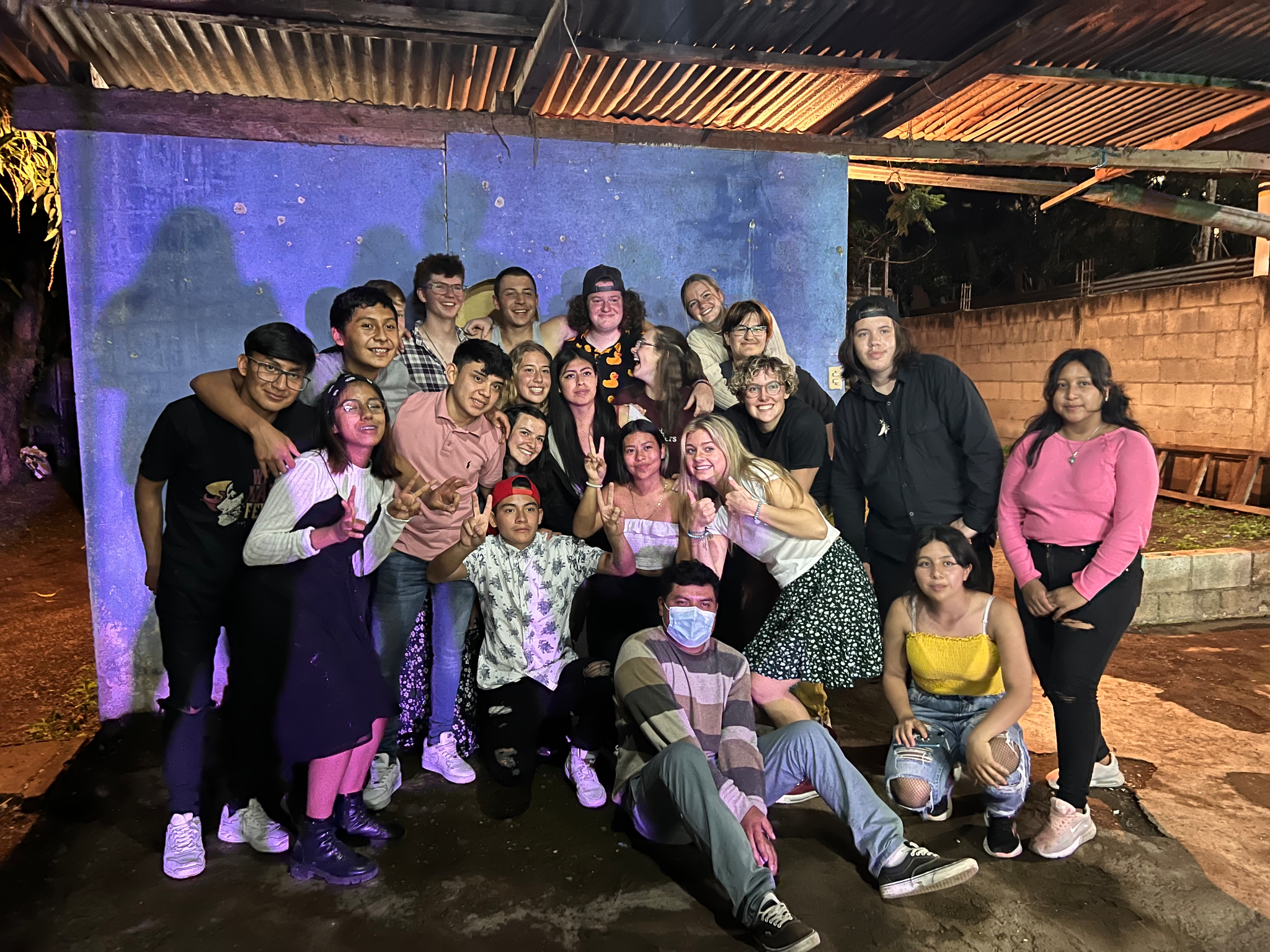 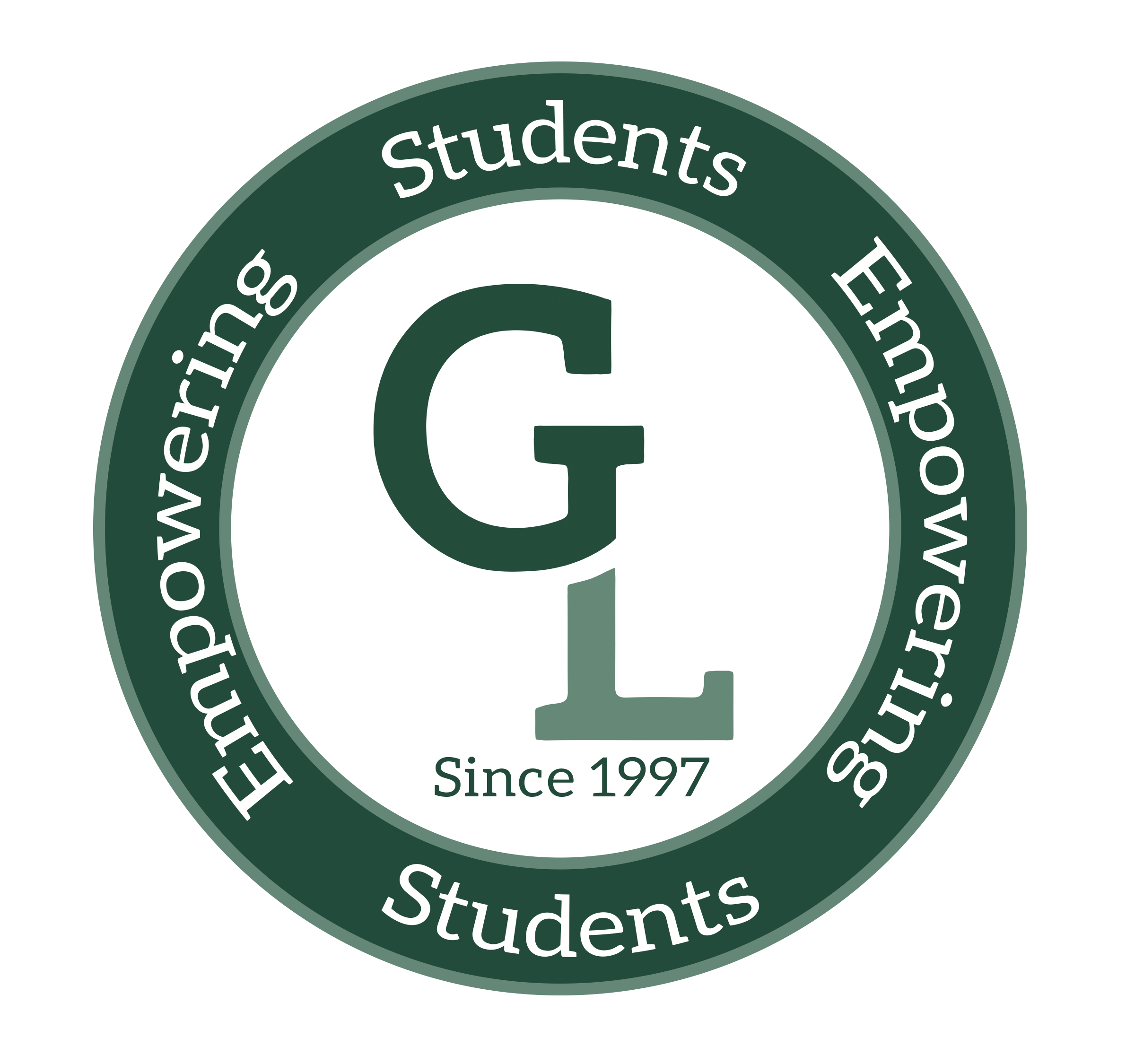 *New Student = one we have not talked to or had to a presentation!
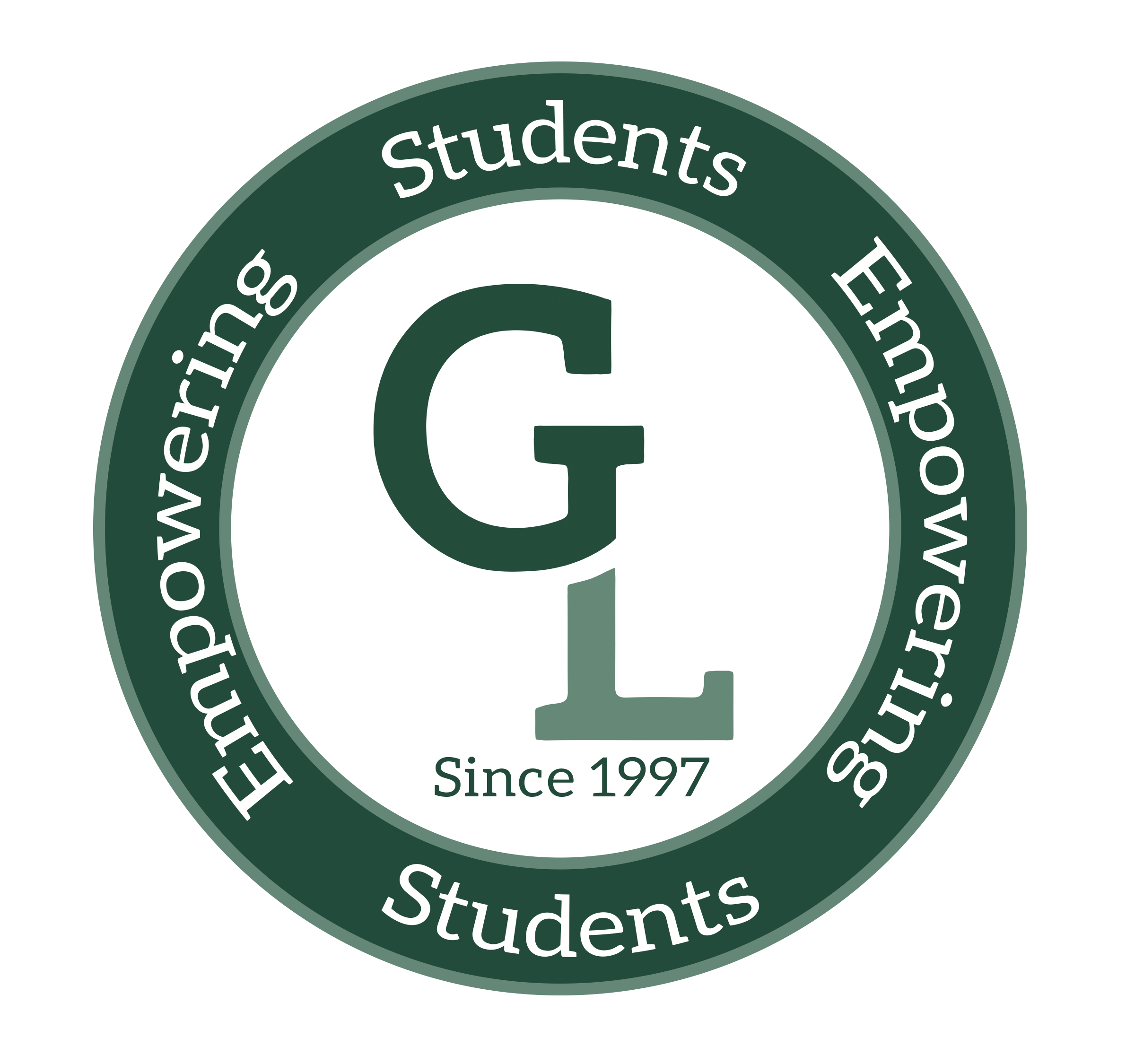 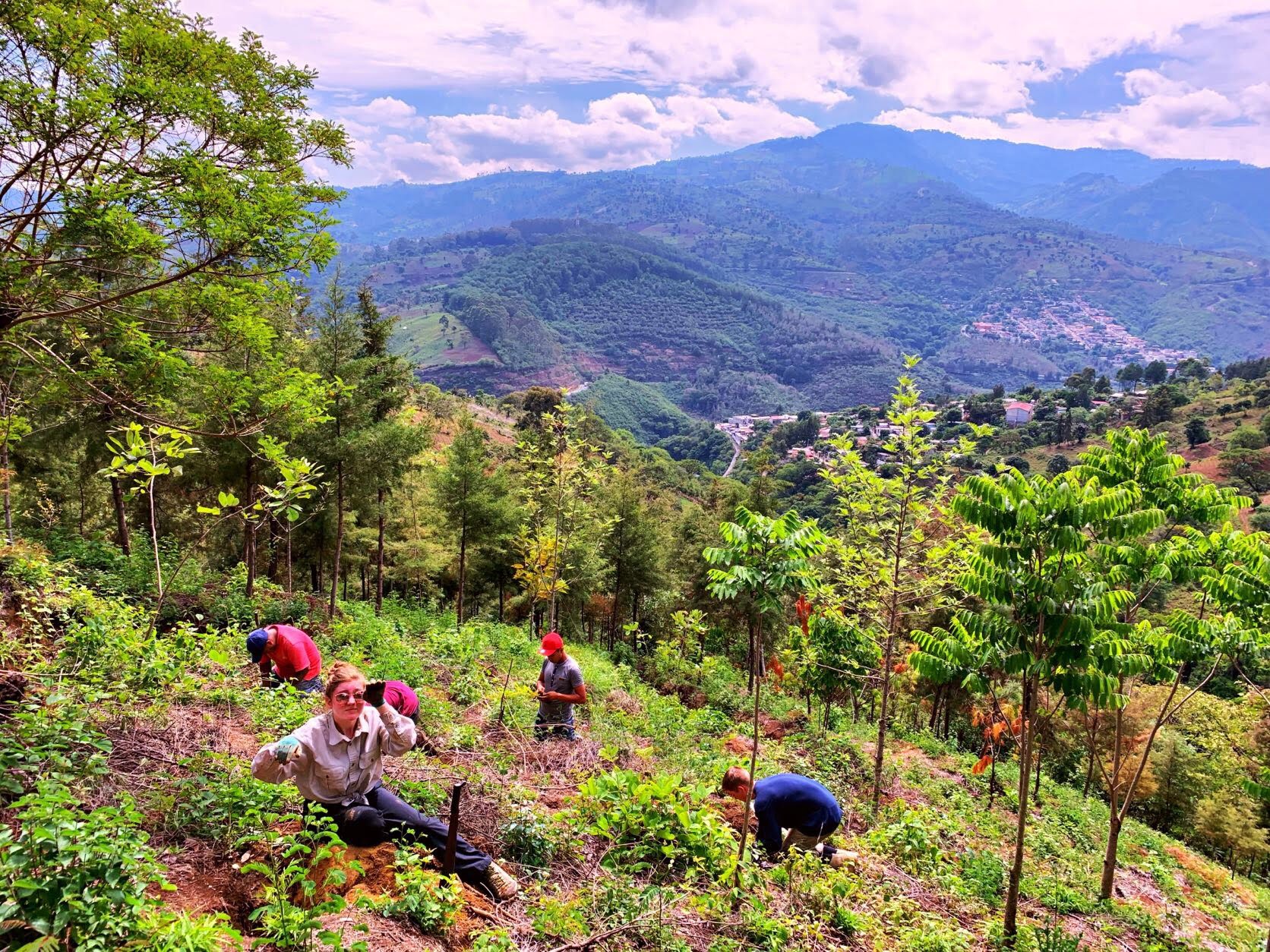 2022-23 DATES AND COSTS 
for LOCAL PROGRAM AND 
GUATEMALA JOURNEY
THIS PRICE INCLUDES EVERYTHING EXCEPT: TRAVEL DAY FOOD,  
GUATEMALA GRATUITIES ($175), AND
AIRFARE ($850 - $1000)
[Speaker Notes: SATURDAY DEC 11 10 AM 6 PM 
JUNE TRIP - MAY 29-30 10 TO 4 PM 
AUGUST - JULY 29 - 30 10am 4 PM]
SAFETY
Safety always wins over fun
We cannot guarantee safety; but we do everything in our power to be proactive and vigilant
There are dangerous places in every city
Our town is San Miguel Escobar is a sleepy town 4 km from Antigua, Guatemala 
Here in Colorado our meetings will follow the county guidelines
All of our students will be need to be vaccinated to be a part of GL
Kids are never unsupervised outside of host families
GL aka “group with the handcuffs”
I’ve brought my children starting at age 5
3 ways to be sent home
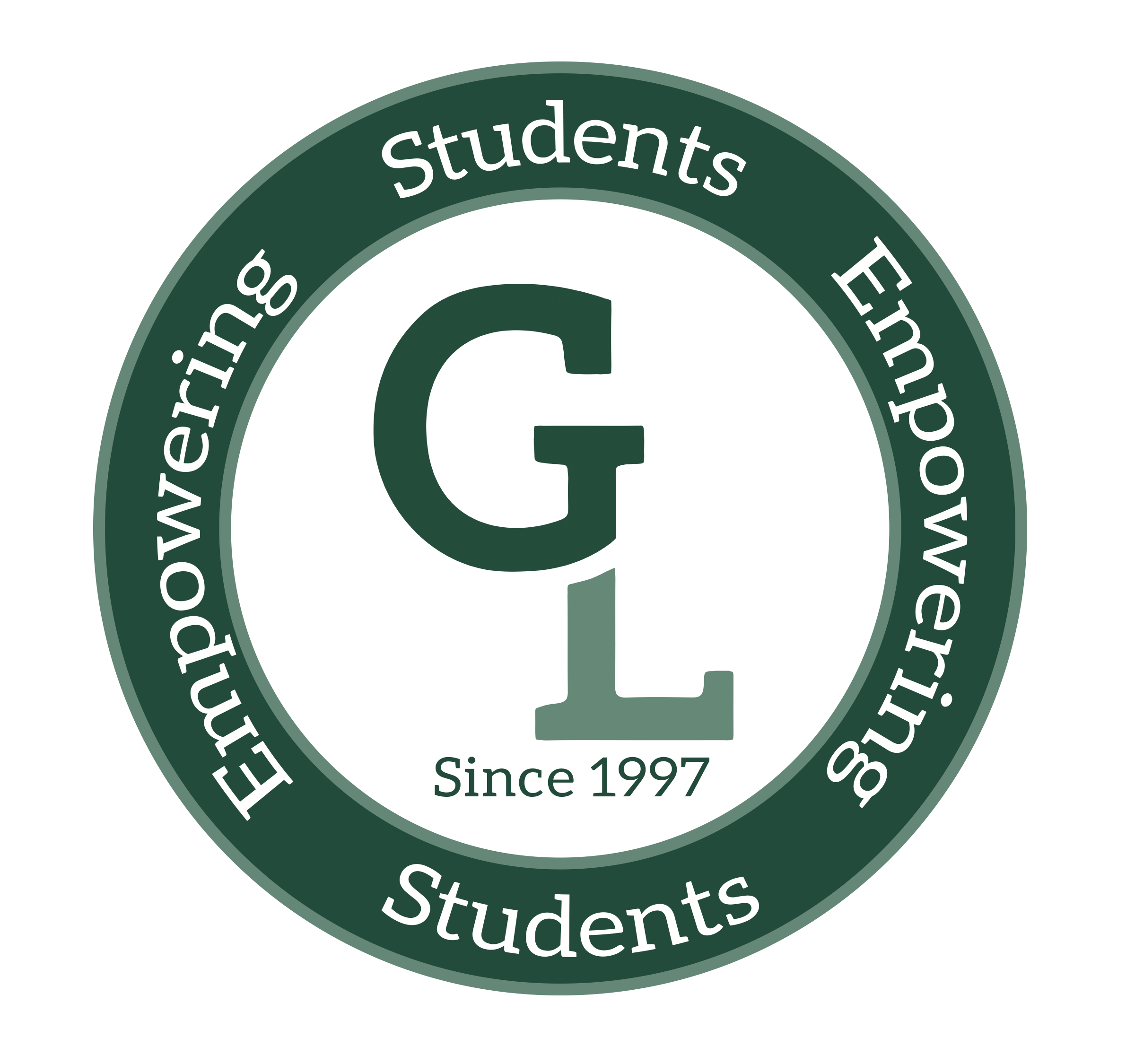 GLOBAL LEADERS STUDENT FUNDRAISING
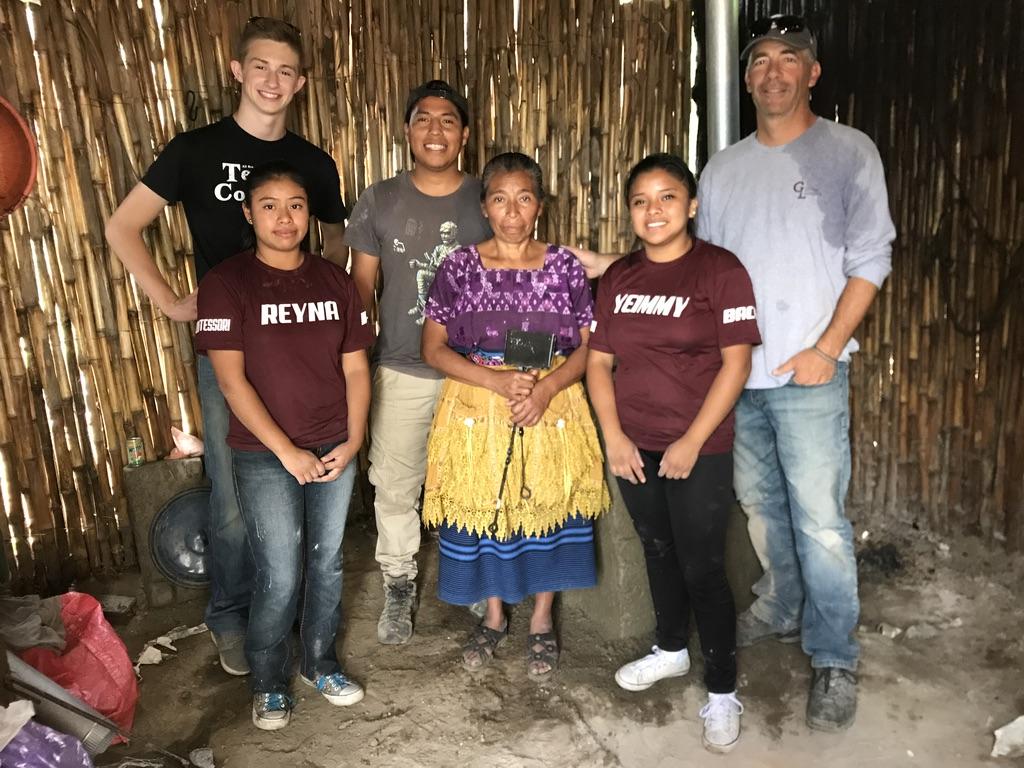 Fundraising by the GL Team goes towards:
Local service projects/organization
Guatemala service projects
Low-income student scholarships

2019 Fundraising Totals (76 students)         2022 Fundraising Totals (40 students) 
*Letter writing:   $32,245       *Letter writing:    $18,180   *Coffee sales:     $4,970         *Coffee sales:      $3,097
*Benefit Auction:$51,970        *Benefit Auction: $24,021

ALL STUDENTS PARTICIPATE IN ALL FUNDRAISERS
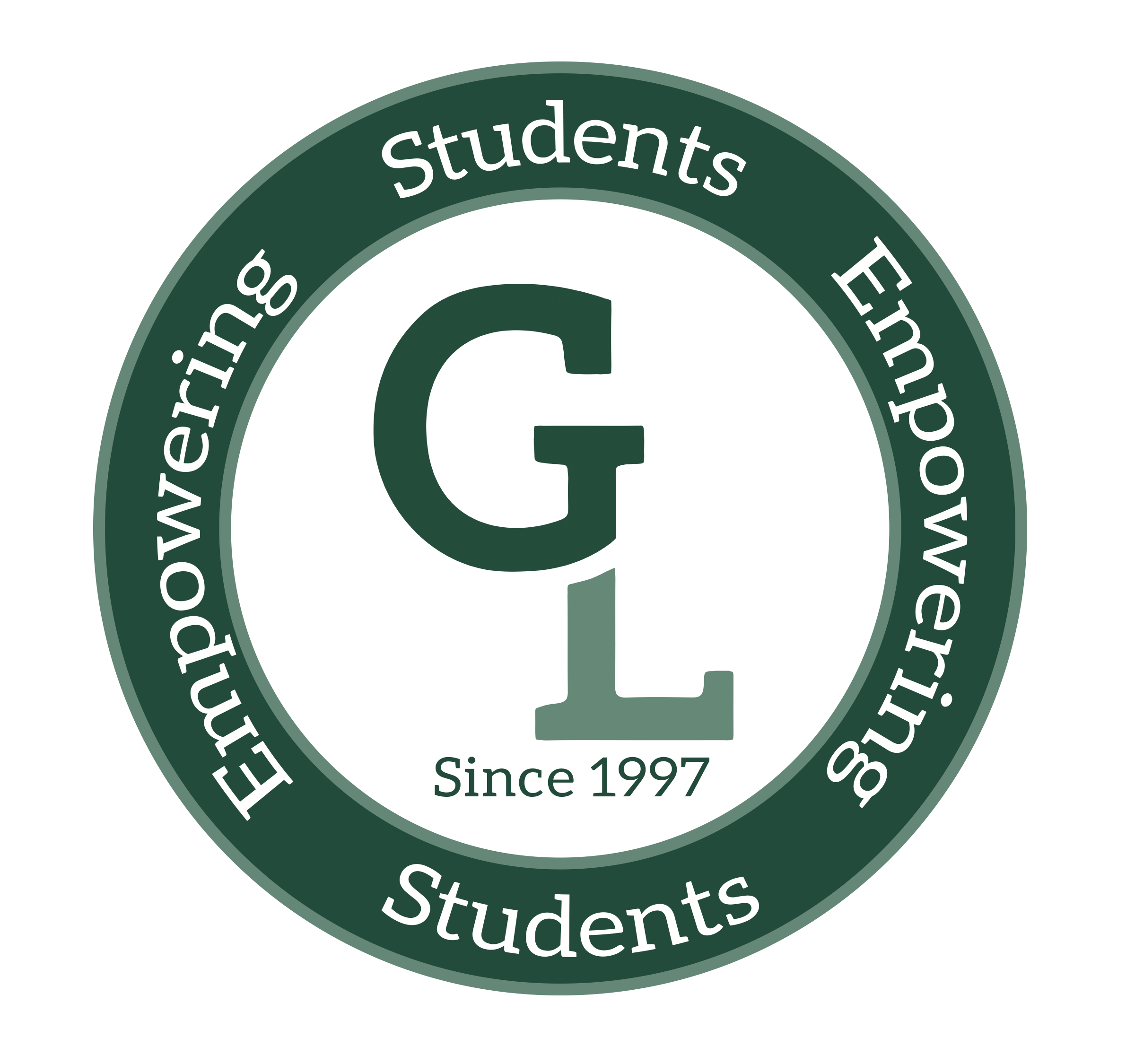 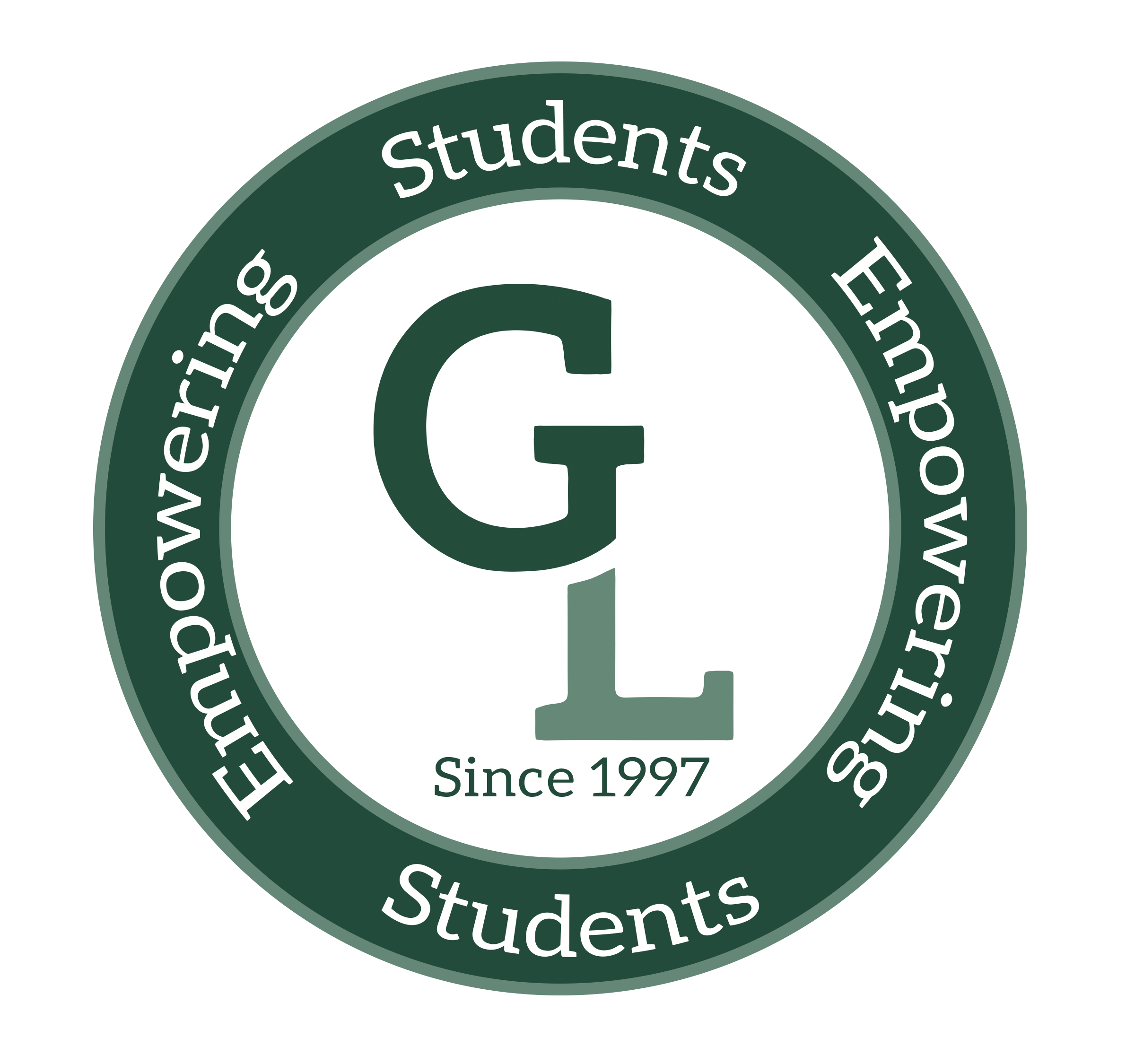 WORK & EARN AND FUNDRAISING
Money should NOT BE A DECIDING FACTOR FOR A STUDENT JOINING GL.
WE HAVE THE ABILITY TO HELP!
Work and Earn Program
FUNDRAISING GOAL
INDIVIDUAL PAYMENT PLAN THAT CONSIST OF:
MONTHLY PAYMENT PLAN
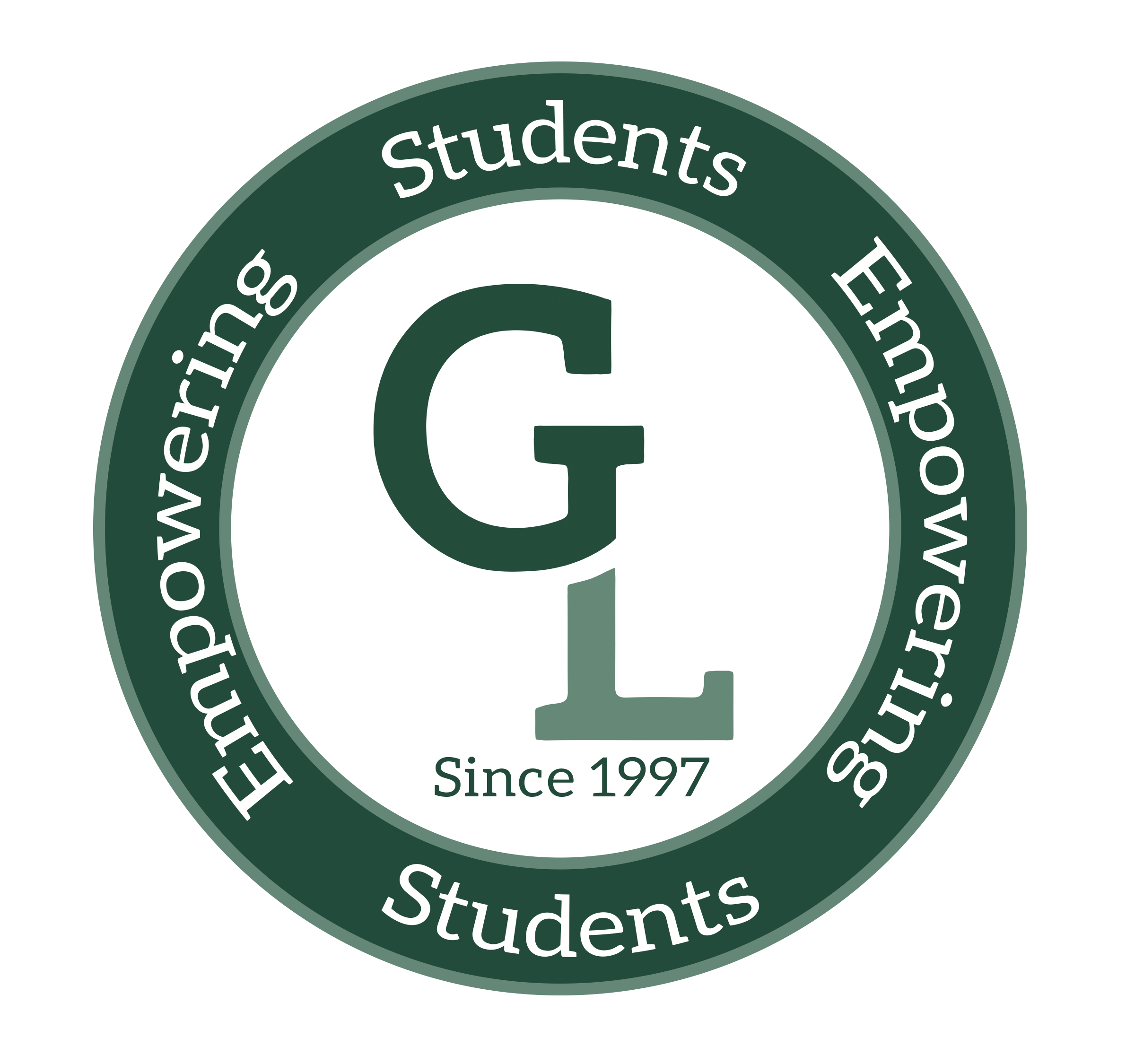 An Example of The Math!
$2950  Program fee + $850 air  =   $3800 TOTAL COST
$1900 FINANCIAL AWARD MAX  (50% of TOTAL COST)
Student works  W&E hours ($20/hr x 95 hrs = $1900)
$3800-$1900= $1900 NEW TOTAL
$75/ month family payment x  12 months = $900
$1900 - $900 = $1000  NEW TOTAL
$225    AUCTION TIX SOLD (5 x $45)
             $460   LETTER CAMPAIGN  ($20 x 23 letters) (average is $45/letter)
             $315   COFFEE SOLD (21 bags x $15)
$1000- $1000= $0 NEW TOTAL
This student would have to come up 0!
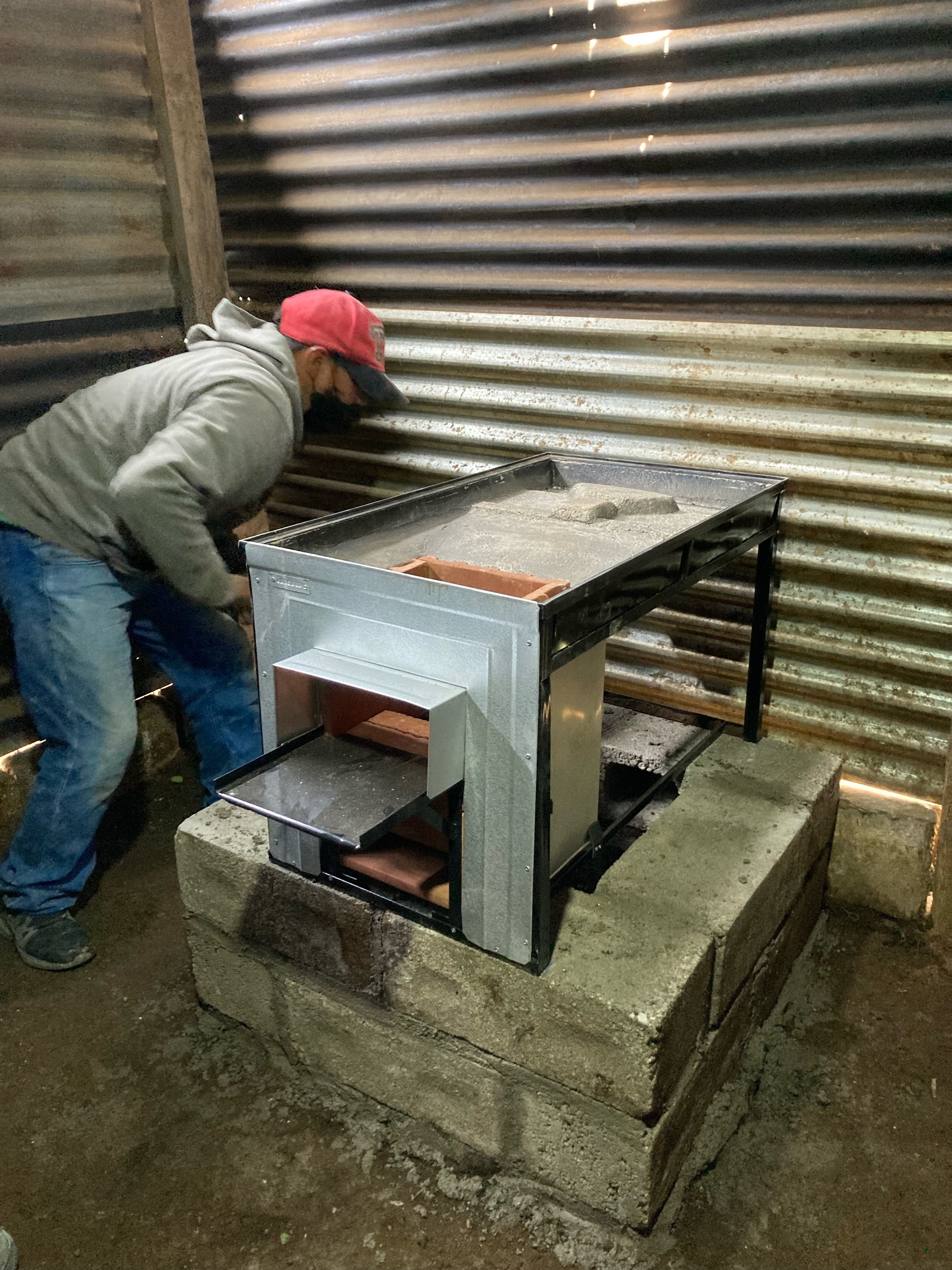 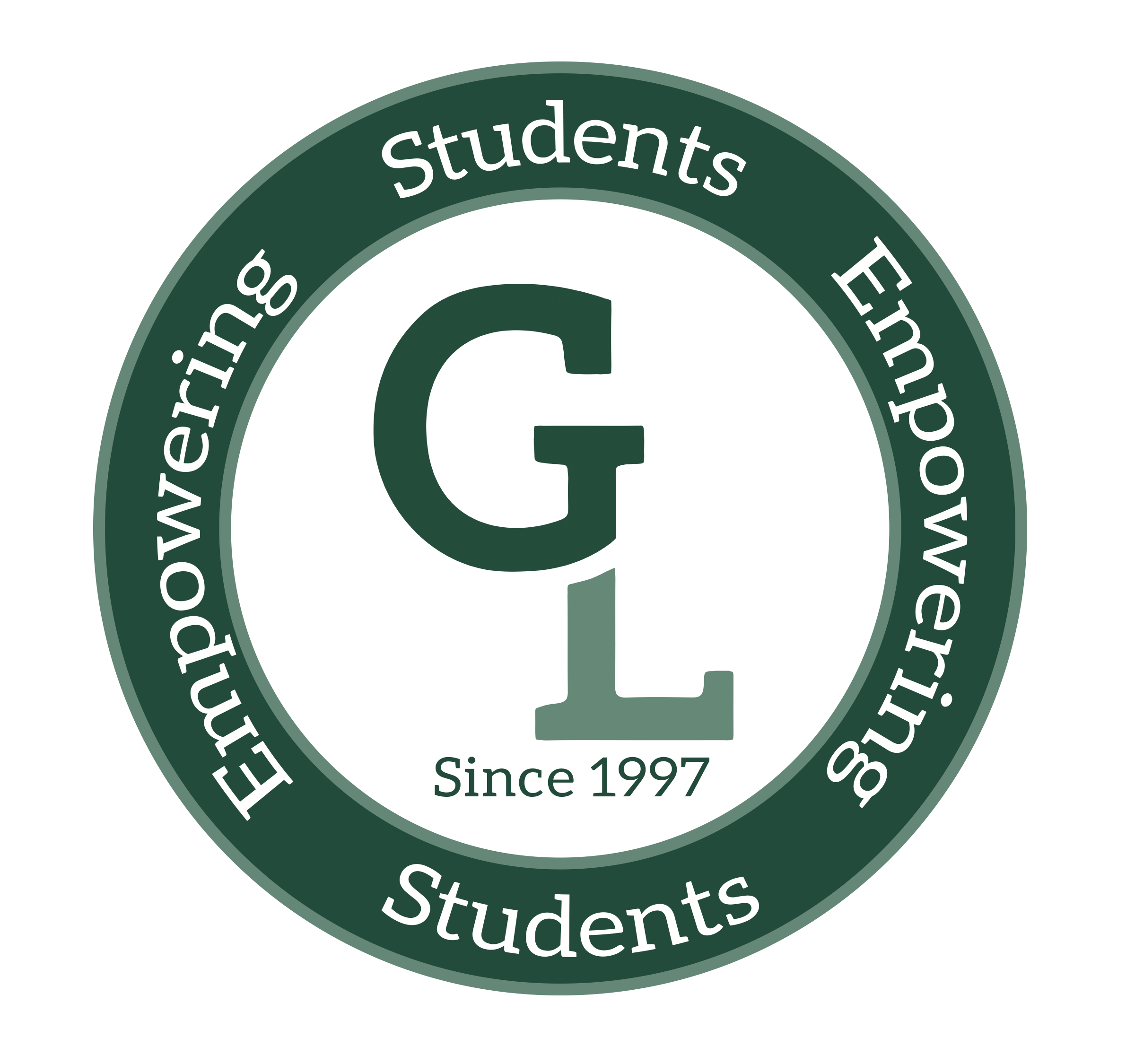 APPLY NOW!
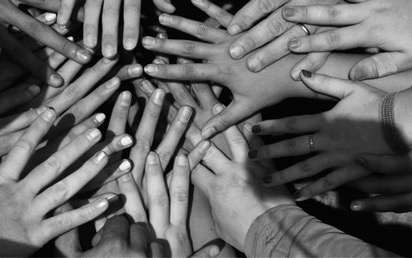 Check out our website:

www.globalleadersinc.org


CALL US with Questions!
(970) 672-7060
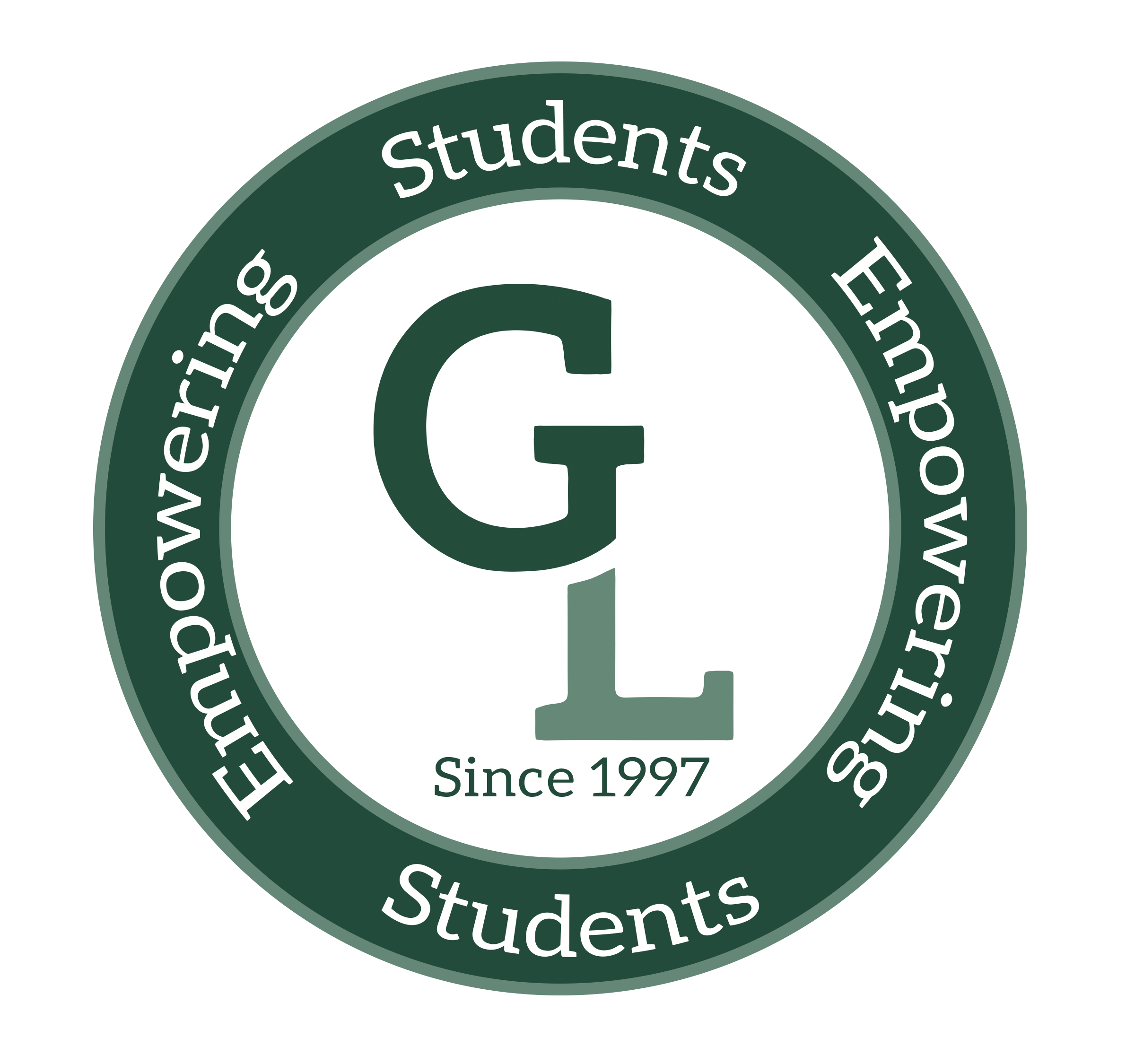 Info and Commitment Meetings:  
      Parent/Student INFO MEETING: (ATTEND ONE INFO MEETING)
 September 6th:
 6:00 PM @ Poudre High School
 7:30 PM @ Rocky Mountain High School 
                    
 September 13th:
 6:00 PM @ Rocky Mountain High School
 7:30 PM @ Poudre High School

 September 20th:
 6:00 PM @ Poudre High School
 7:30 PM @ Rocky Mountain High School

 September 27th:
 6:00 PM @ Rocky Mountain High School
 7:30 PM @ Poudre High School
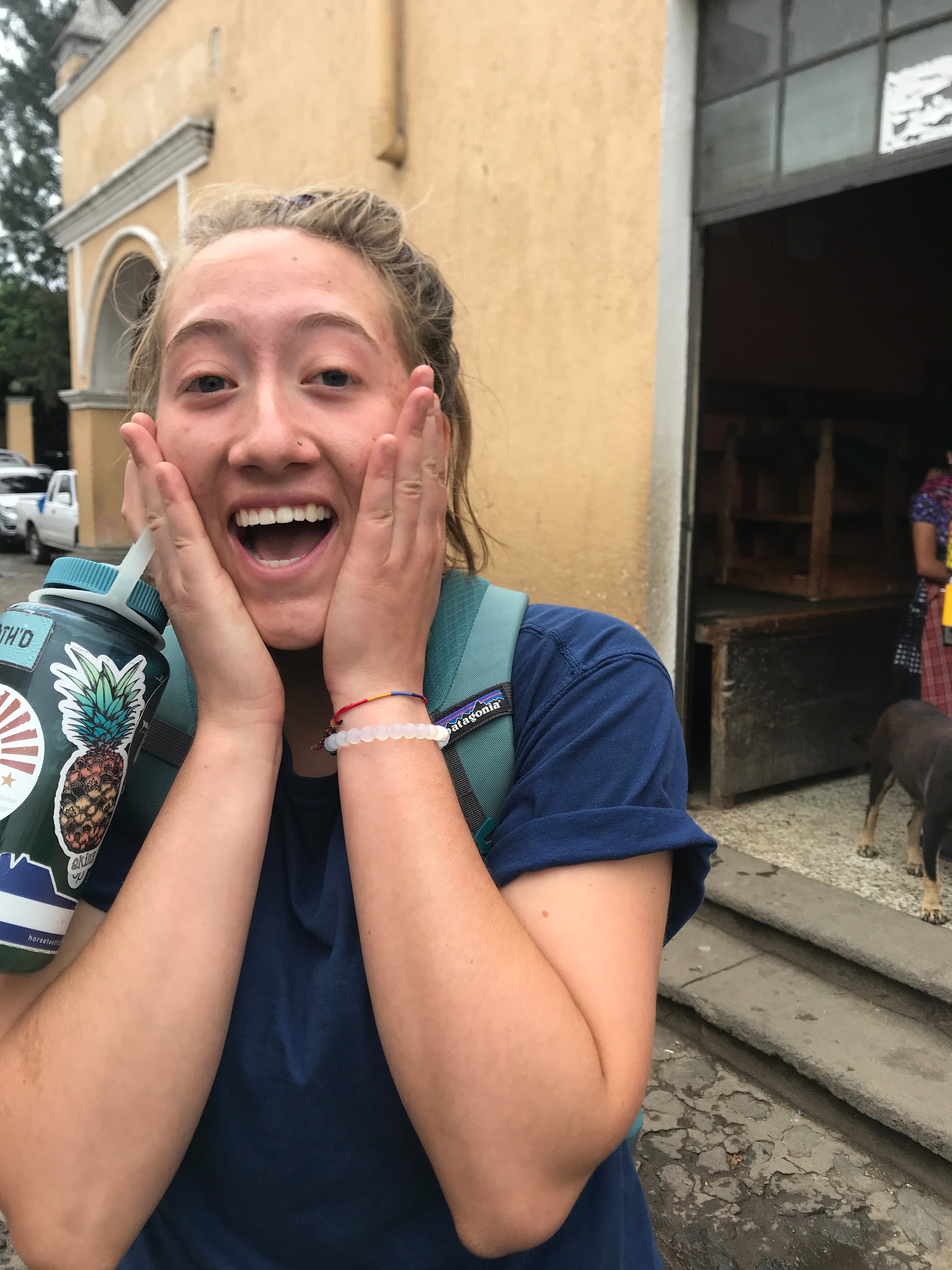 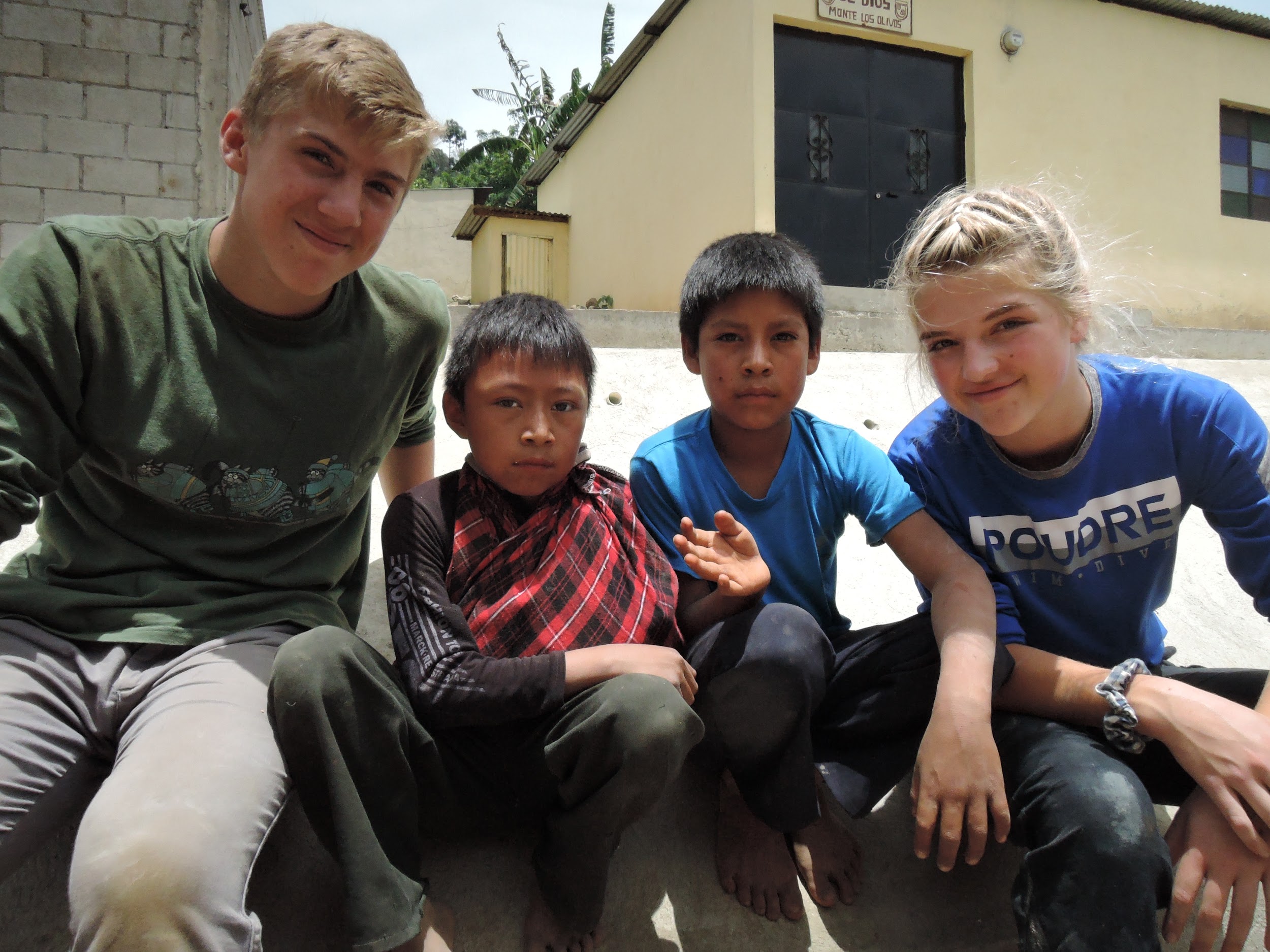 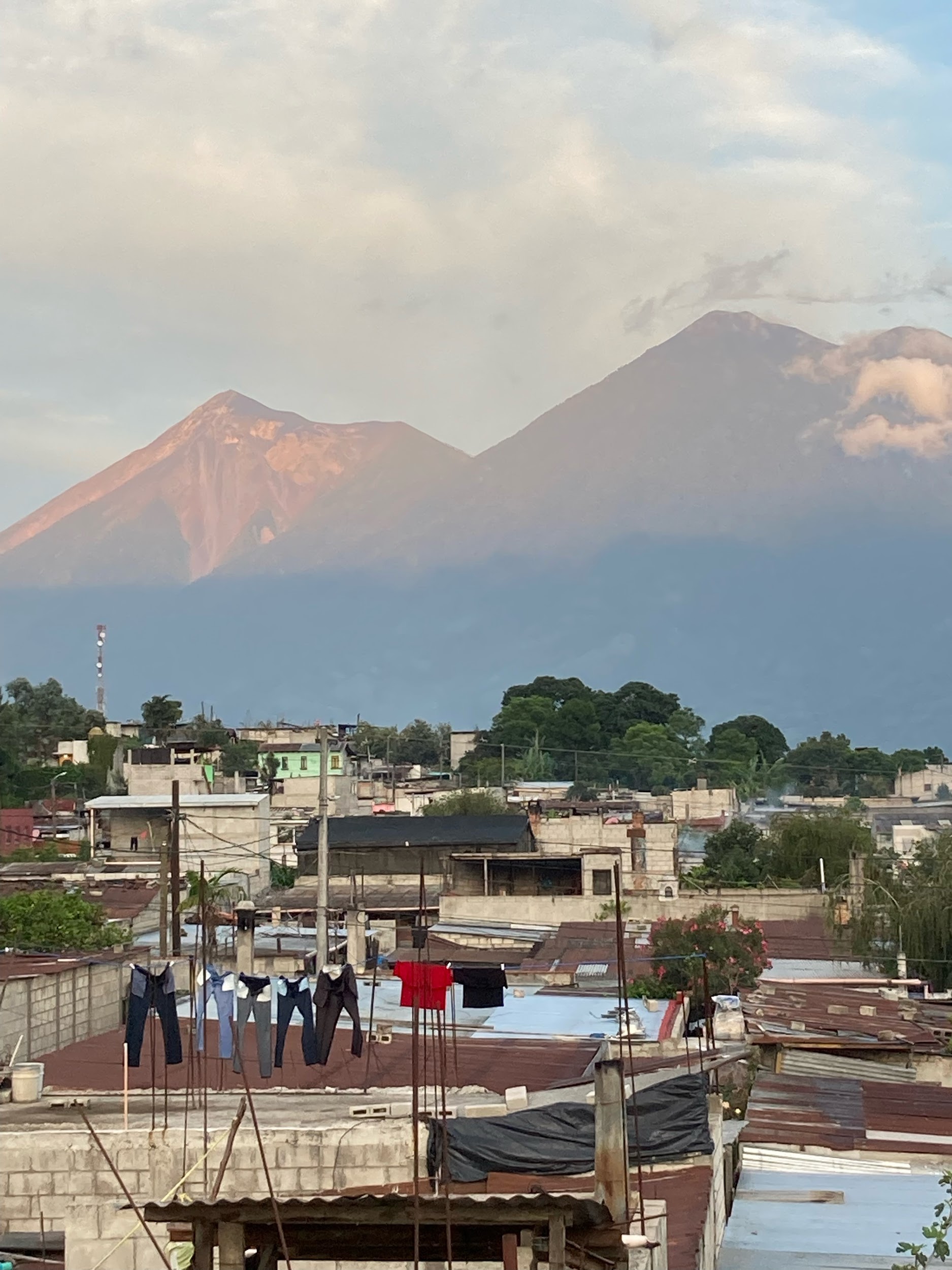 Commitment Meeting 
October 11th @ Poudre High School
[Speaker Notes: TELL STUDENTS TO TAKE A PIC OF SLIDE]
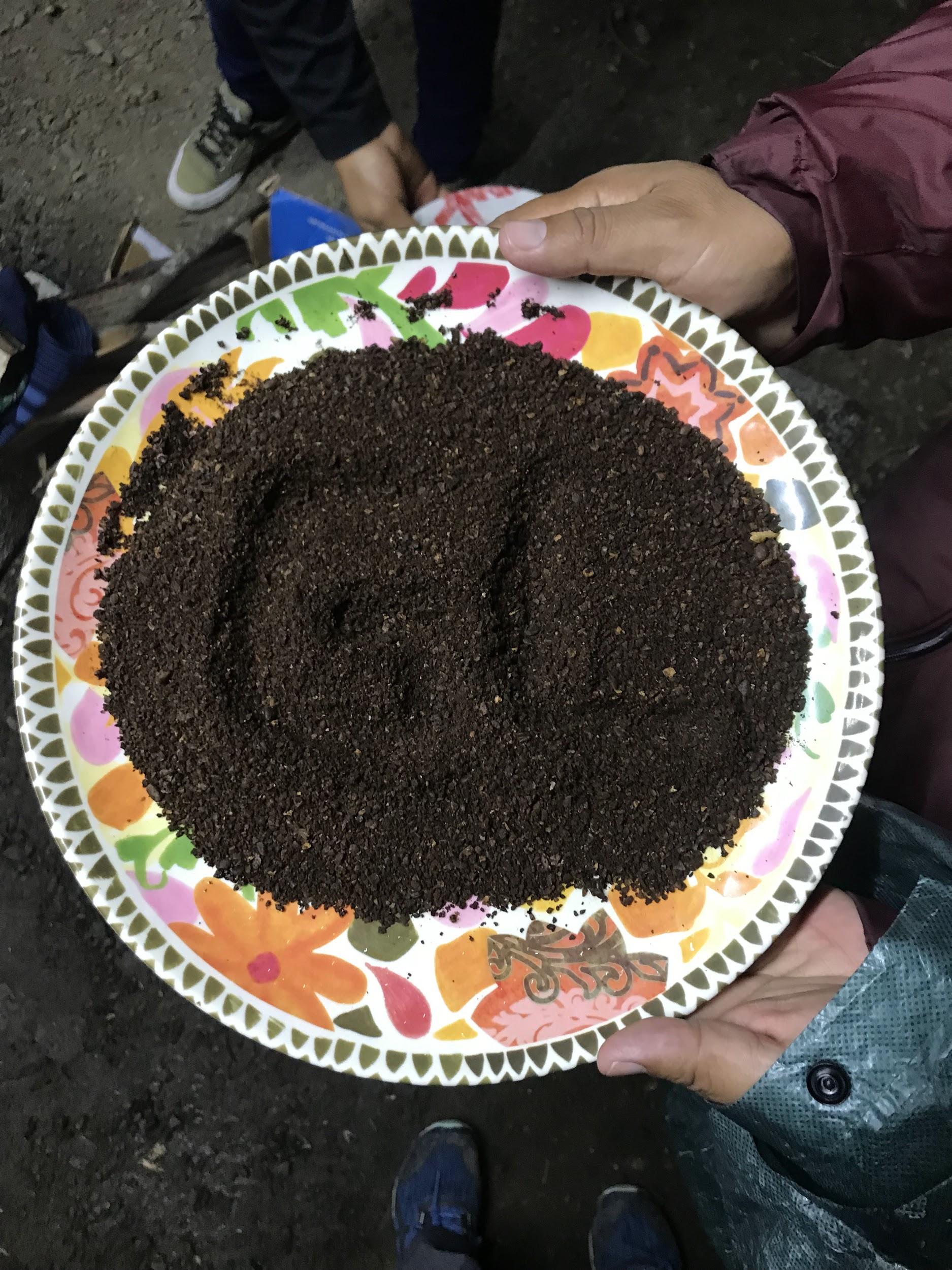 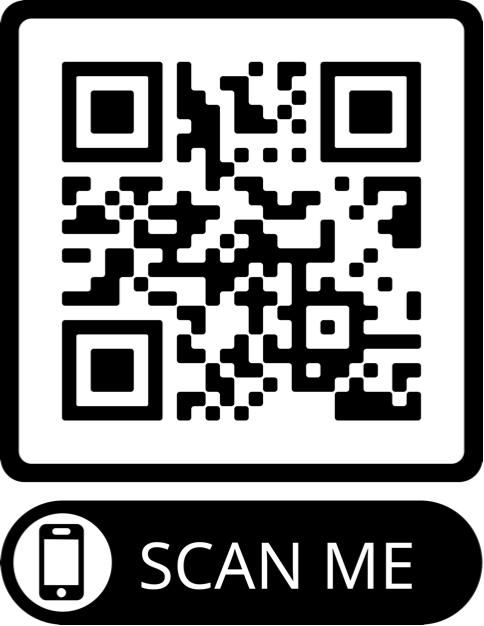 Scan the QR code!
Let us know by filling our form out!
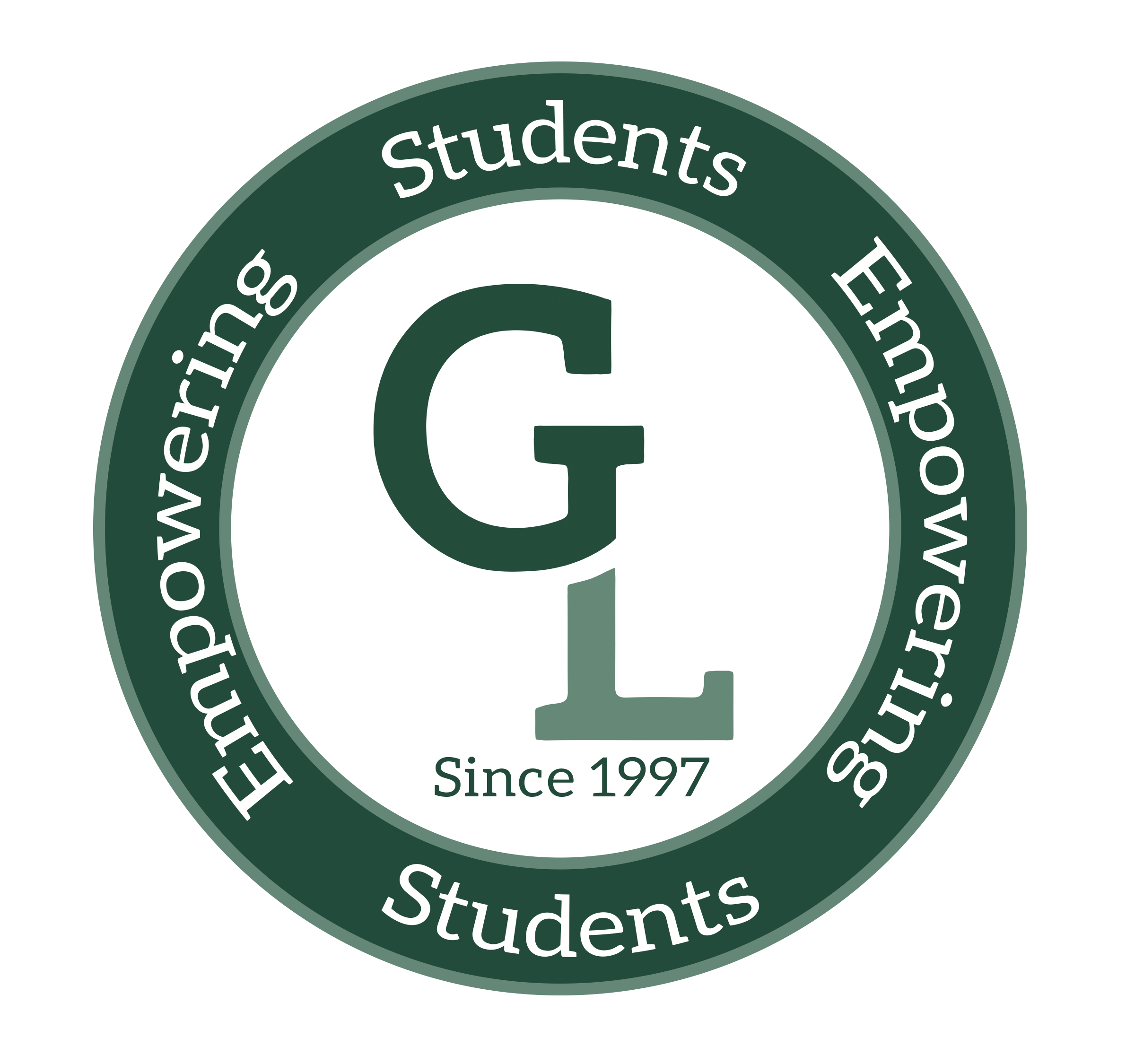 THE end!
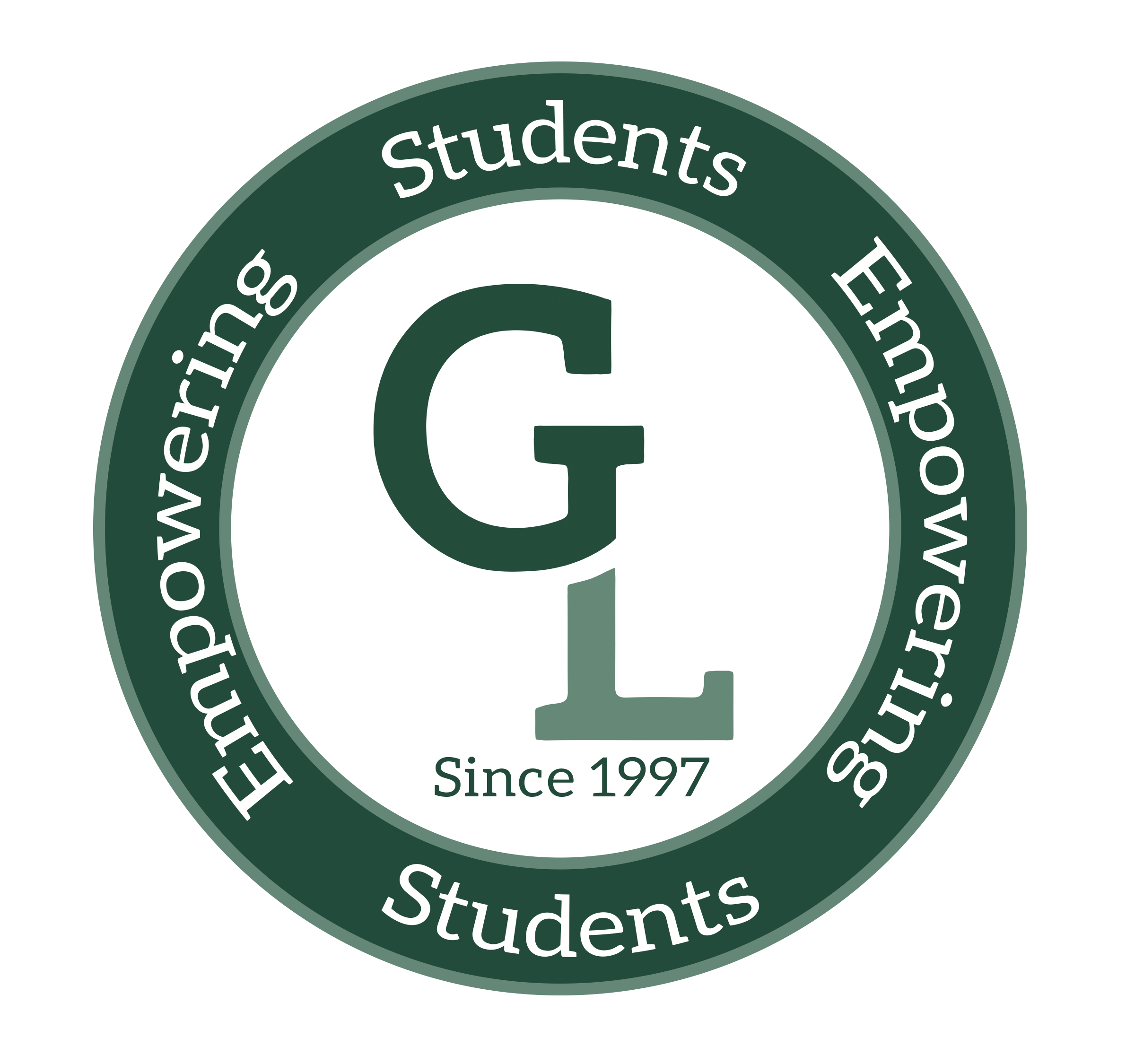 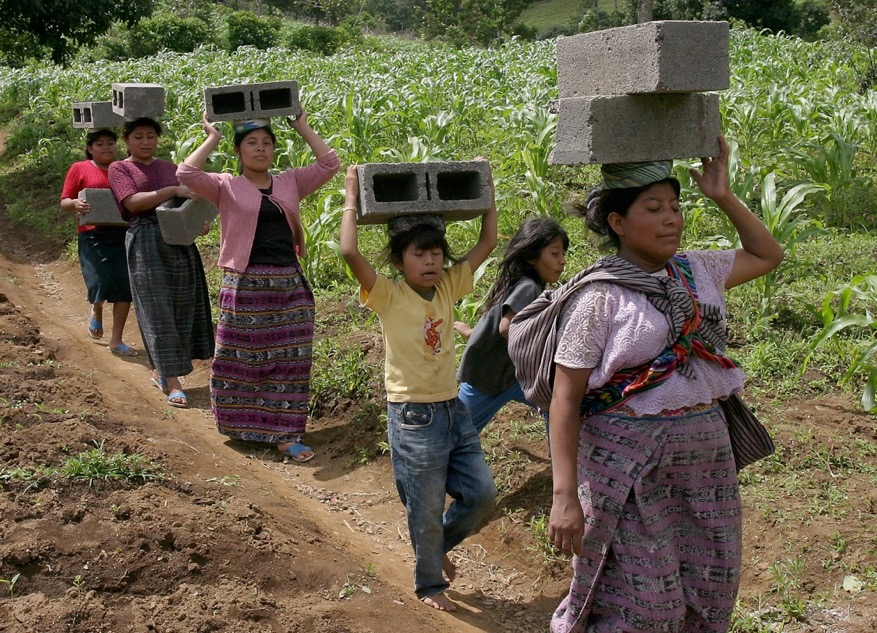 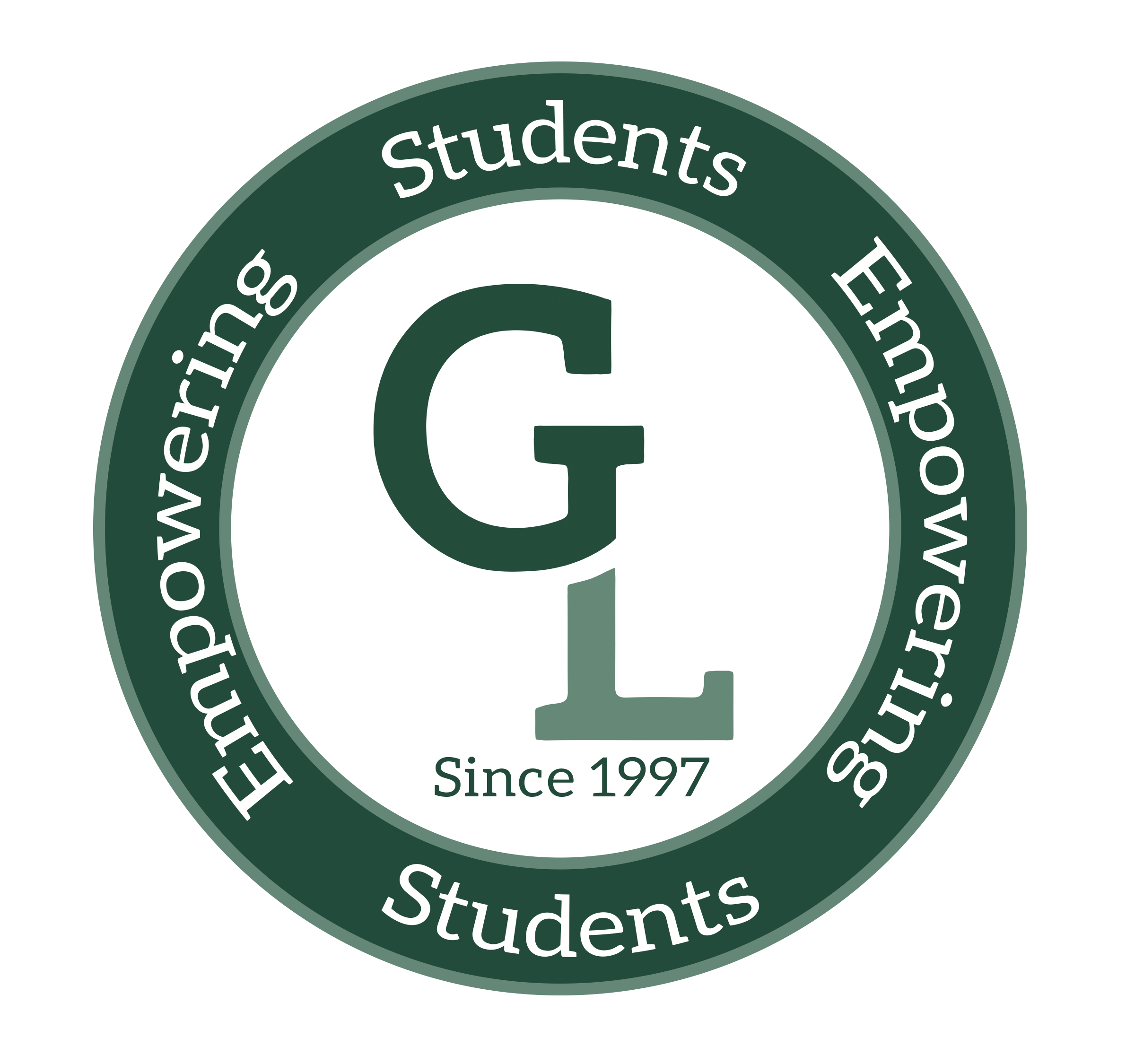 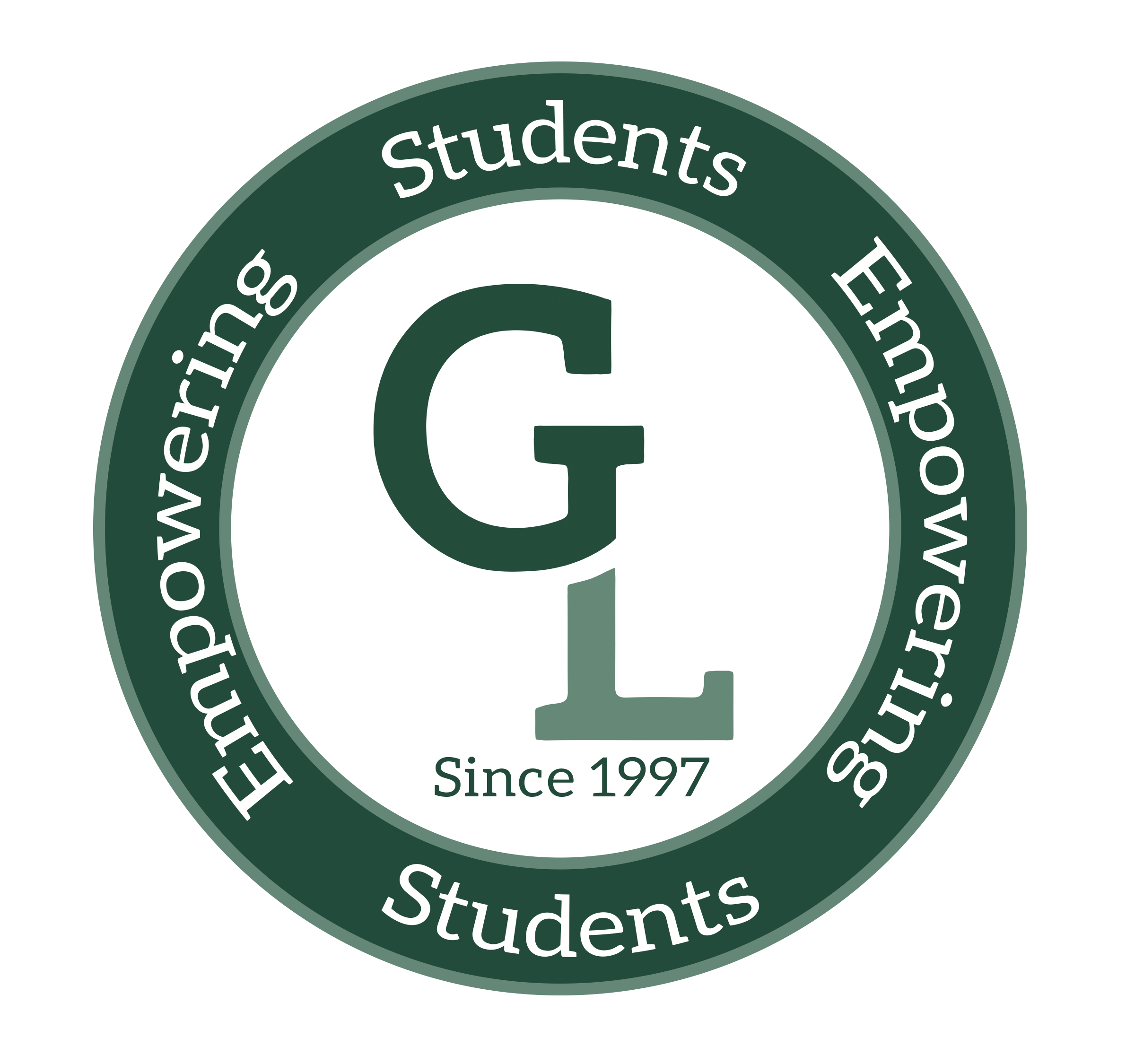 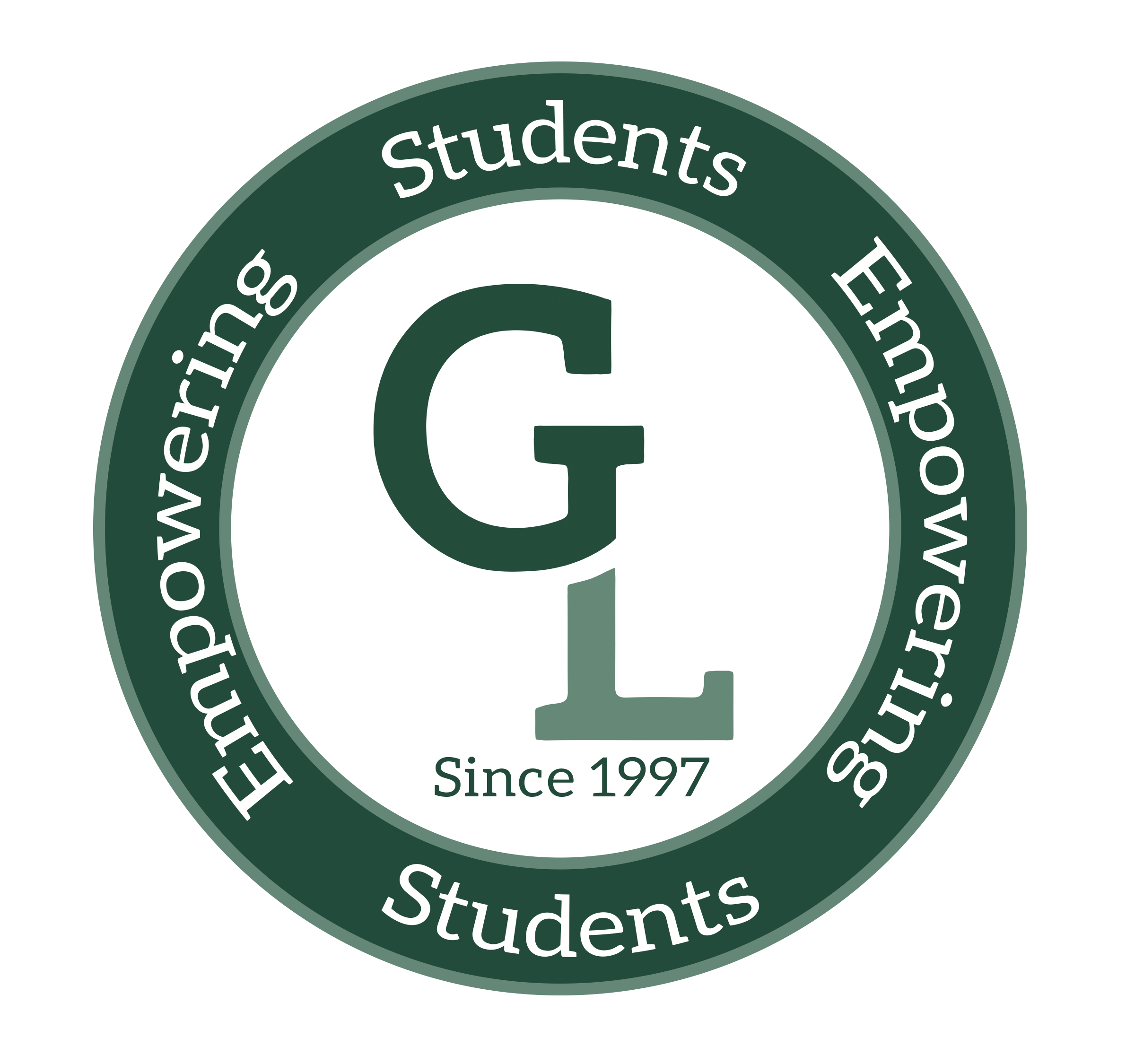 THE HUGS! (Making a Comeback!)
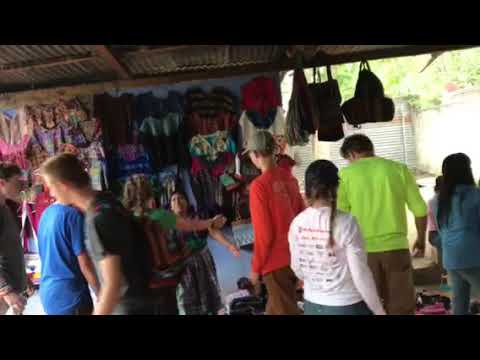 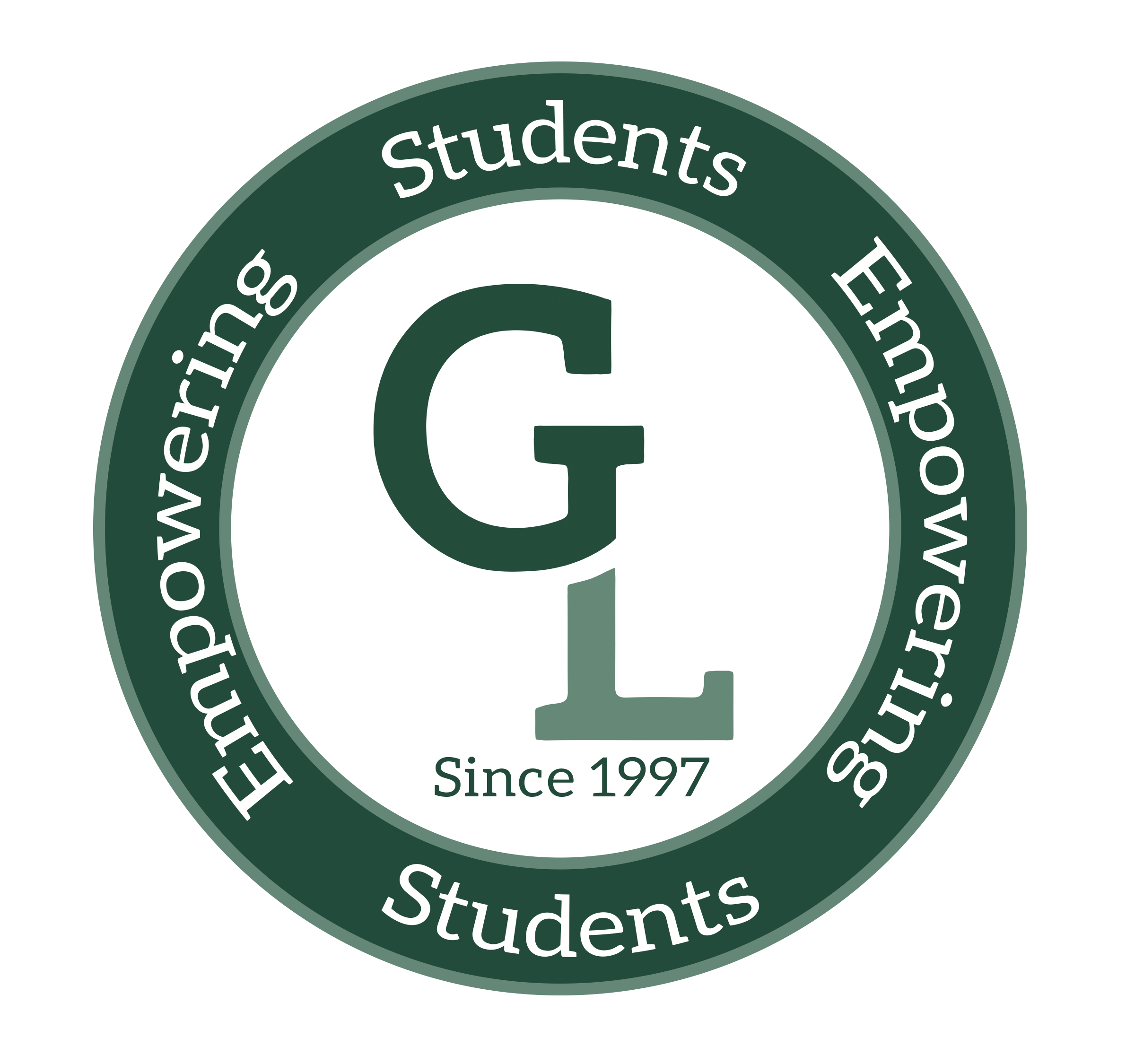 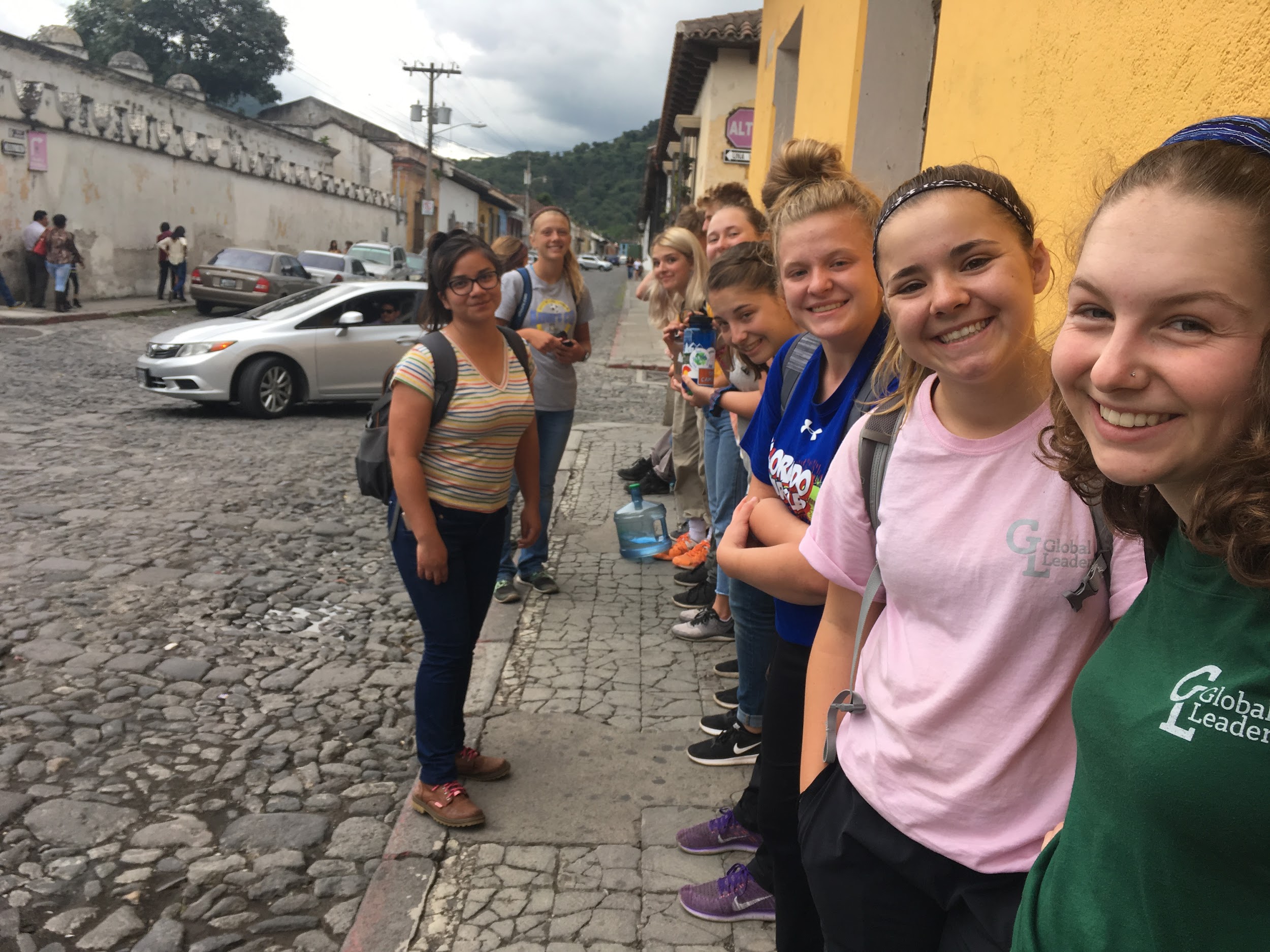 Whether or not you decide to sign up for Global Leaders, we have 1 on 1 Spanish lessons with our teaching staff from Guatemala! 
Classes are $15 an hour via Zoom to have direct conversations and lessons 
All costs pays your Spanish teacher directly 
You can be in any Spanish level 
You DO NOT have to sign up to be a GL student to take these classes!
Help teacher’s families in Guatemala as you polish up your Spanish skills!
Spanish Language Lessons with GL!!
[Speaker Notes: If you’re interested in GL and would like to polish up on your Spanish skills, we have one-on-one Spanish language classes available for ALL Students!! You do not need to be a GL Student to sign up for these classes!]